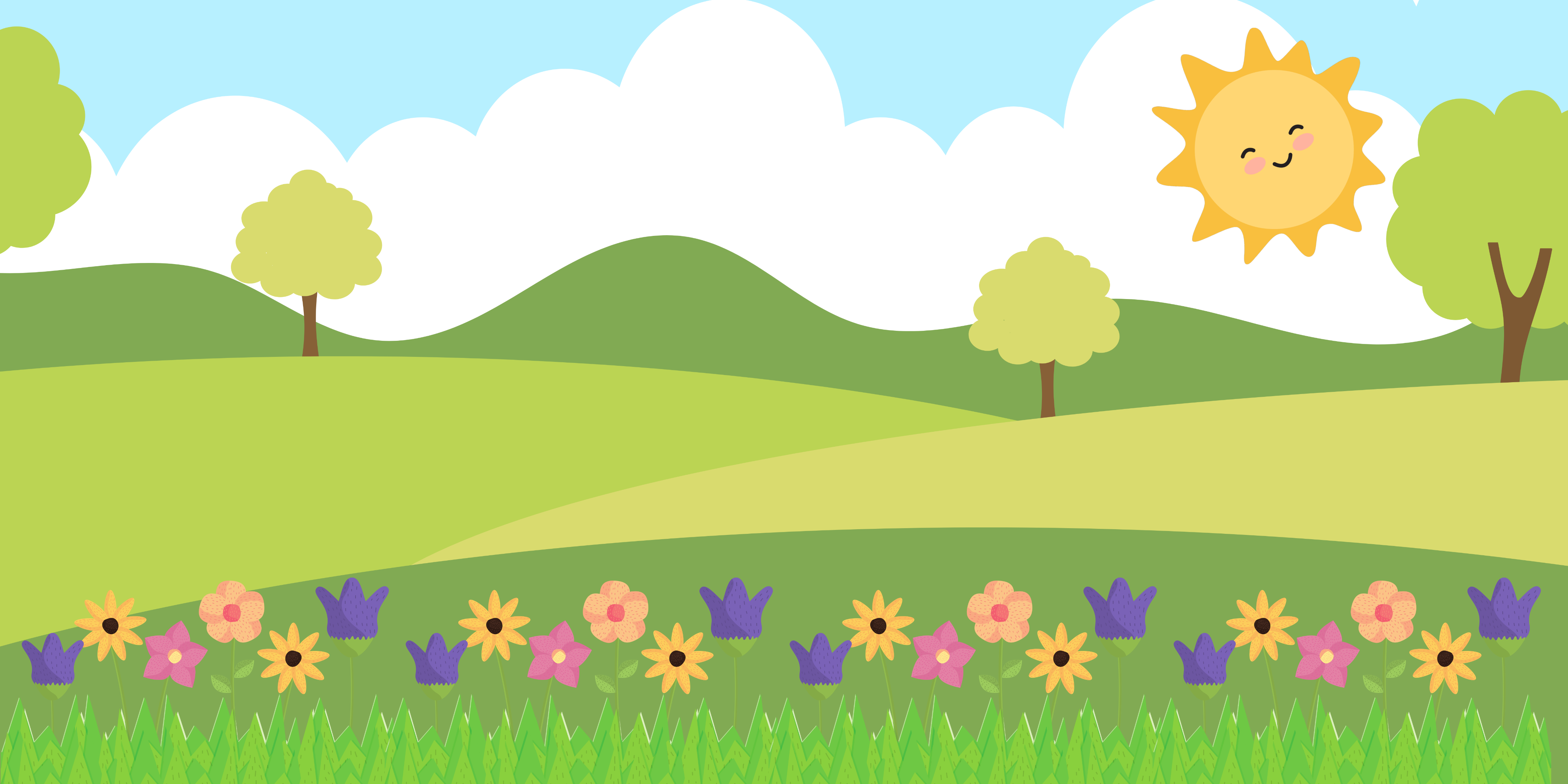 Toán
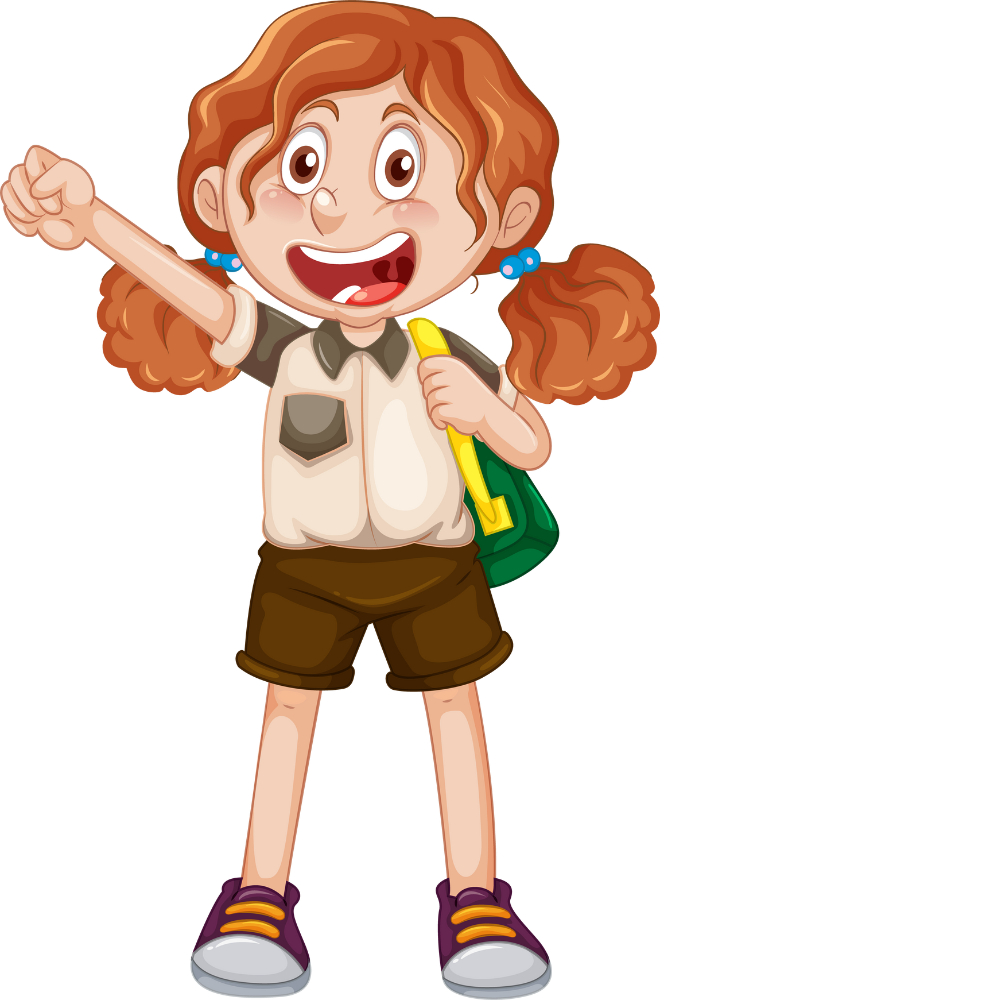 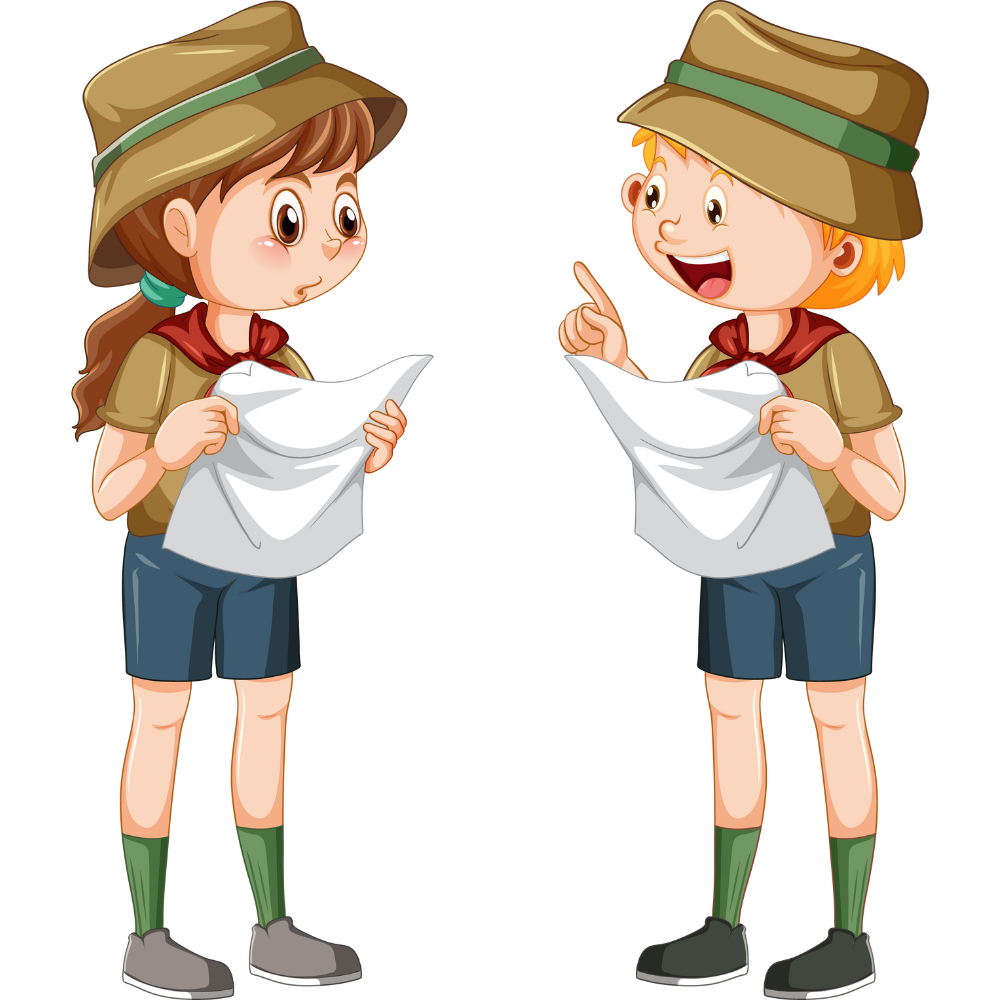 CÁC SỐ ĐẾN 10000
CÁC SỐ ĐẾN 10000
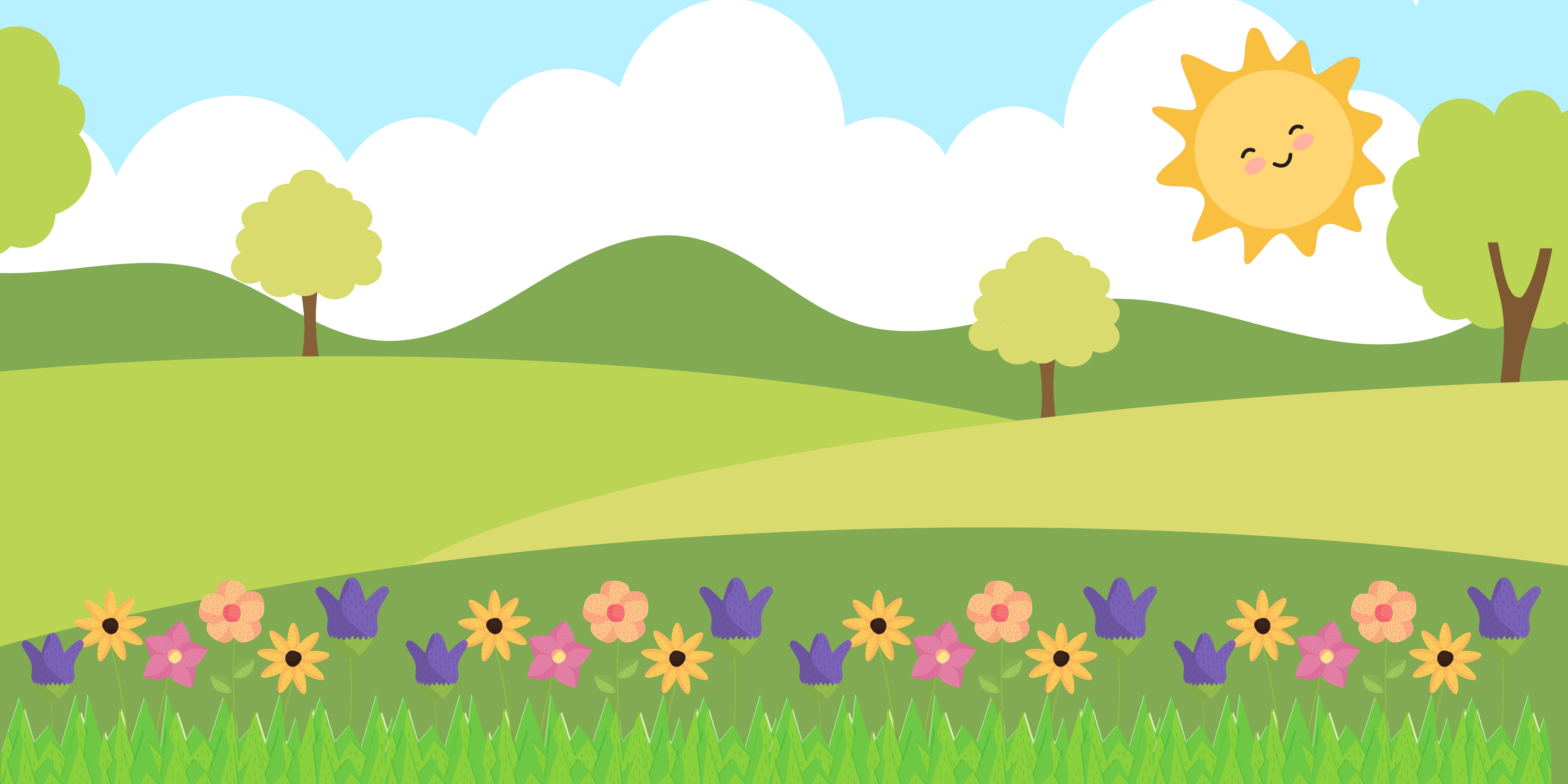 Thứ … ngày … tháng … năm …
TOÁN
TOÁN
Chu vi 
hình vuông
(2 tiết) – Tiết 1
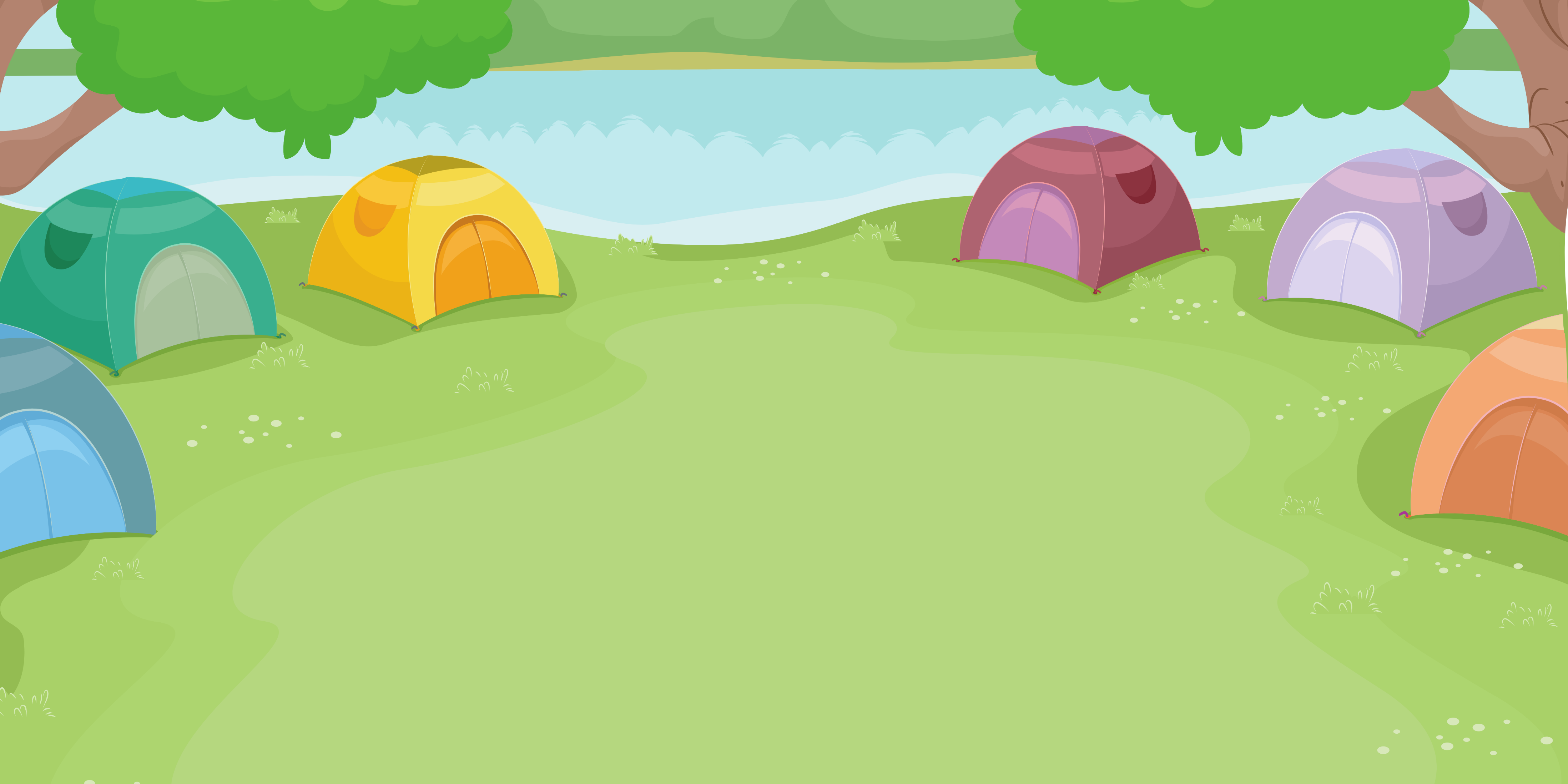 Kiến thức, kĩ năng:
MỤC TIÊU
Hình thành quy tắc tính chu vi hình vuông.
Tính được chu vi hình vuông (biết độ dài một cạnh).
01
Giải quyết vấn đề đơn giản liên quan đến chu vi hình vuông.
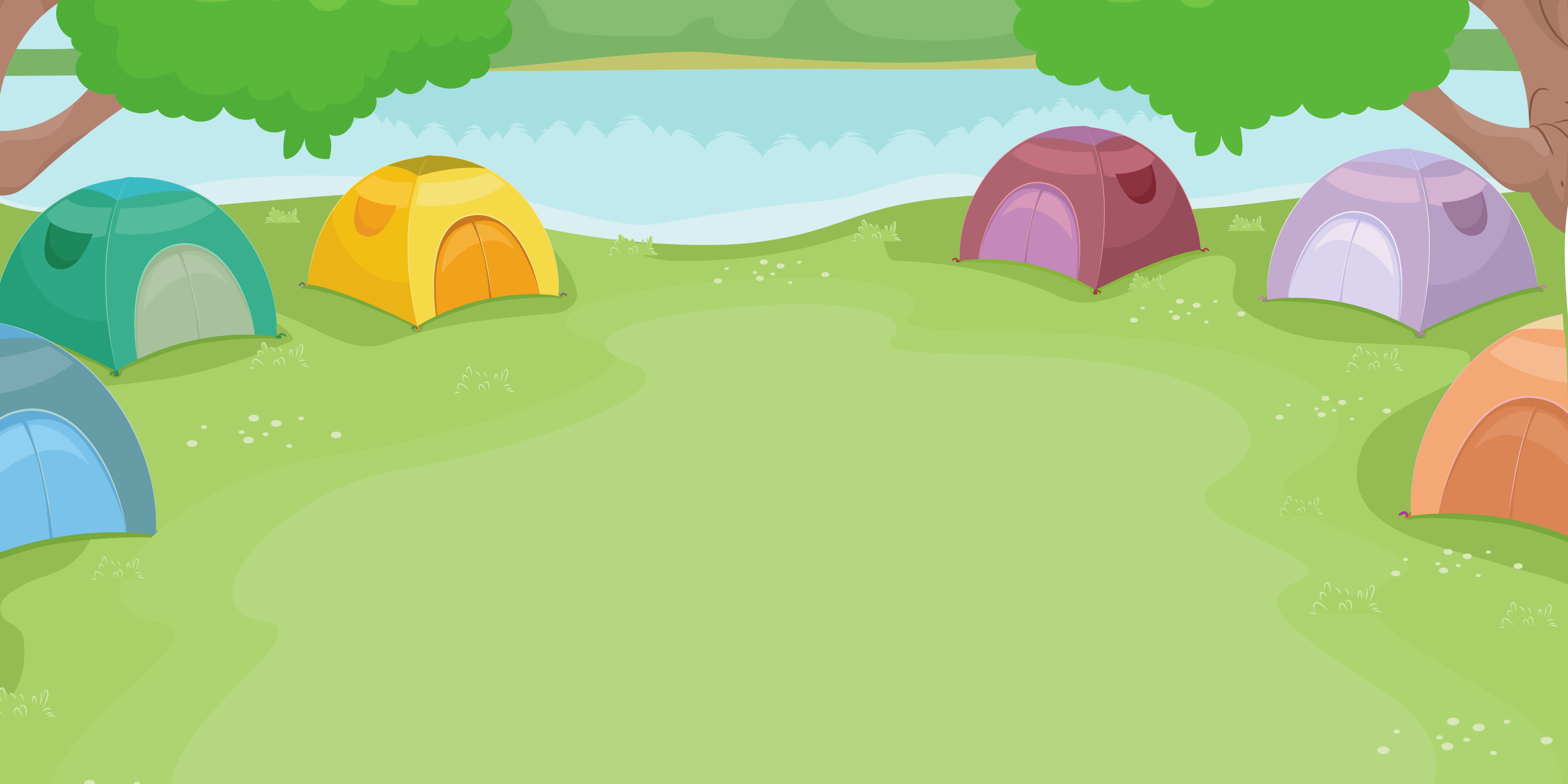 Năng lực chú trọng:
03
MỤC TIÊU
Tư duy và lập luận toán học; mô hình hóa toán học; giao tiếp toán học; giải quyết vấn đề toán học; sử dụng công cụ, phương tiện hoạc toán.
Tích hợp: Toán học và cuộc sống, Tự nhiên và Xã hội, Tiếng Việt.
Phẩm chất: nhân ái.
02
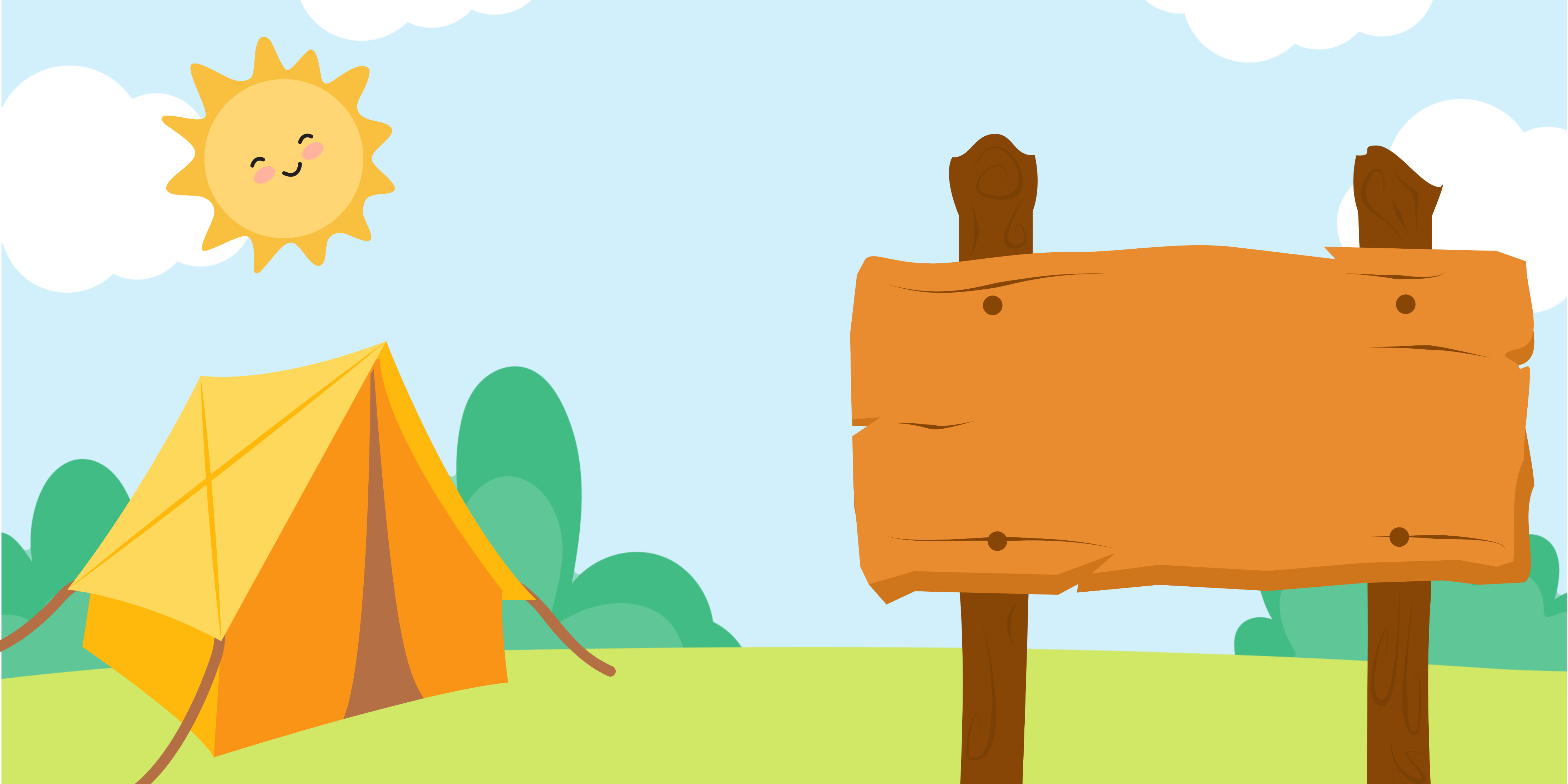 KHỞI ĐỘNG
KHỞI ĐỘNG
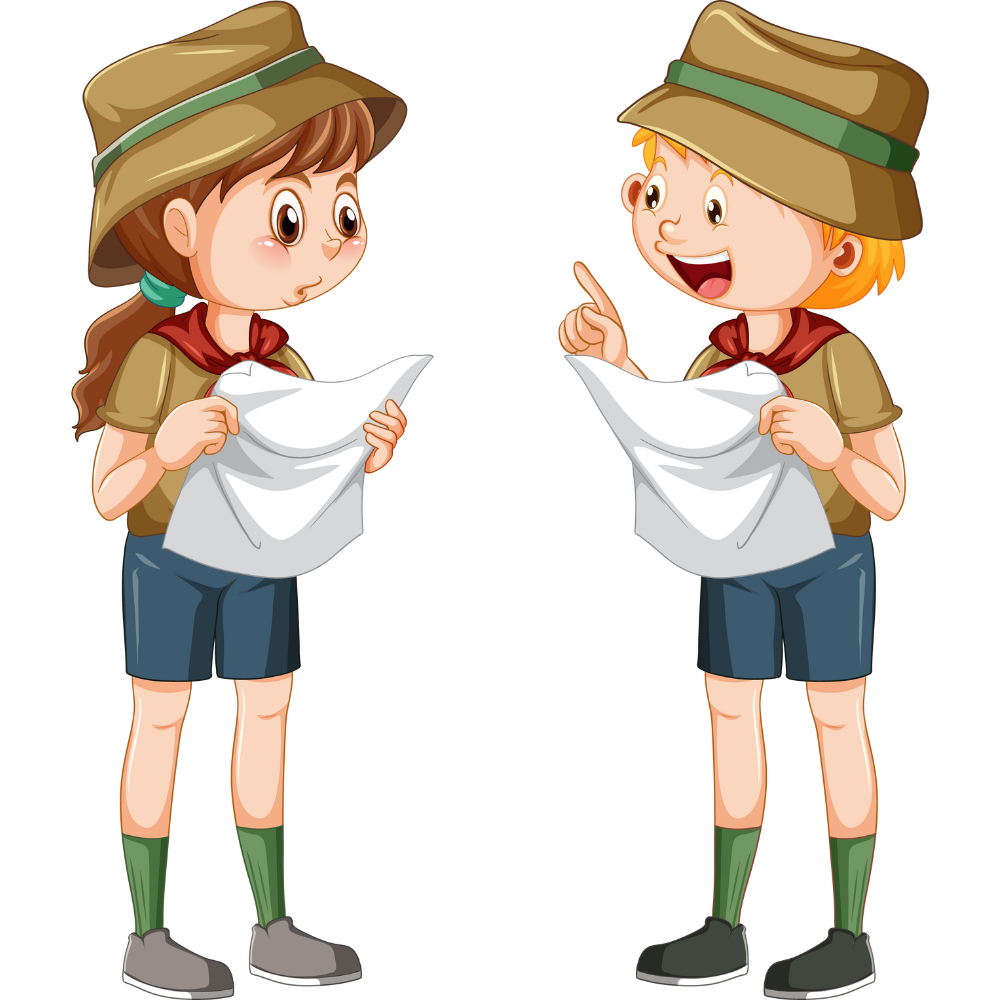 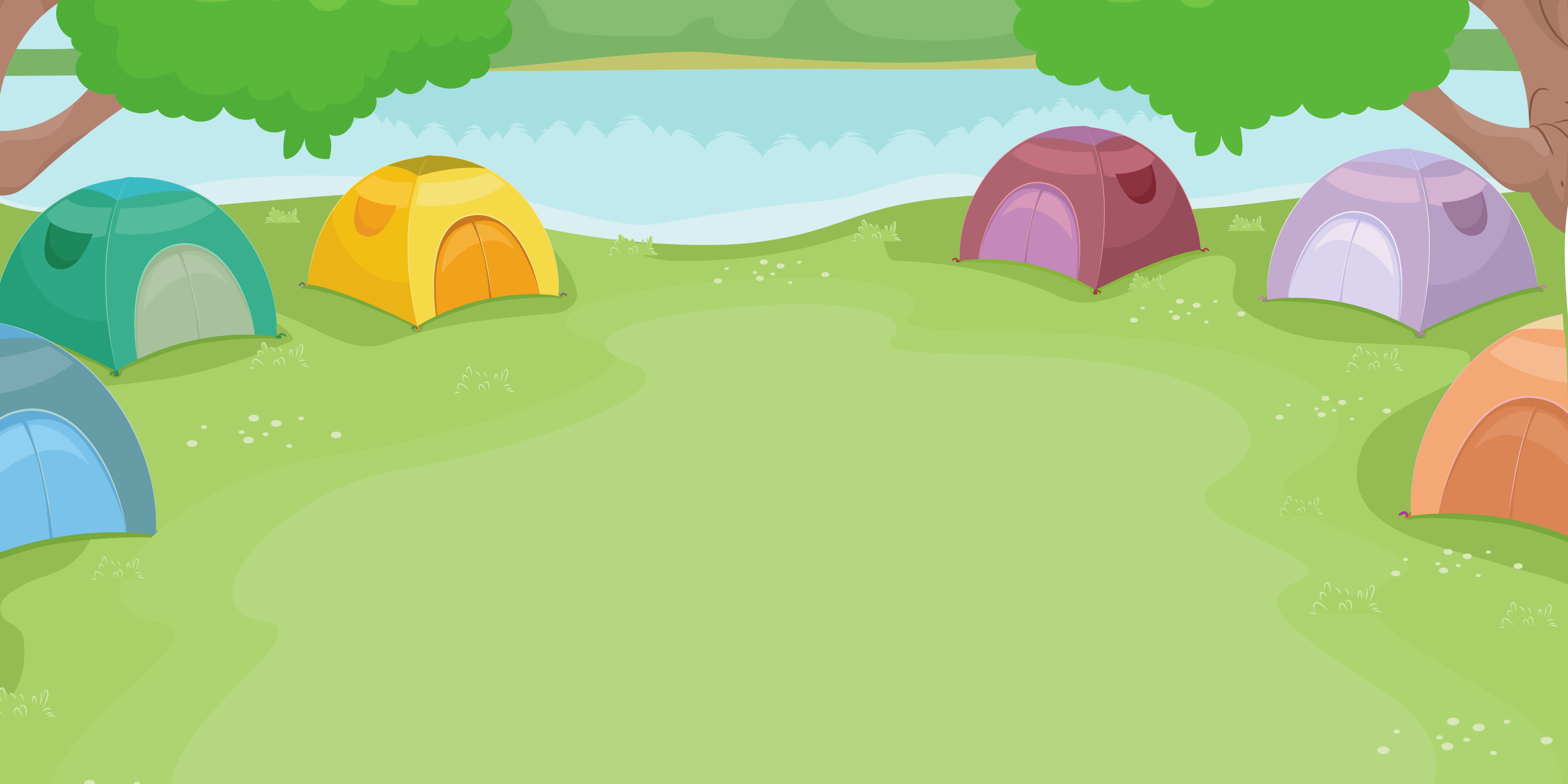 Tuần sau, Lớp của mình sẽ đi cắm trại ở rừng sác Cần Giờ. Mình rất hào hứng vì đây là lần đầu tiên mình được đi cắm trại. Các bạn hãy giúp mình chuẩn bị các vật dụng cần thiết cho buổi cắm trại thú vị này nhé!
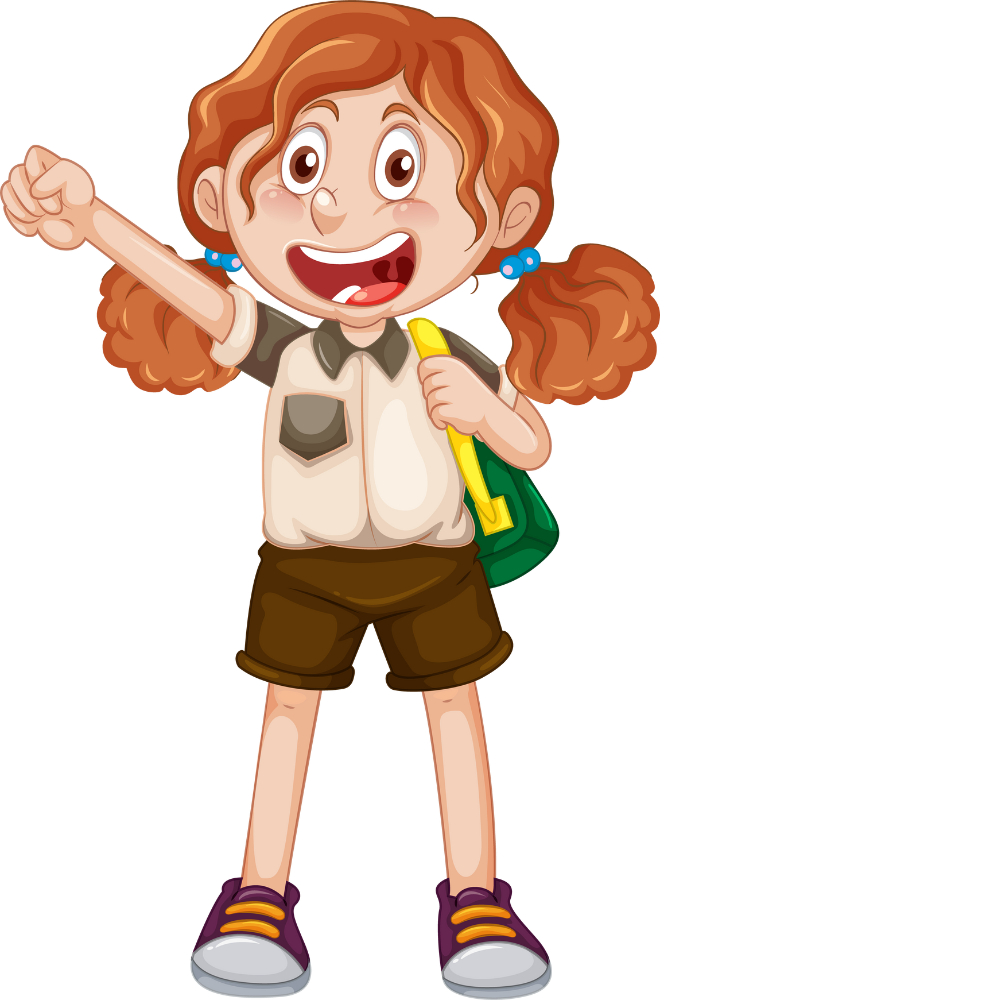 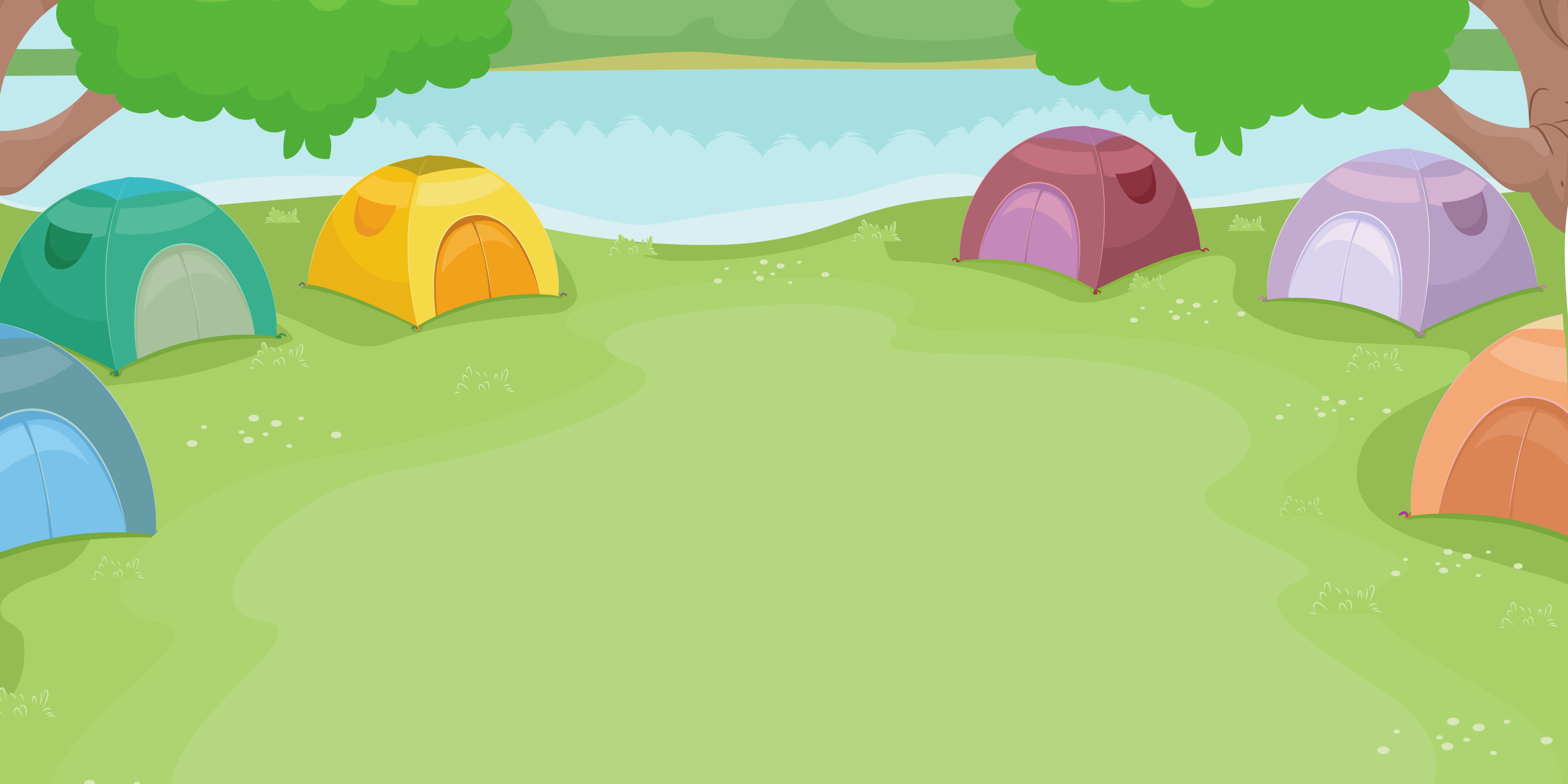 Chặng 1:
Chặng 1:
CHUẨN BỊ LỀU TRẠI
CHUẨN BỊ LỀU TRẠI
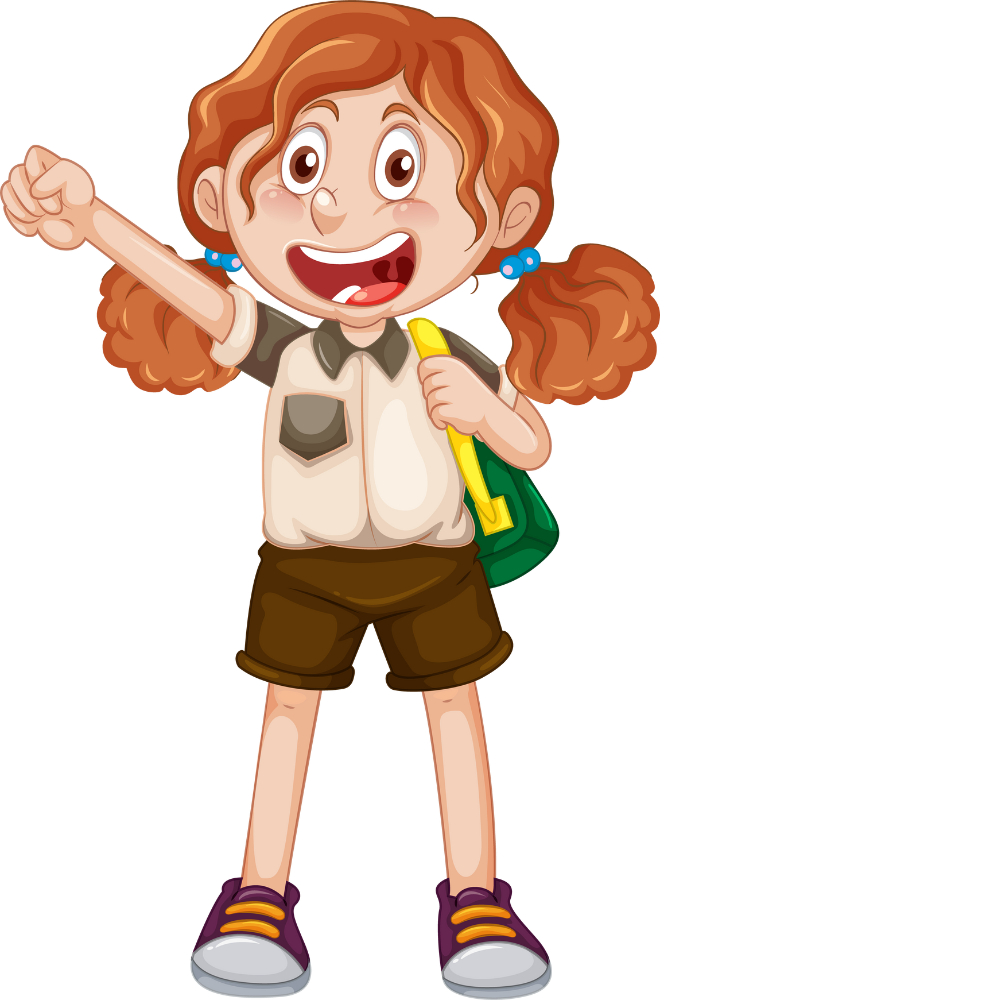 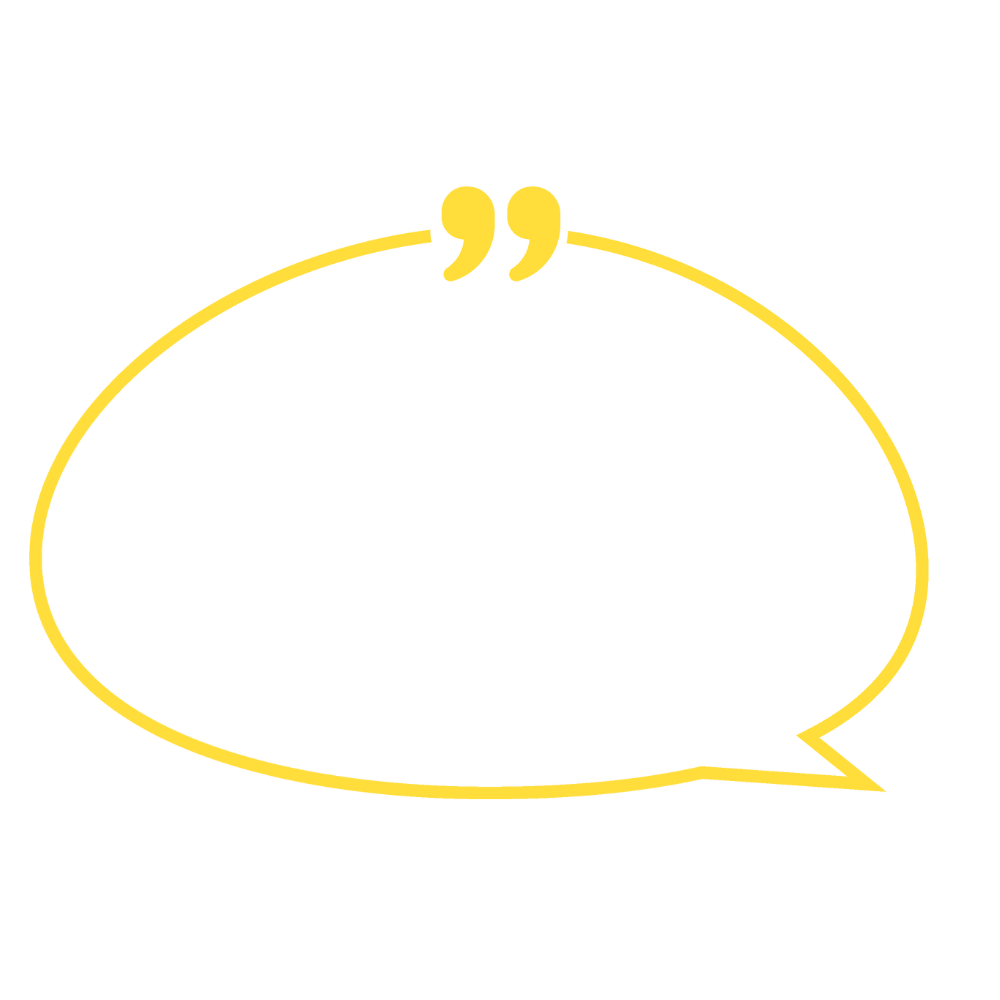 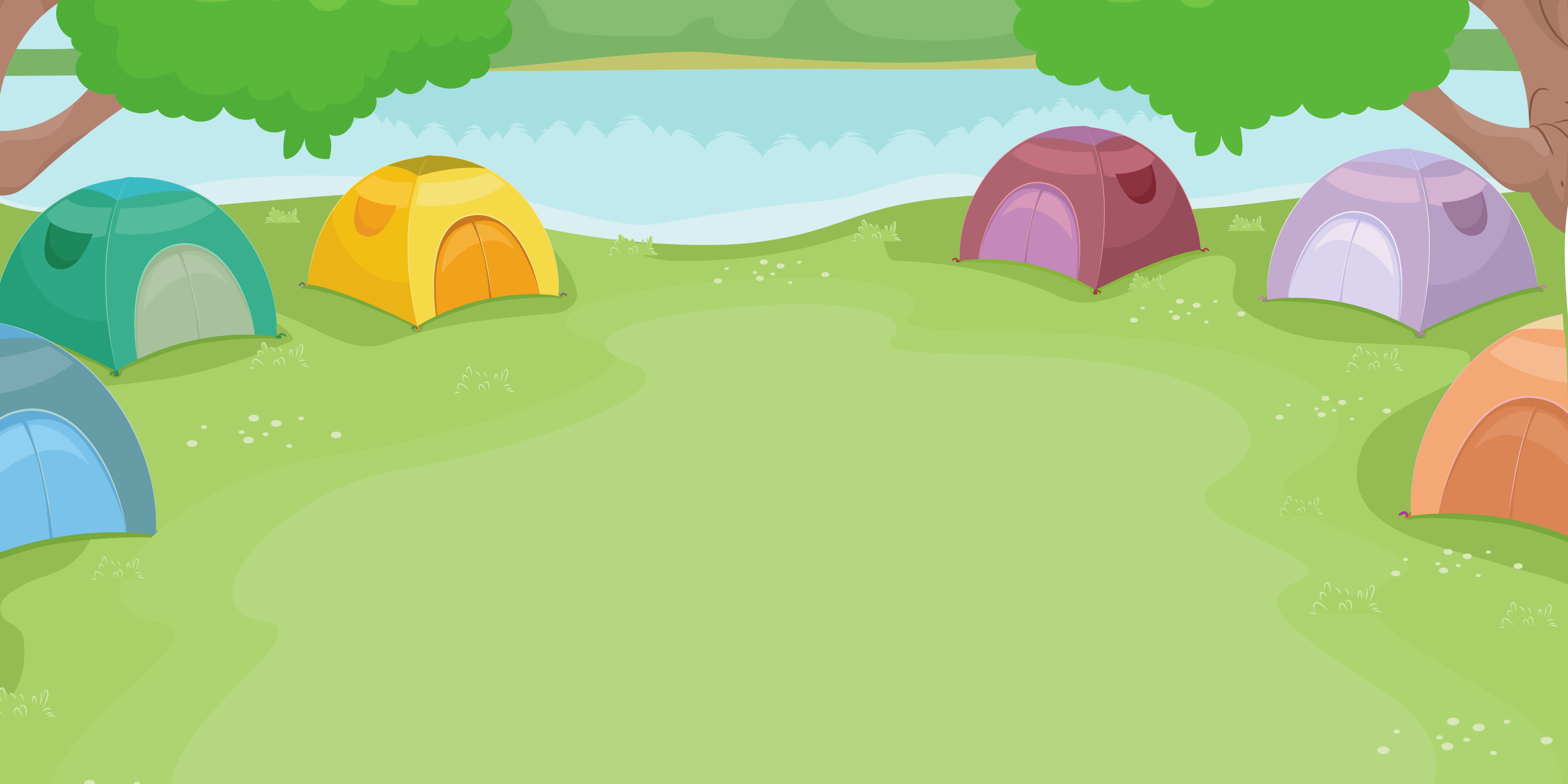 A
B
Hãy đọc tên hình vuông
D
C
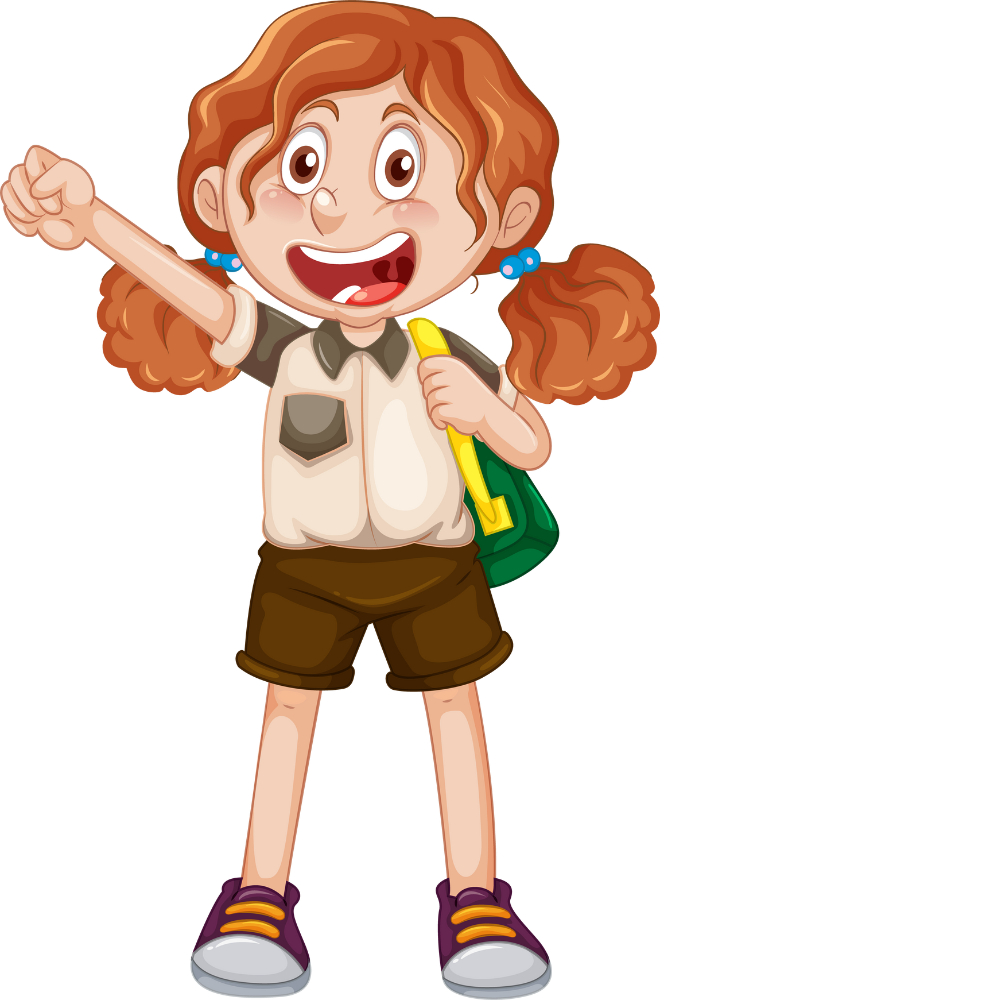 Hình vuông ABCD
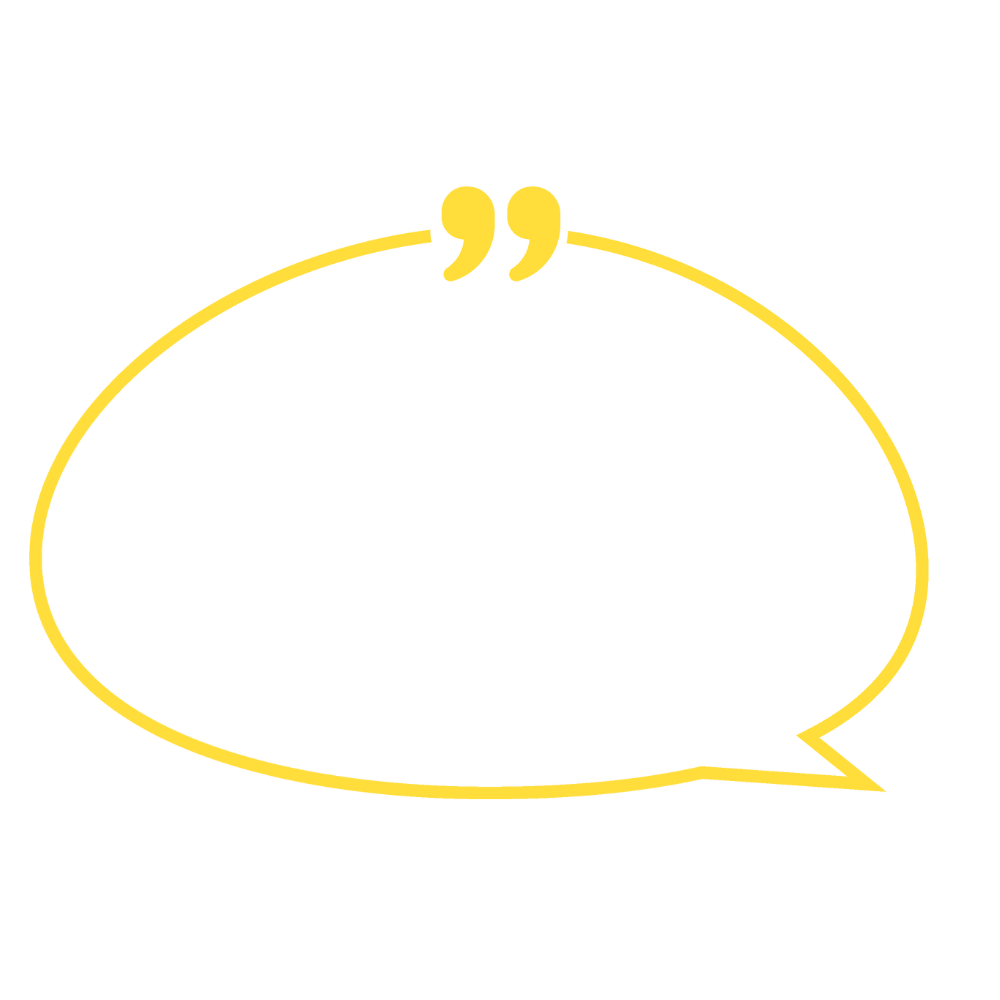 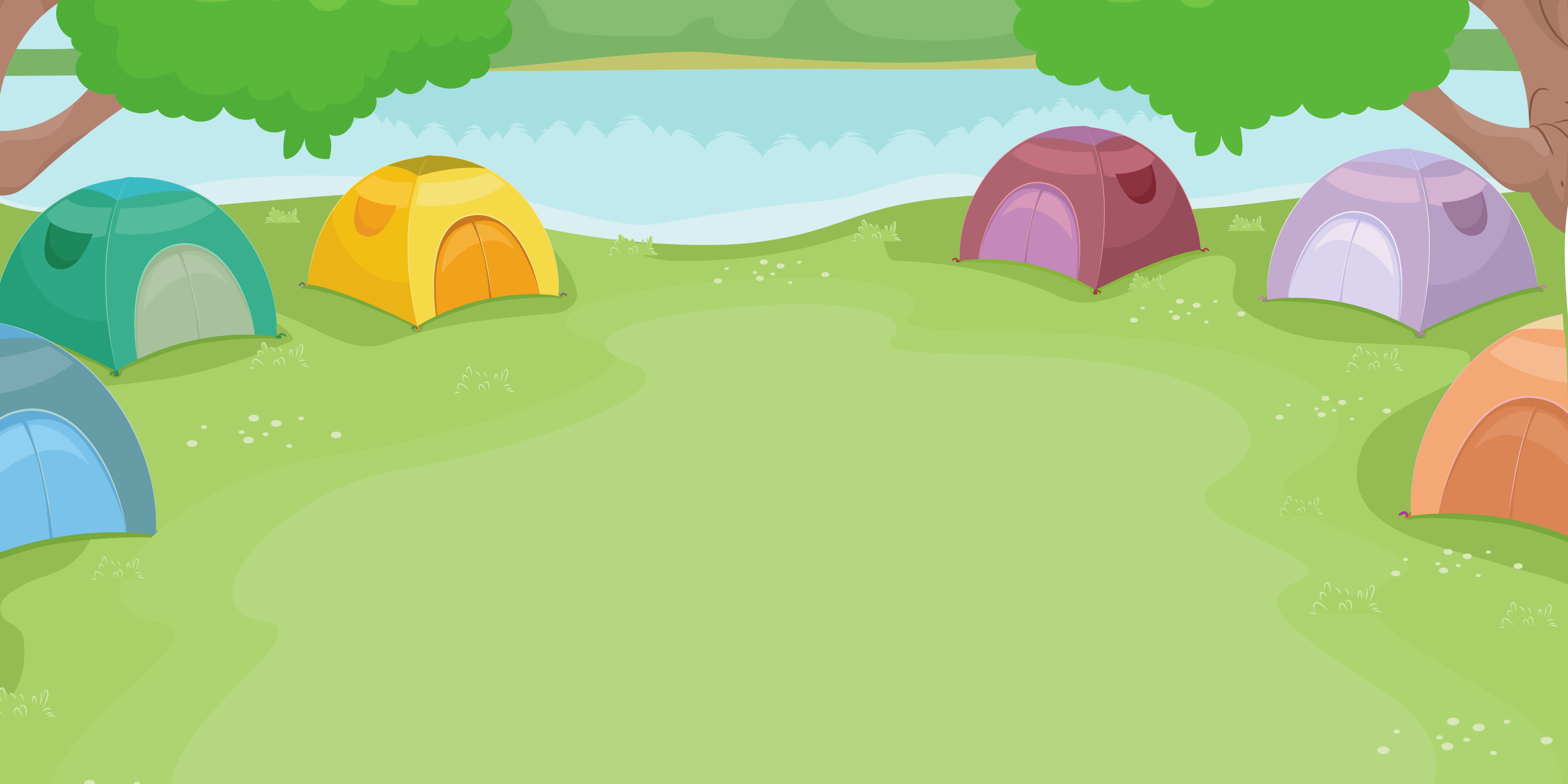 A
B
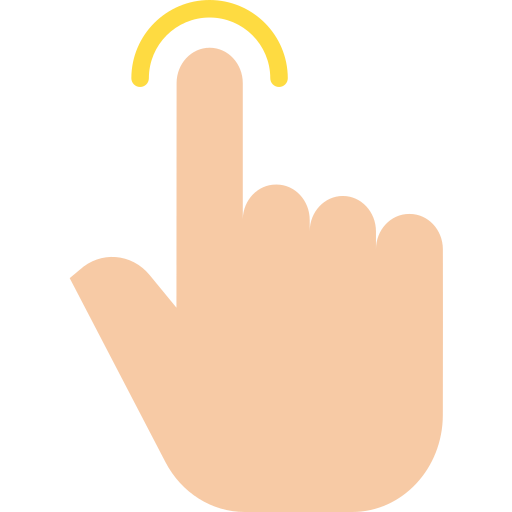 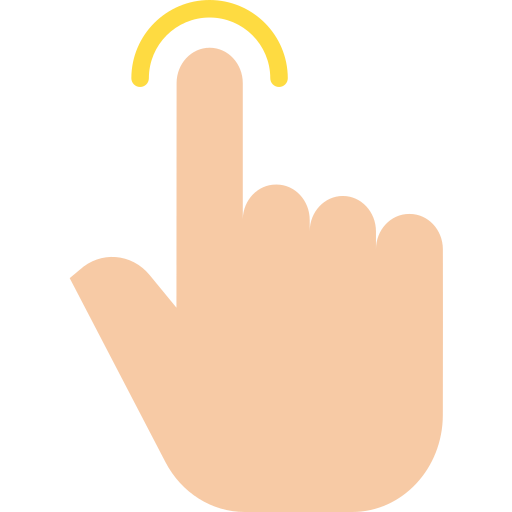 Chu vi hình vuông ABCD gồm những độ dài nào?
D
C
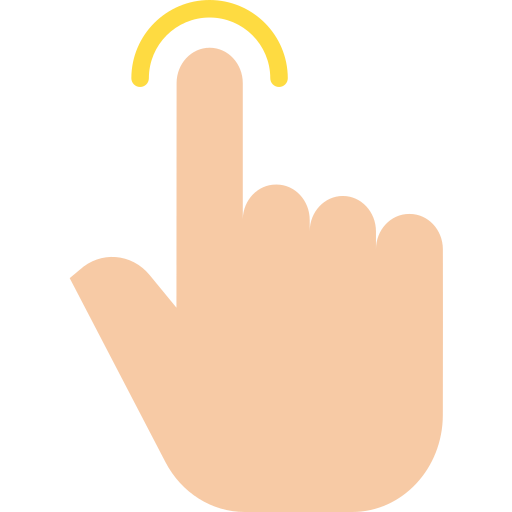 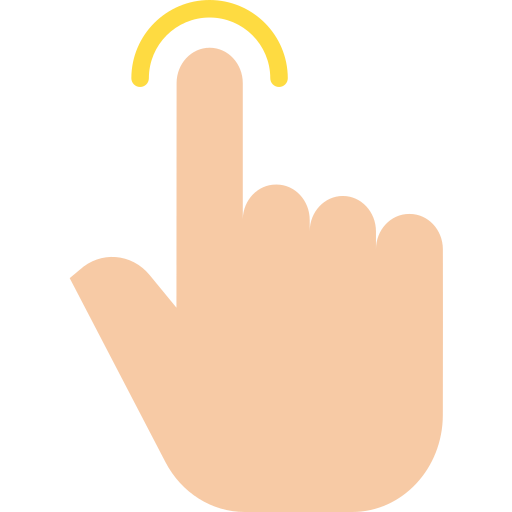 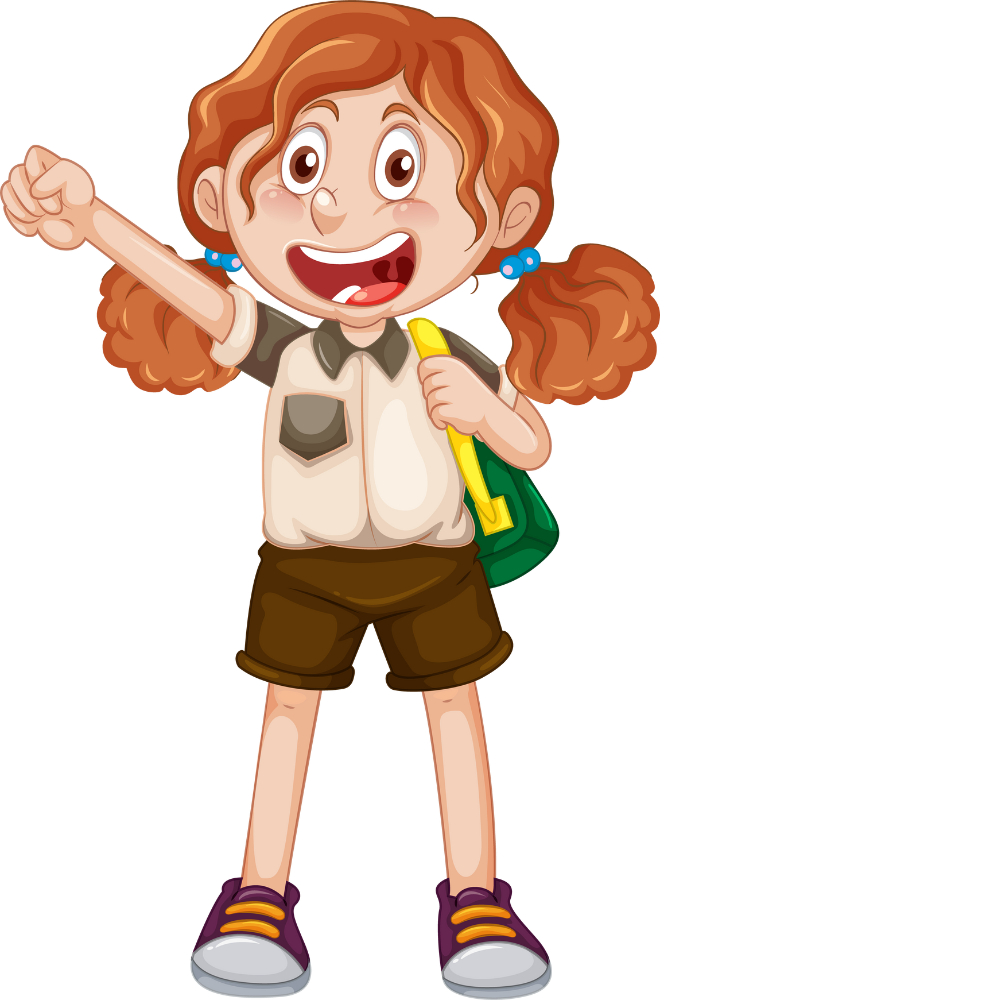 Chu vi của hình chữ nhật ABCD gồm độ dài các cạnh AB, BC, CD, DA.
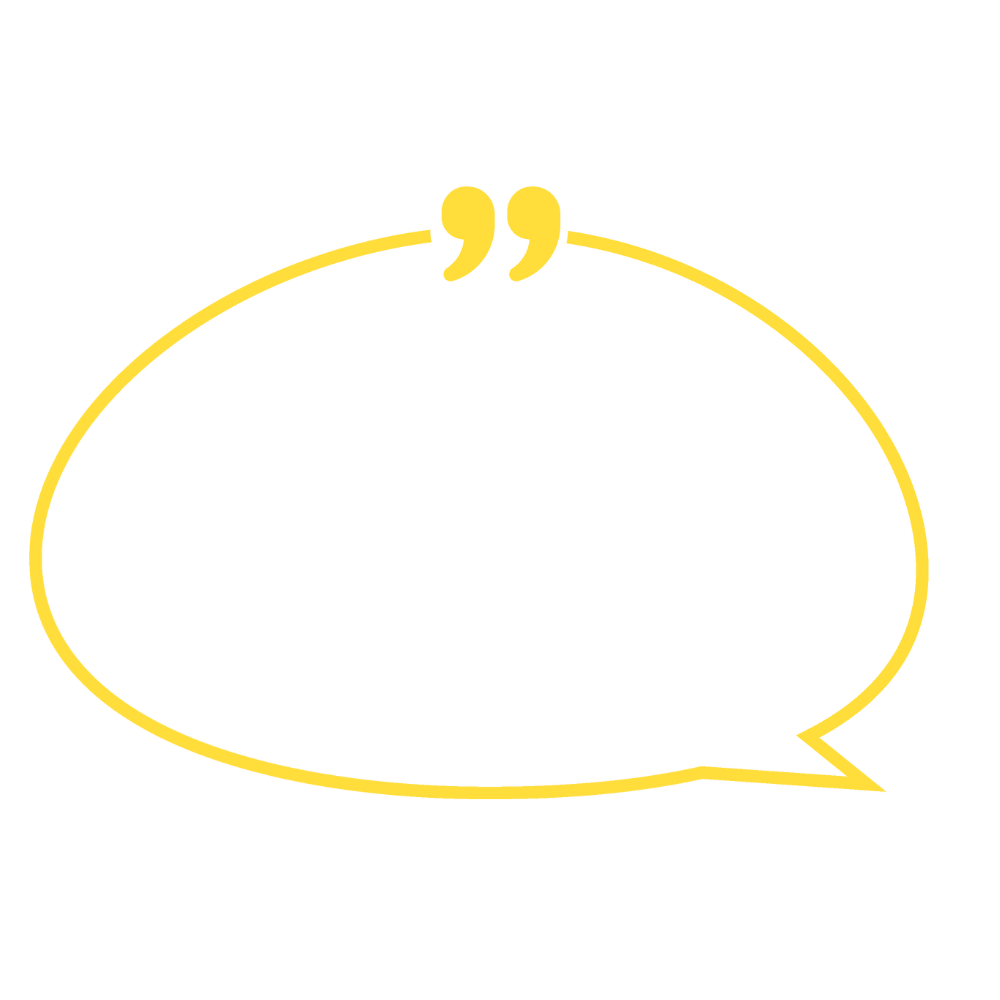 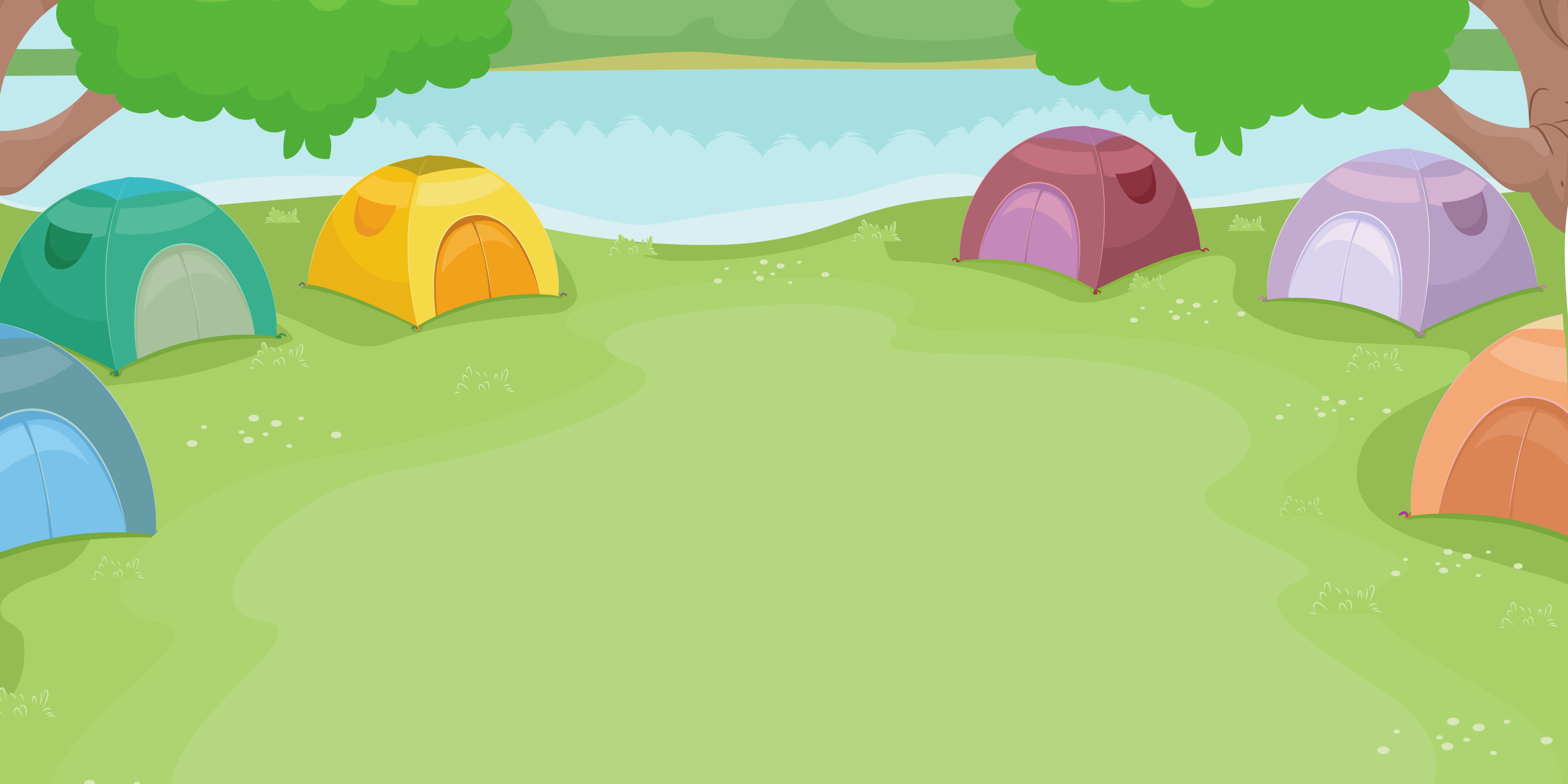 A
B
Chu vi hình vuông ABCD gồm những độ dài nào?
D
C
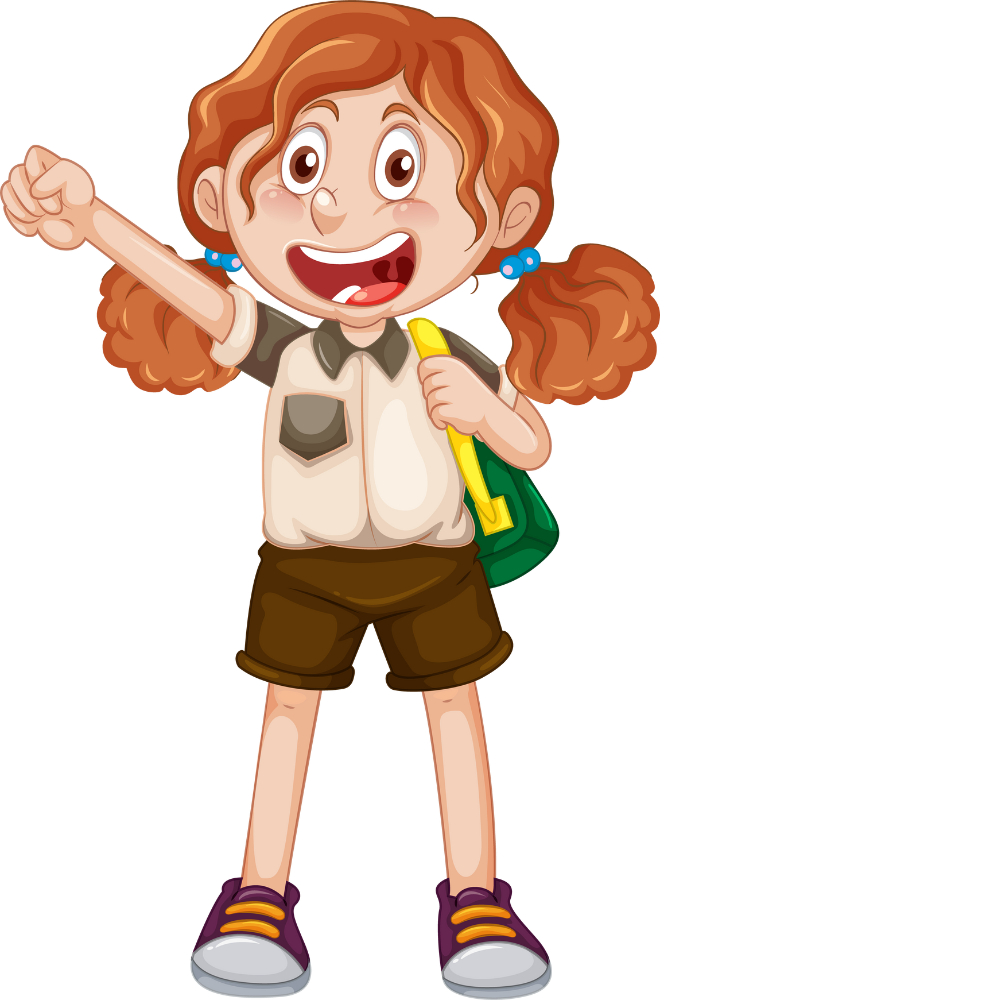 Phải biết độ dài của cả 4 cạnh của hình vuông.
Hoặc chỉ cần biết độ dài 1 cạnh của hình vuông.
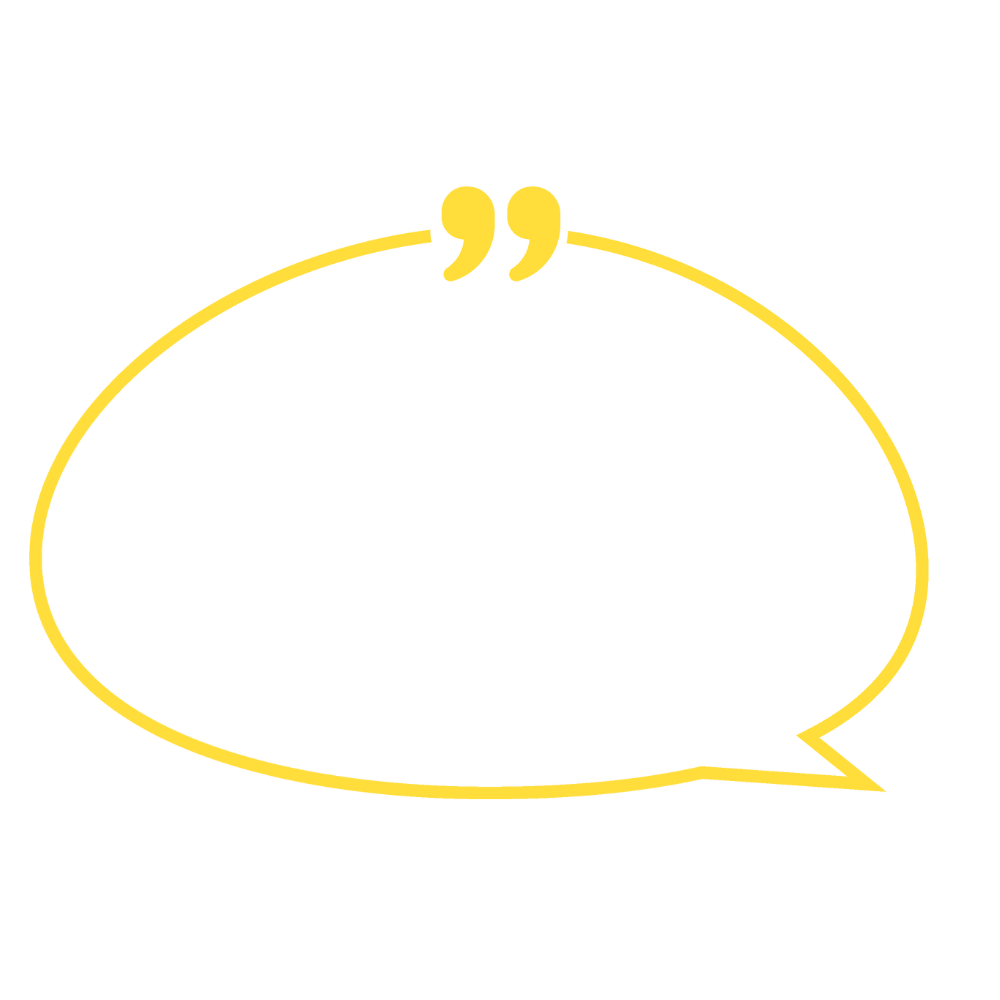 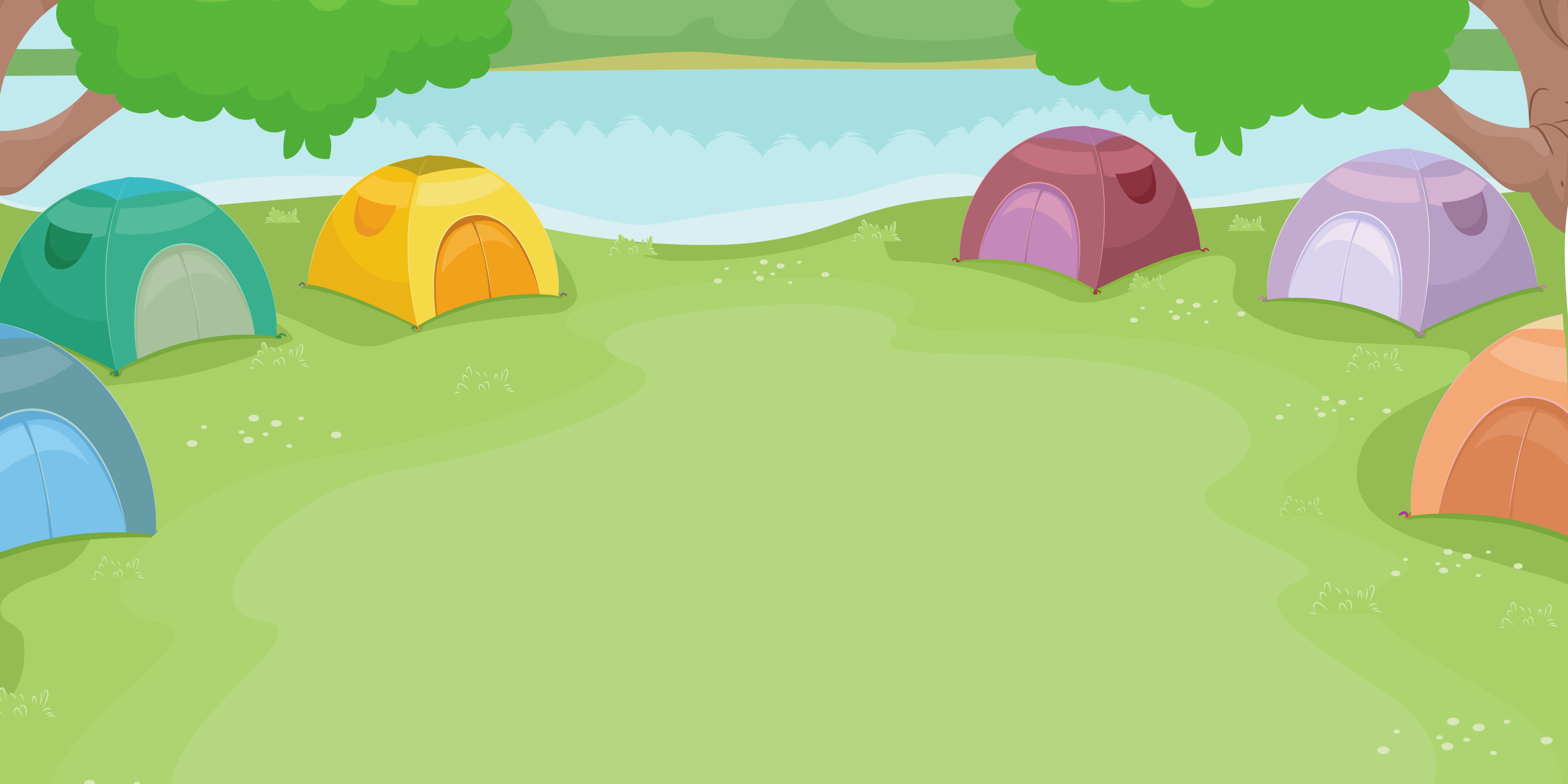 A
B
Hãy đo để xác định chiều dài cạnh hình vuông ABCD.
3 cm
D
C
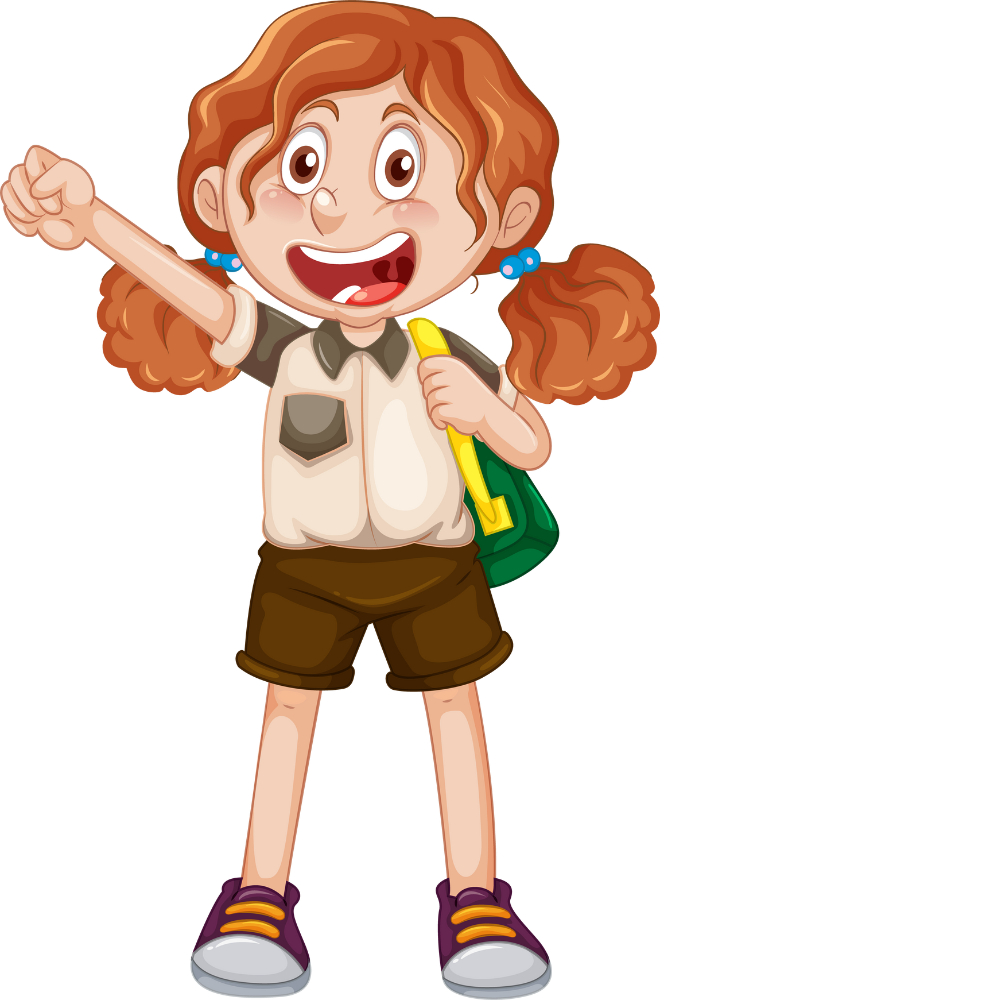 Thực hiện nhóm đôi
Thực hiện nhóm đôi
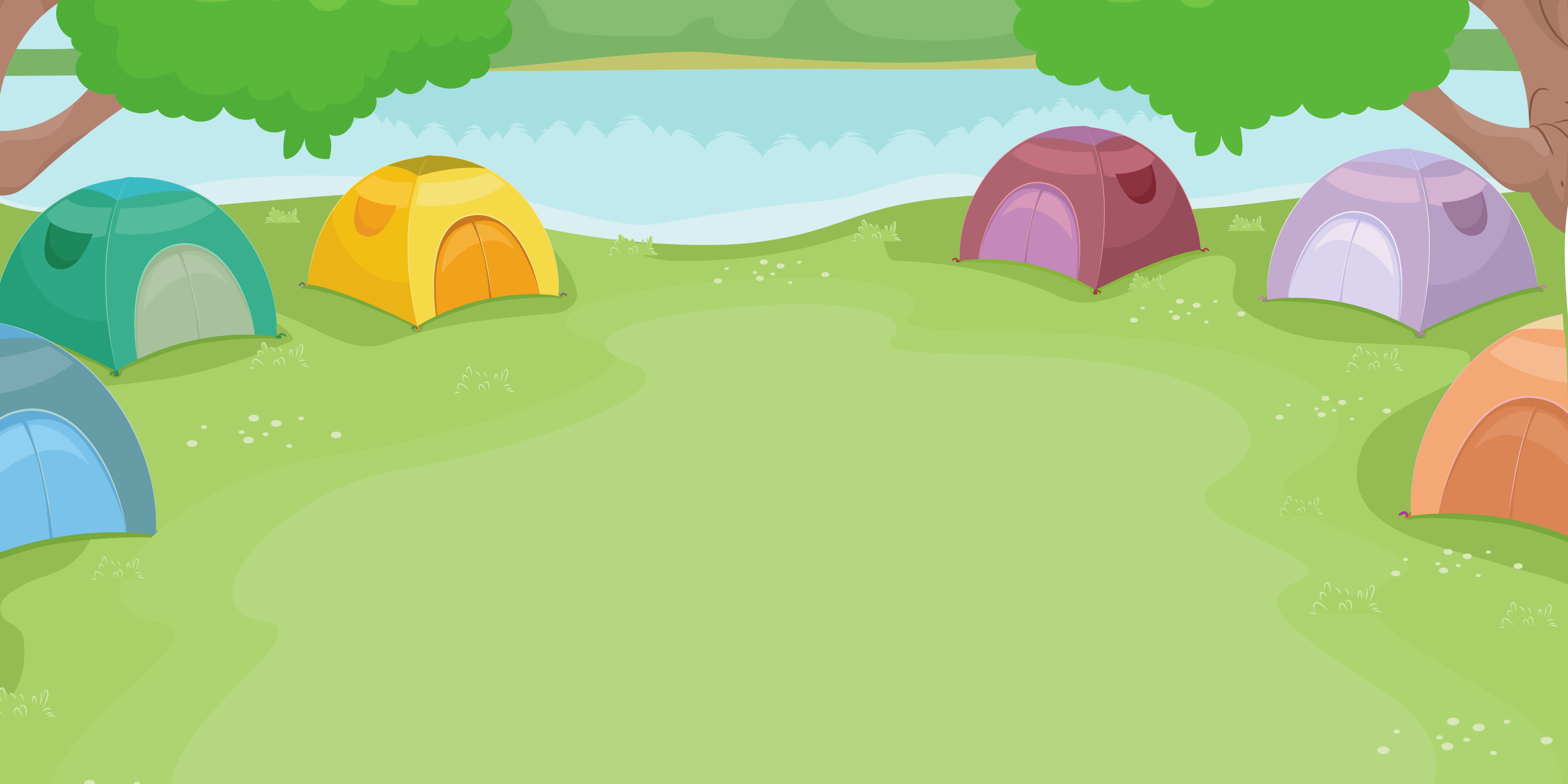 Vậy là chúng ta đã chuẩn bị được lều trại. Chúng ta đến với chặng 2 thôi nào!
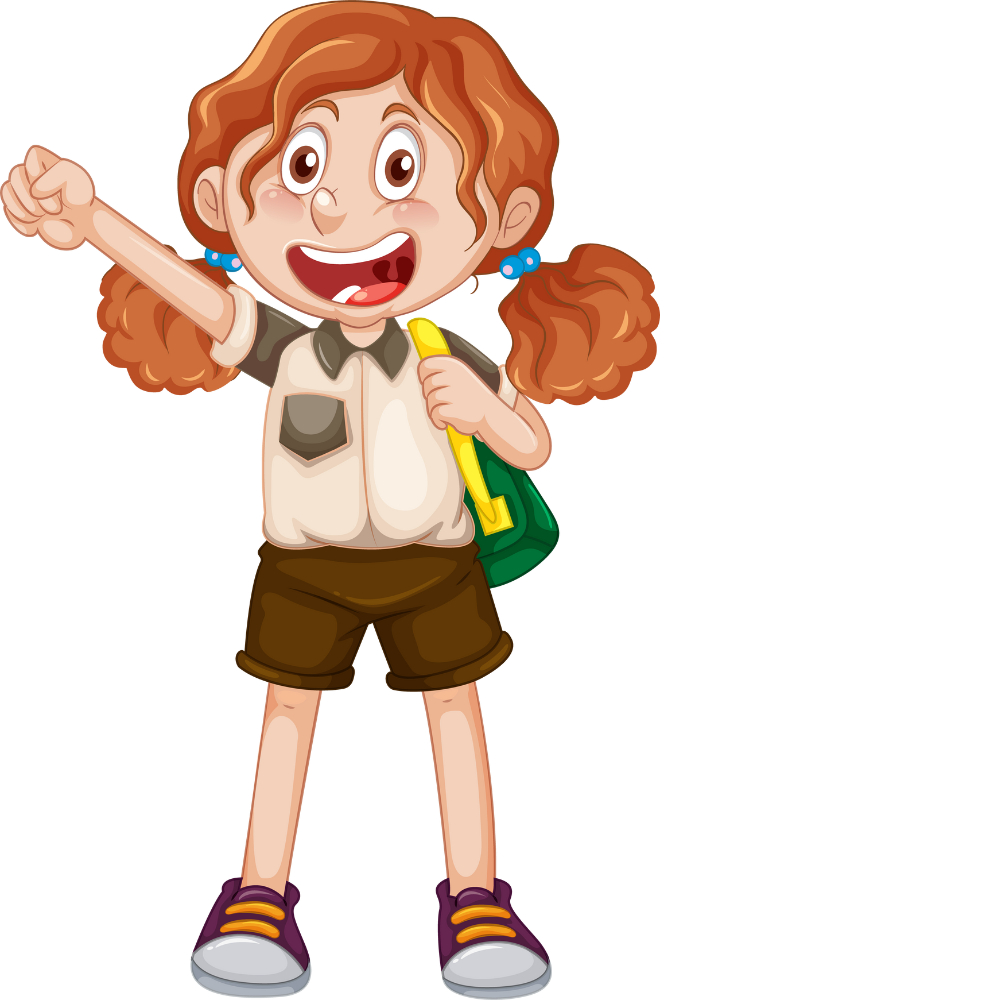 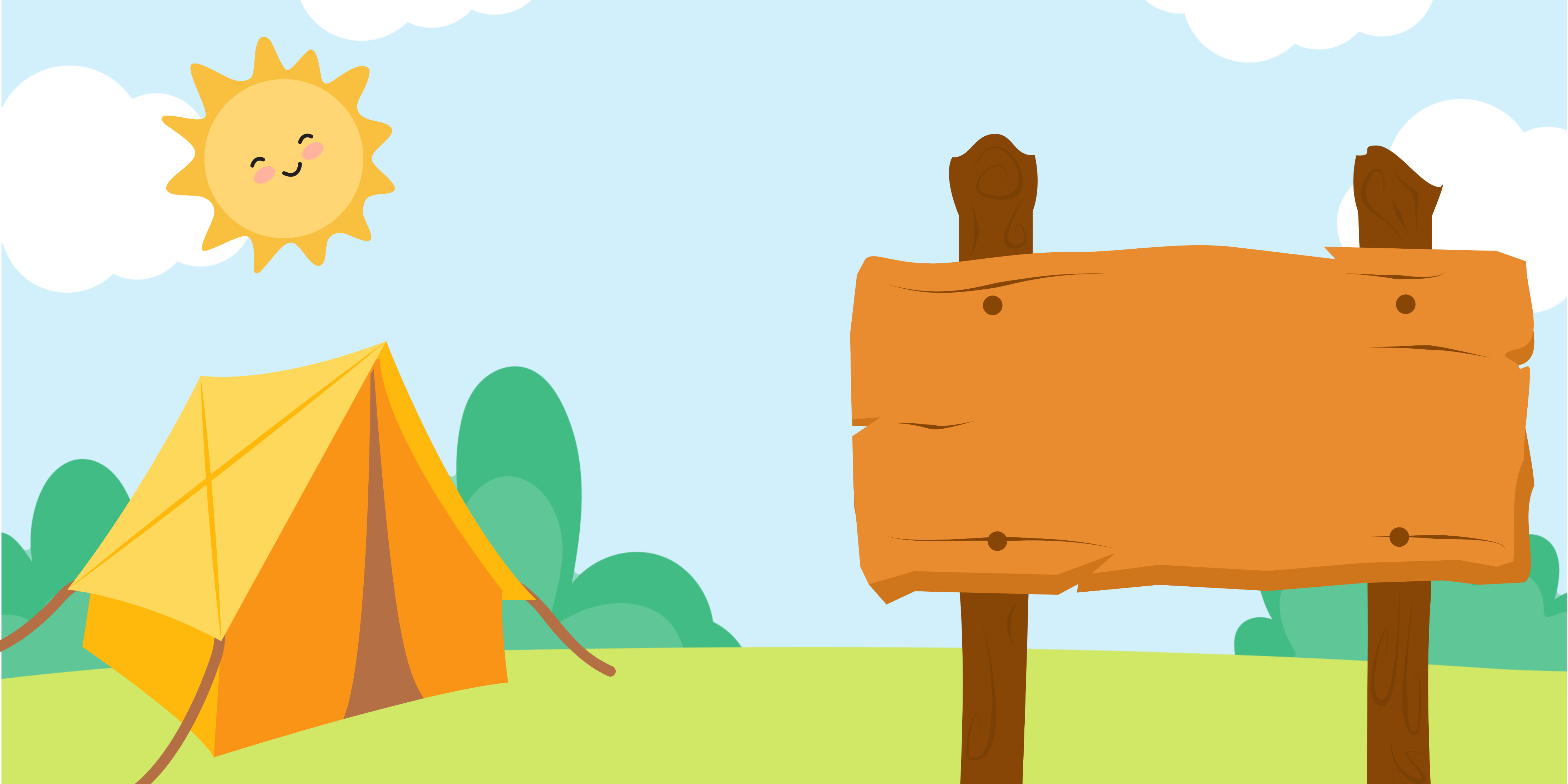 BÀI HỌC
BÀI HỌC
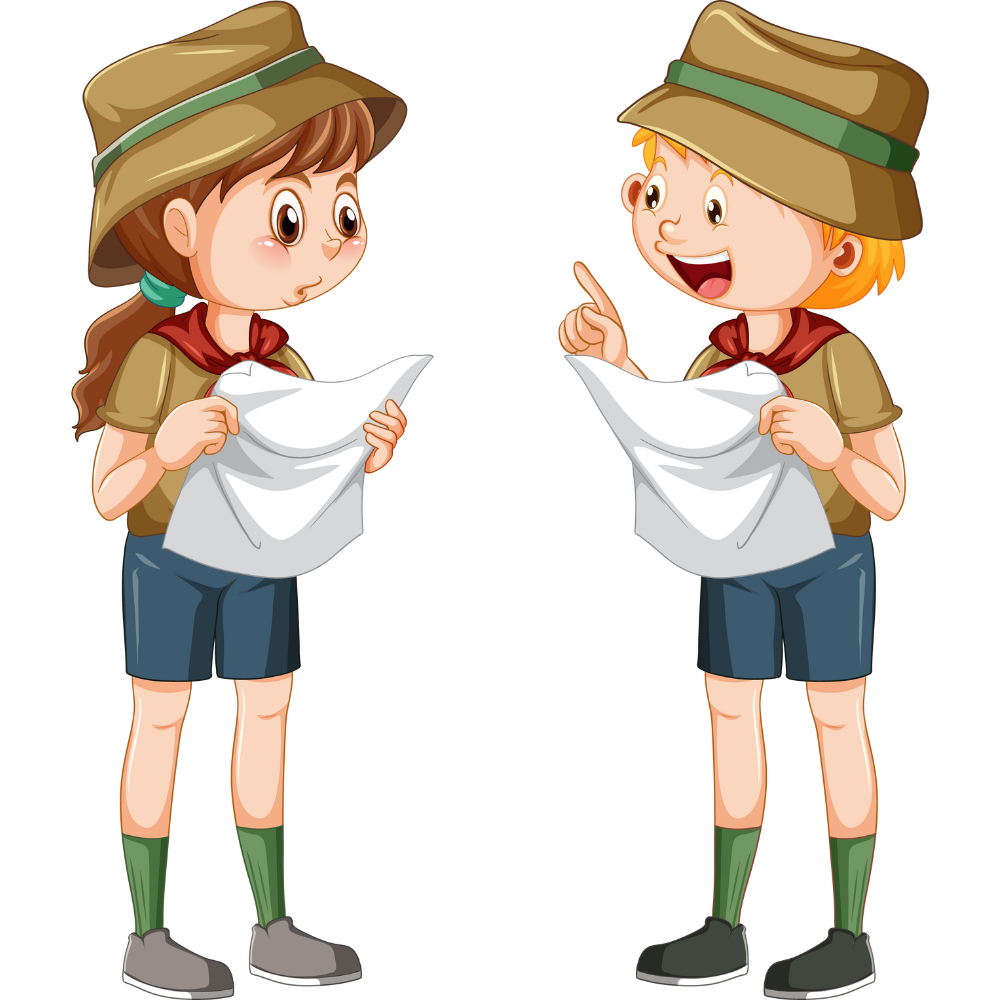 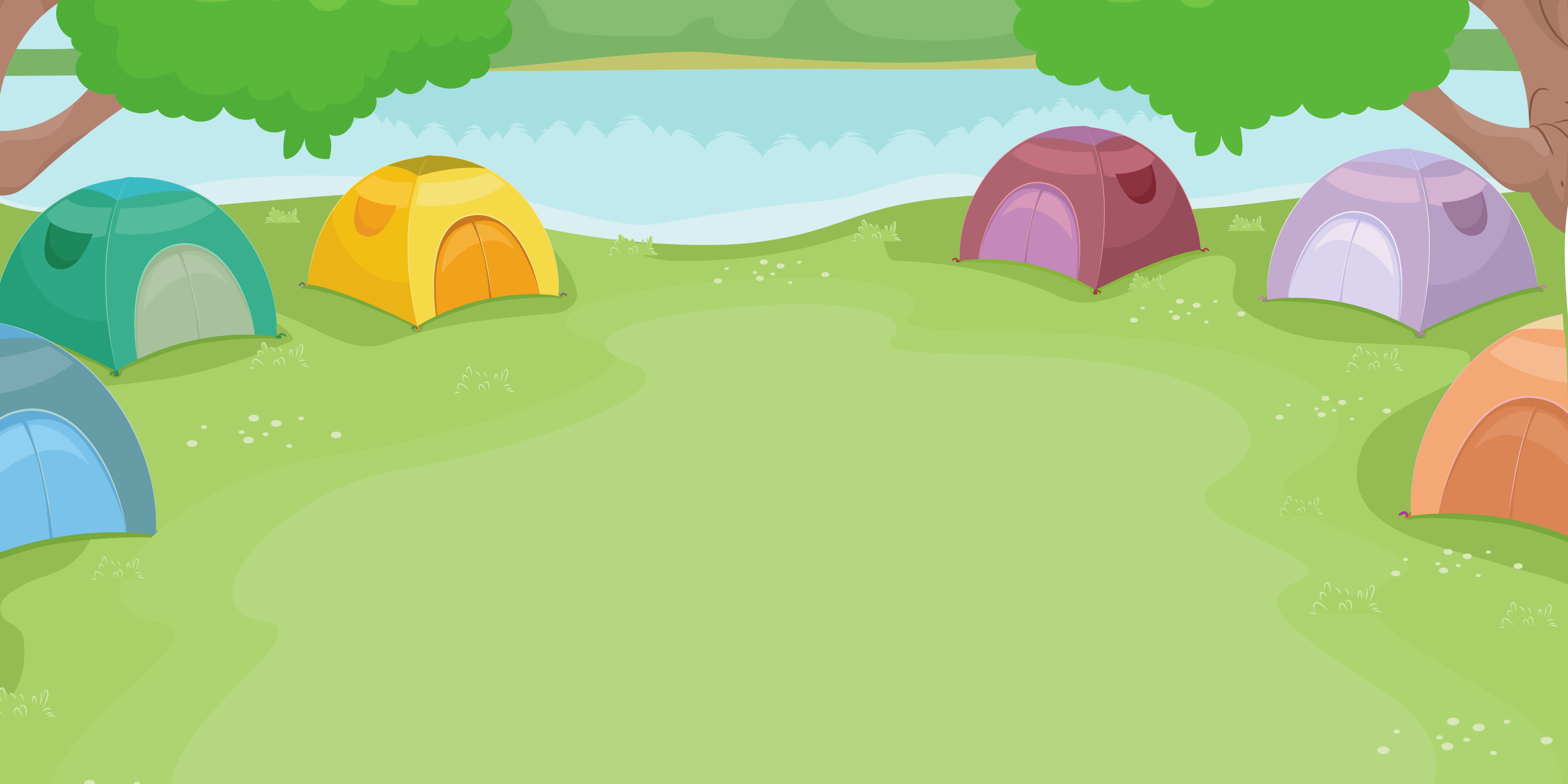 Chặng 2:
Chặng 2:
CHUẨN BỊ BẢN ĐỒ
CHUẨN BỊ BẢN ĐỒ
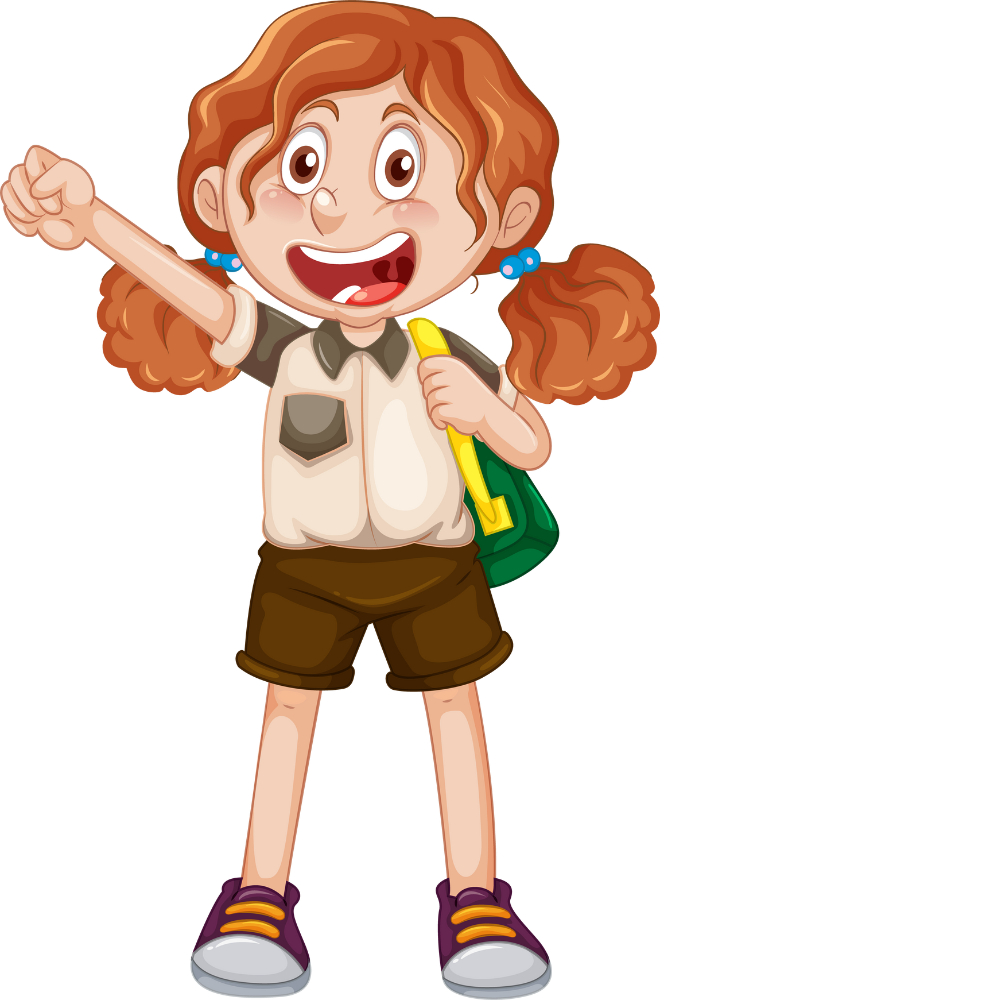 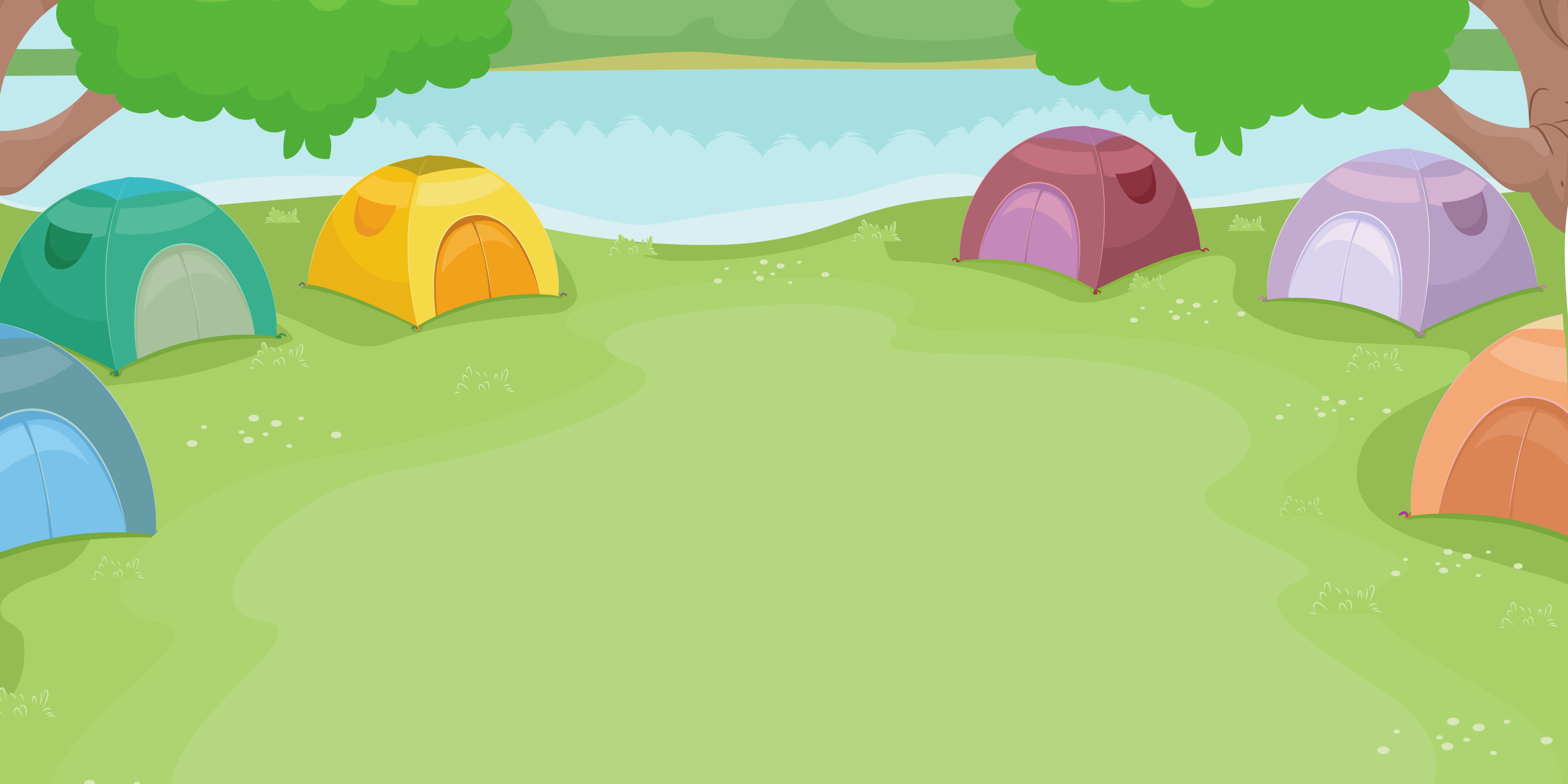 A
B
Tính chu vi hình vuông ABCD biết cạnh hình vuông dài 3 cm.
D
C
3 cm
Nhận biết yêu cầu bài toán.
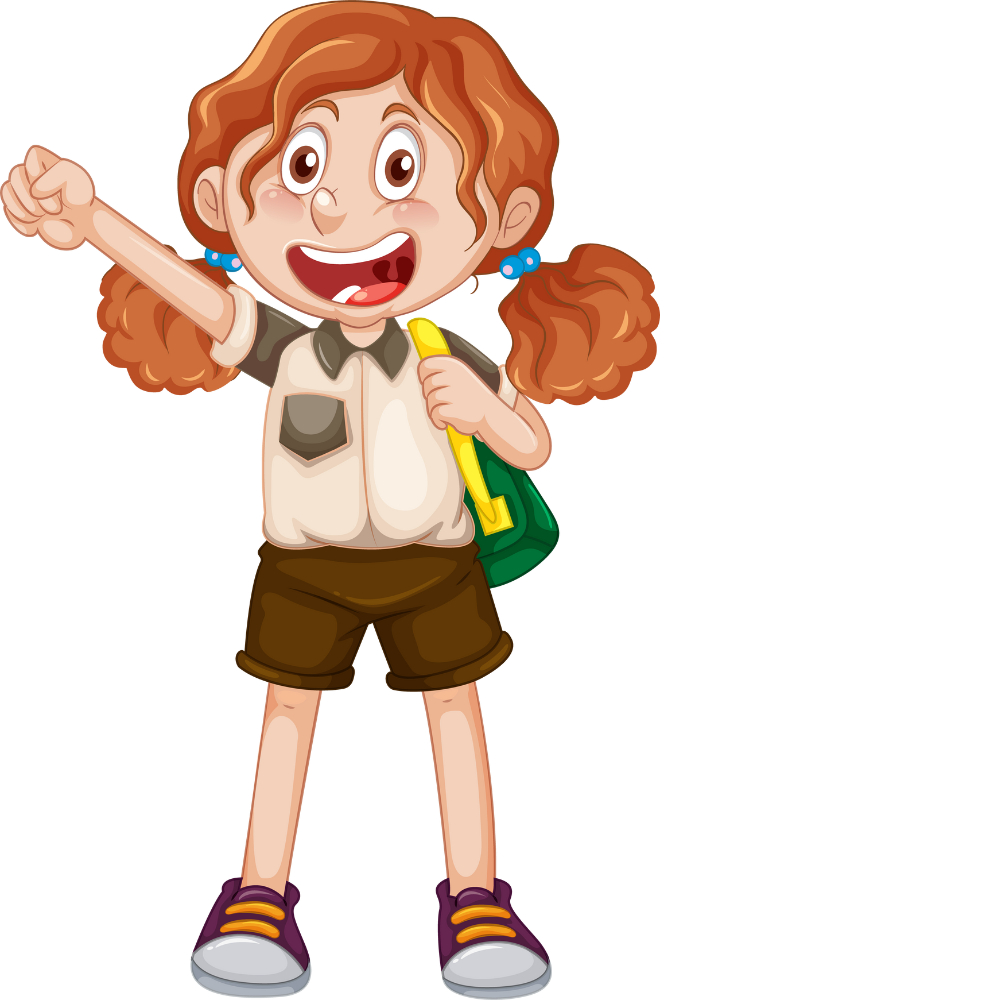 Thảo luận nhóm 4
Thảo luận nhóm 4
Nêu cách thực hiện bài toán.
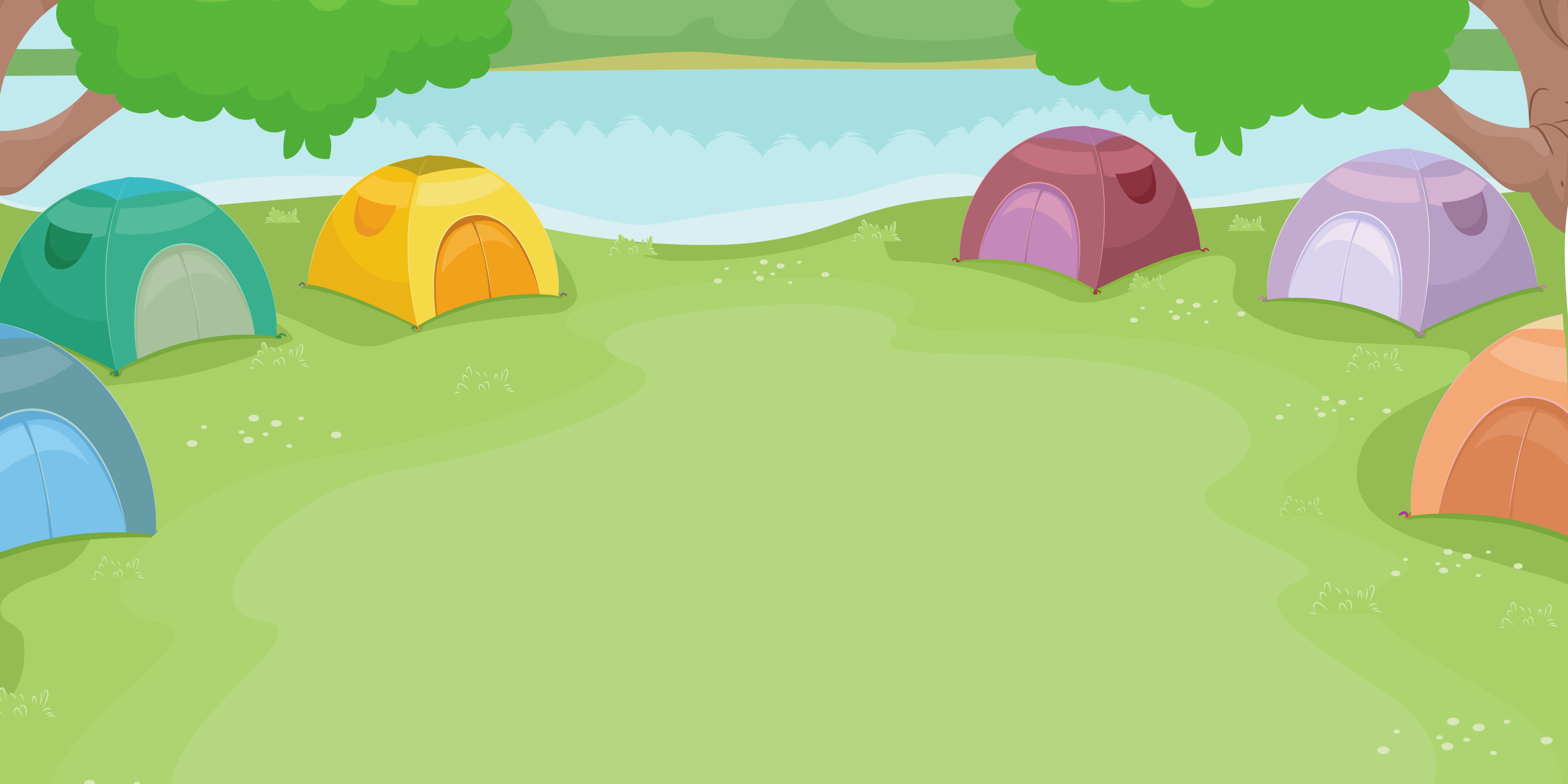 Cùng nhau chia sẻ
Cùng nhau chia sẻ
Tính chu vi hình vuông ABCD biết cạnh hình vuông dài 3 cm.
Nhận biết yêu cầu bài toán.
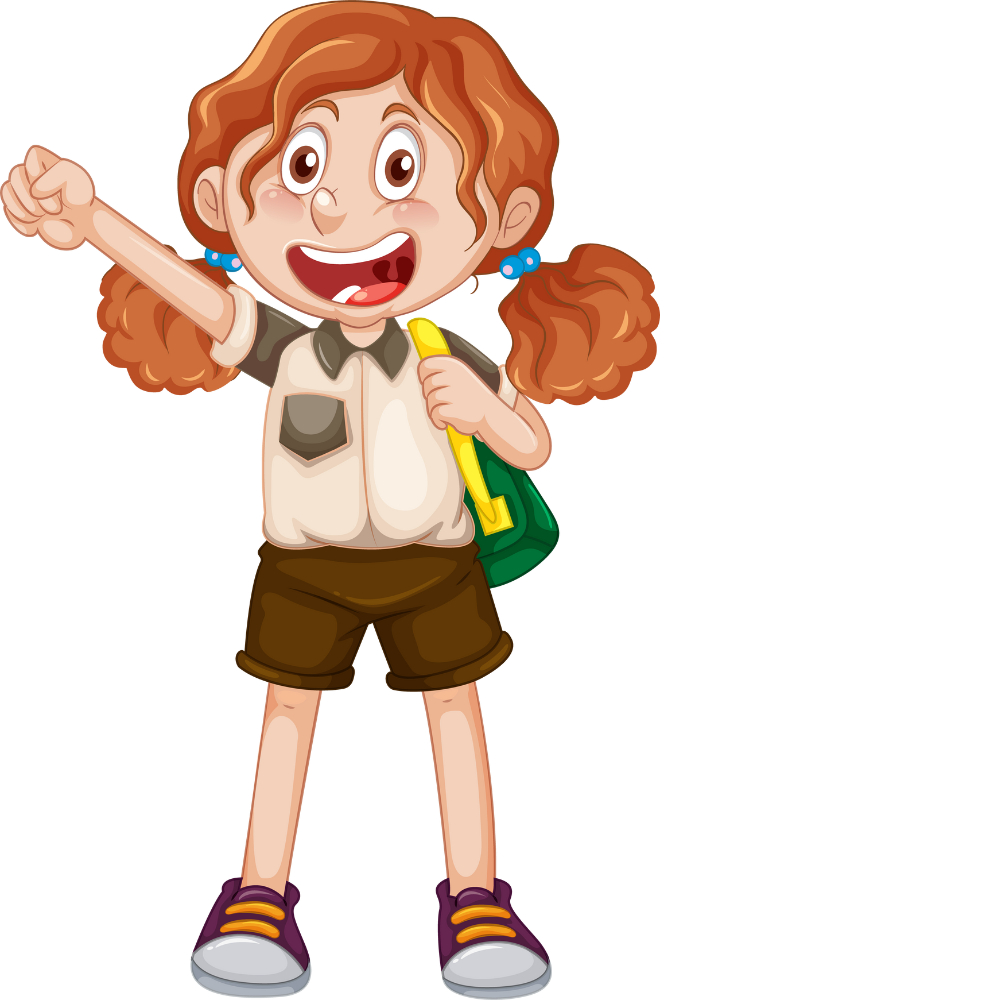 Cần tính chu vi hình vuông theo độ dài cạnh hình vuông.
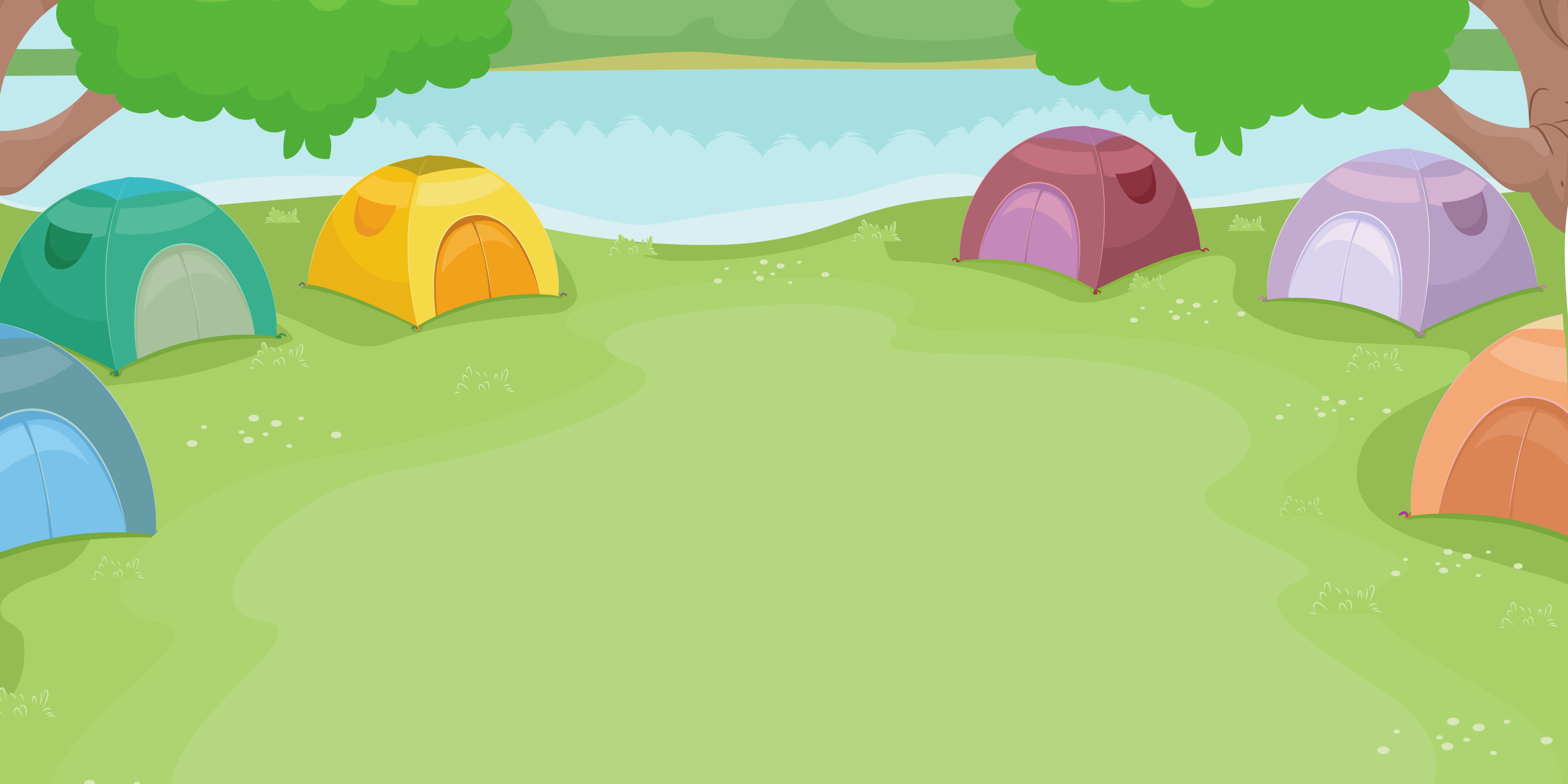 Cùng nhau chia sẻ
Cùng nhau chia sẻ
Tính chu vi hình vuông ABCD biết cạnh hình vuông dài 3 cm.
Nêu cách thực hiện bài toán.
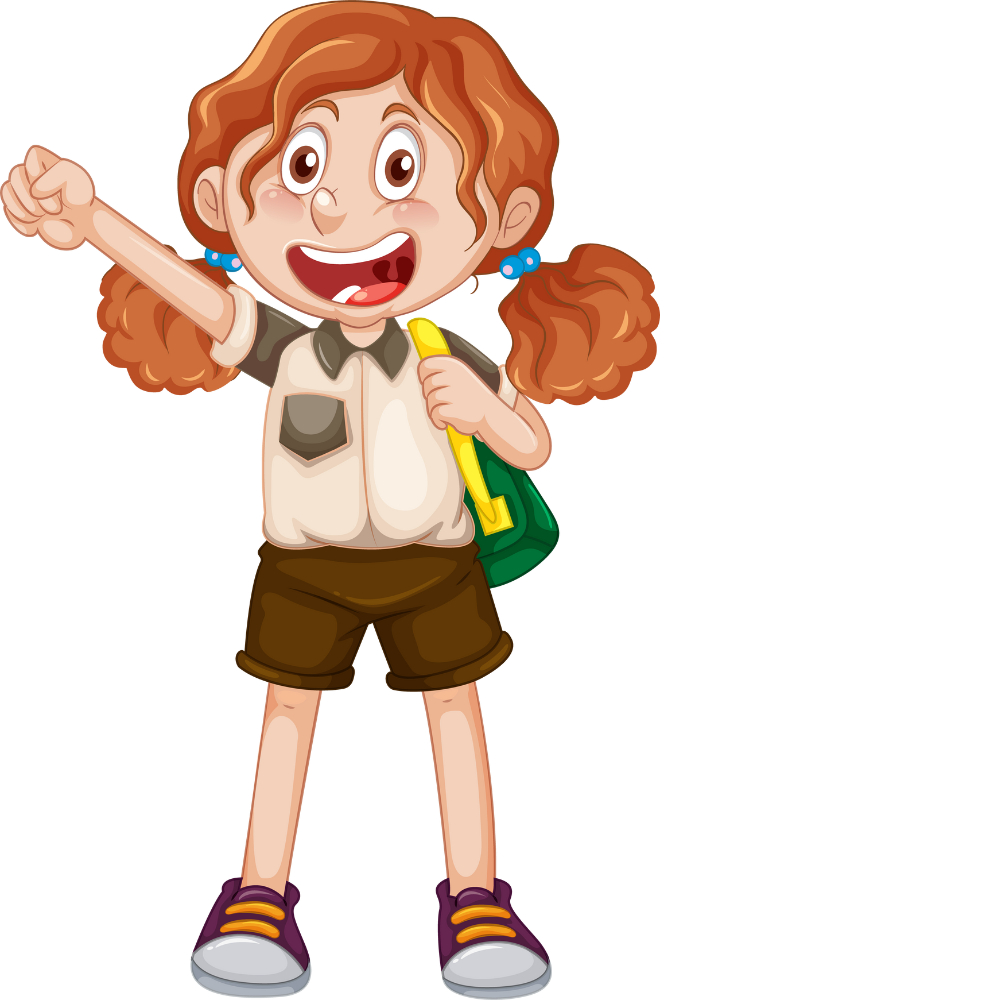 Dựa vào việc nhận biết chu vi hình vuông (tổng độ dài tất cả cạnh).
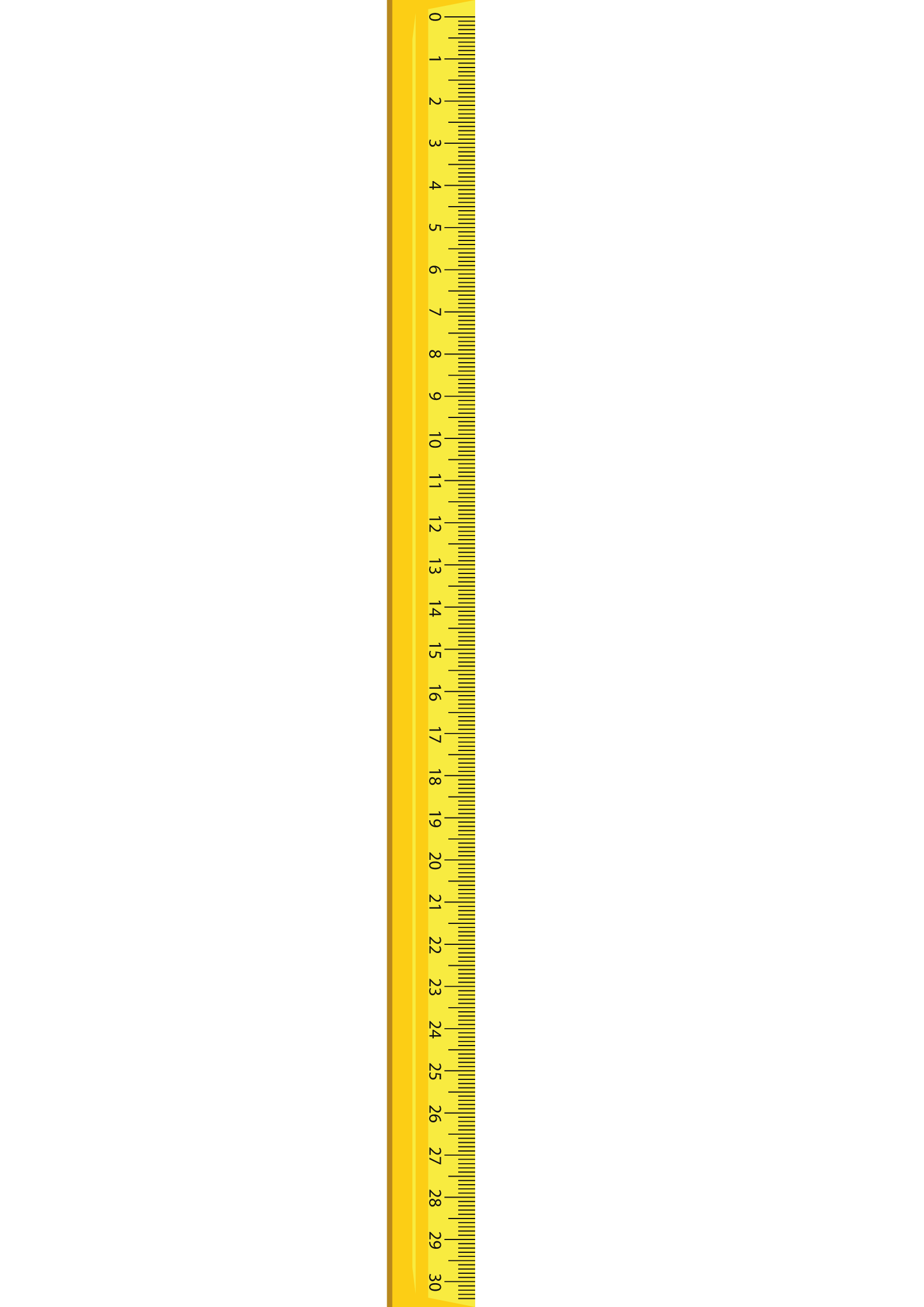 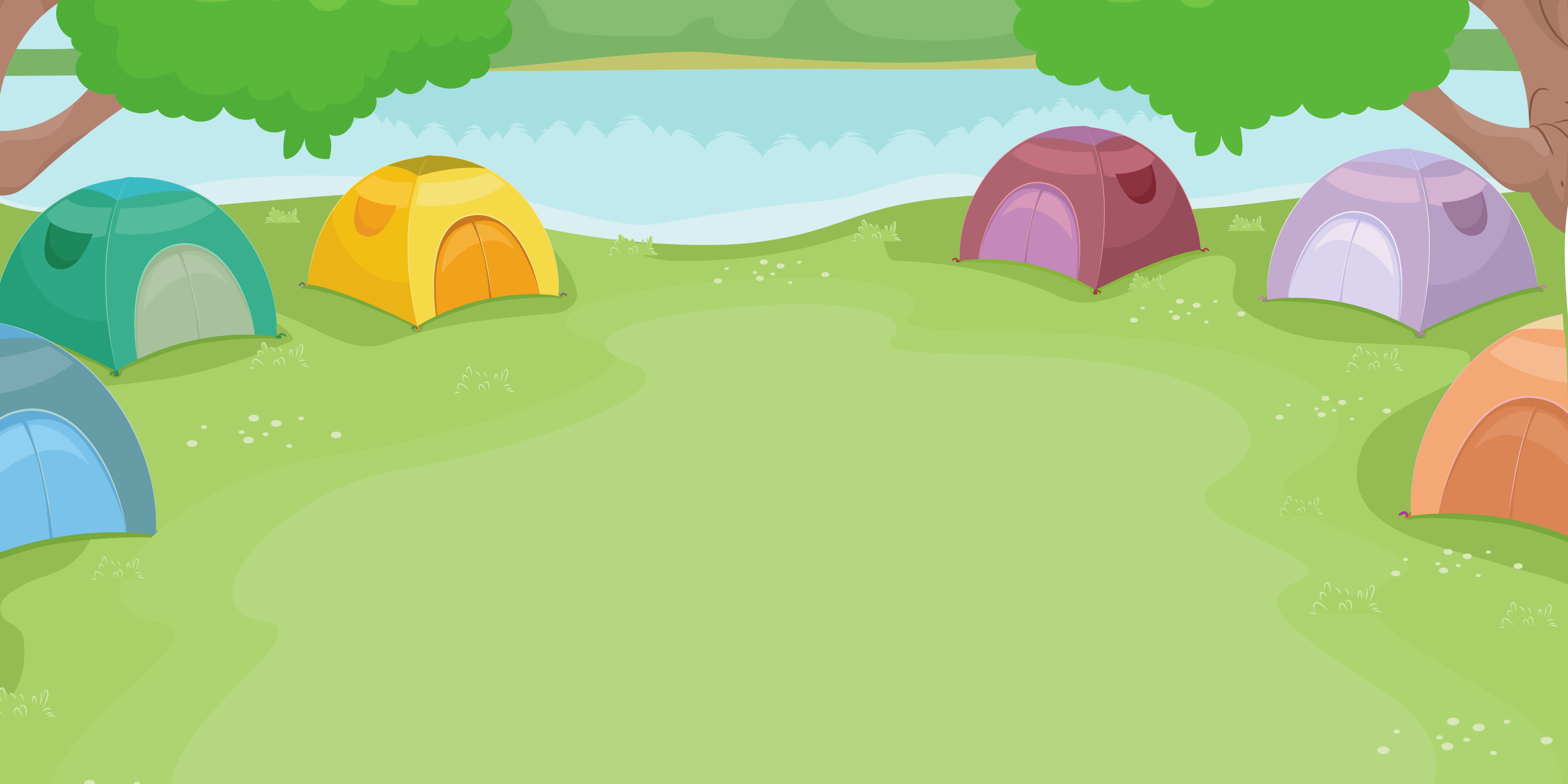 A
B
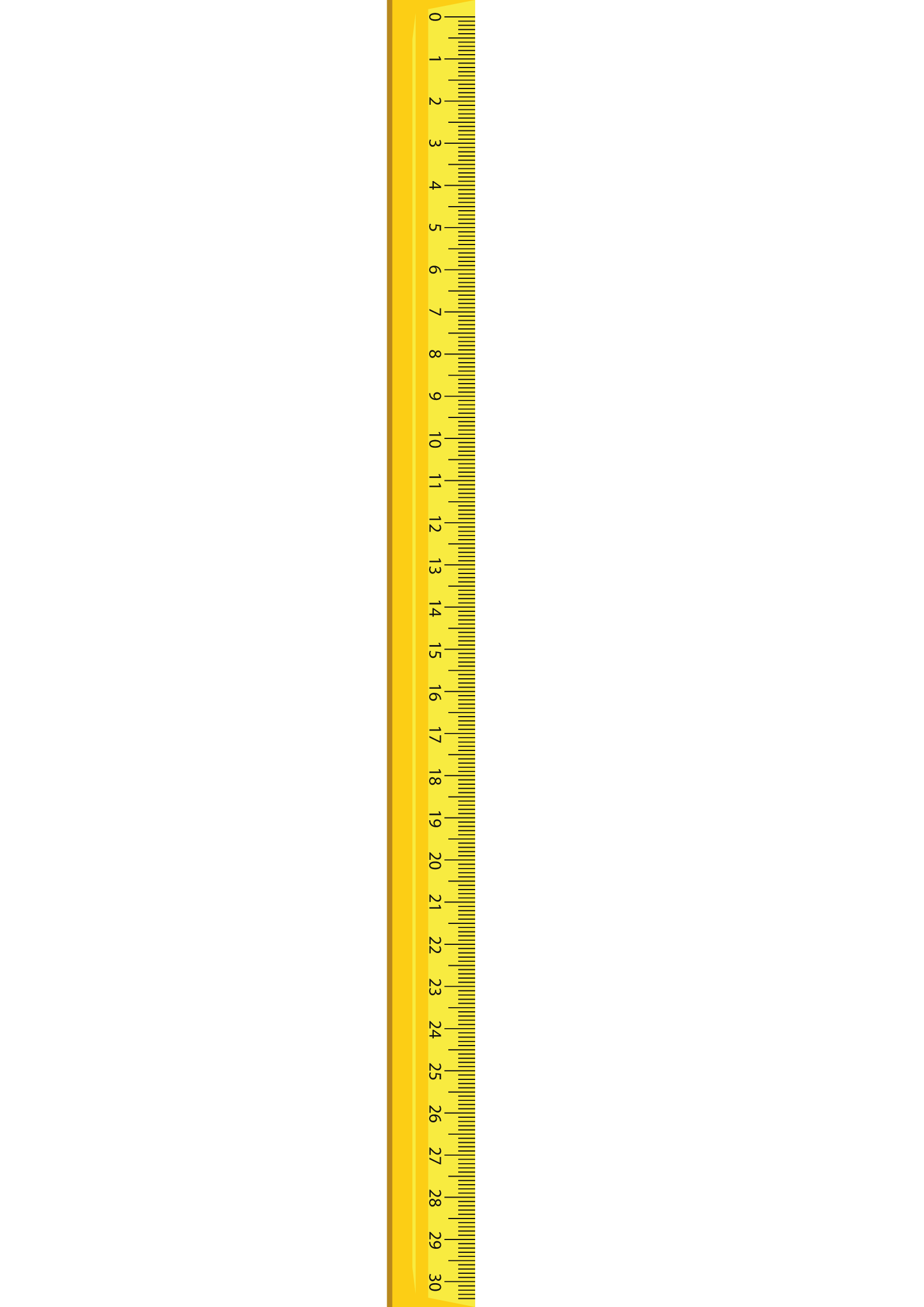 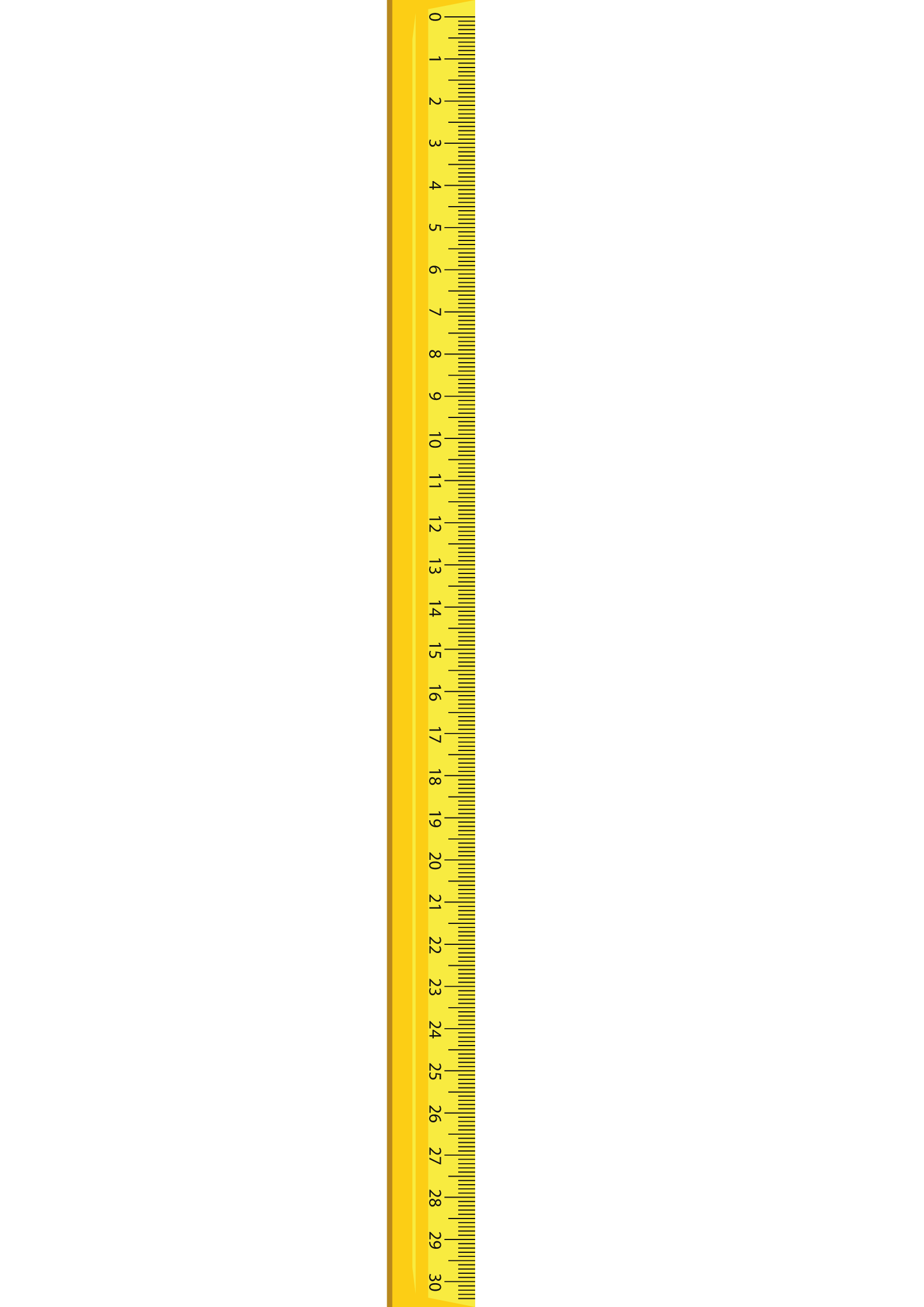 Dùng thước thẳng đo nối tiếp các cạnh.
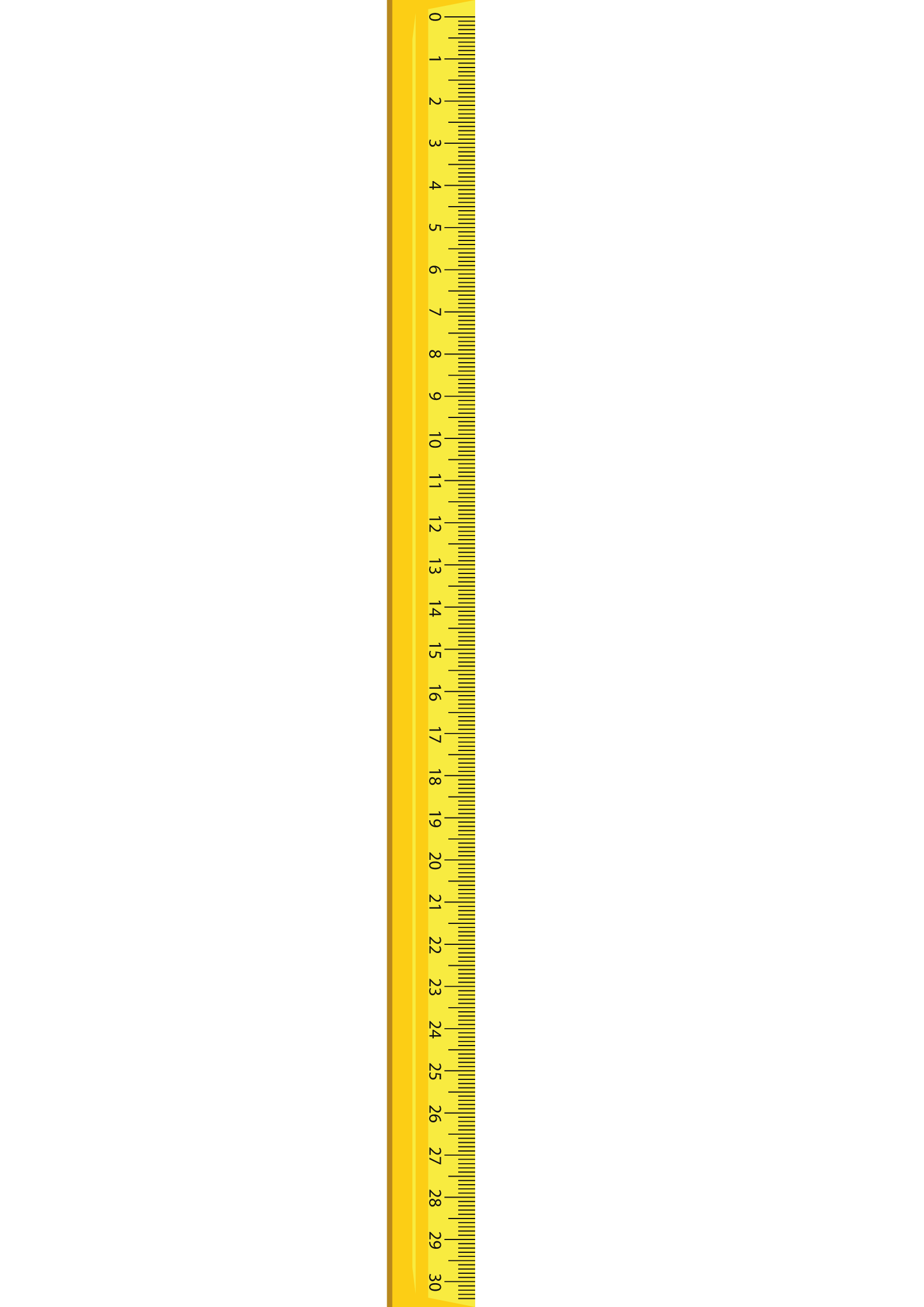 D
C
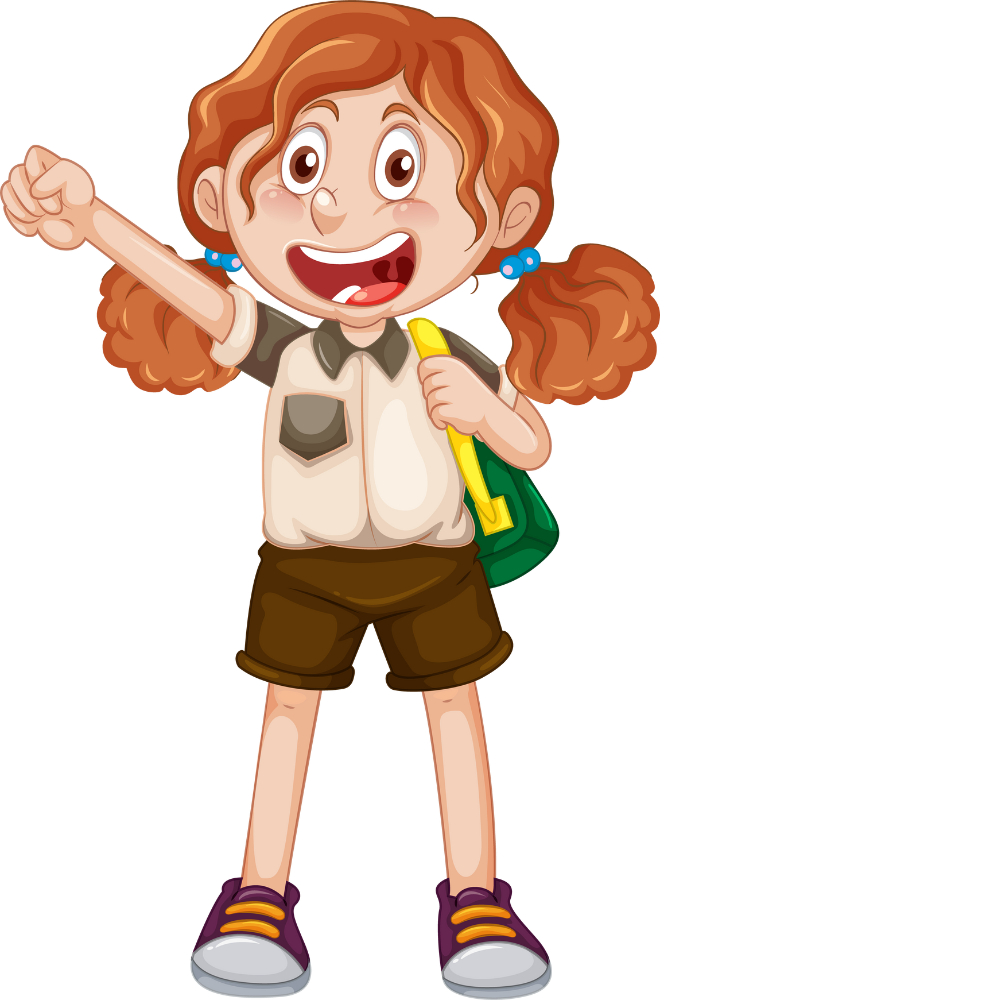 Chu vi hình vuông ABCD là 12 cm
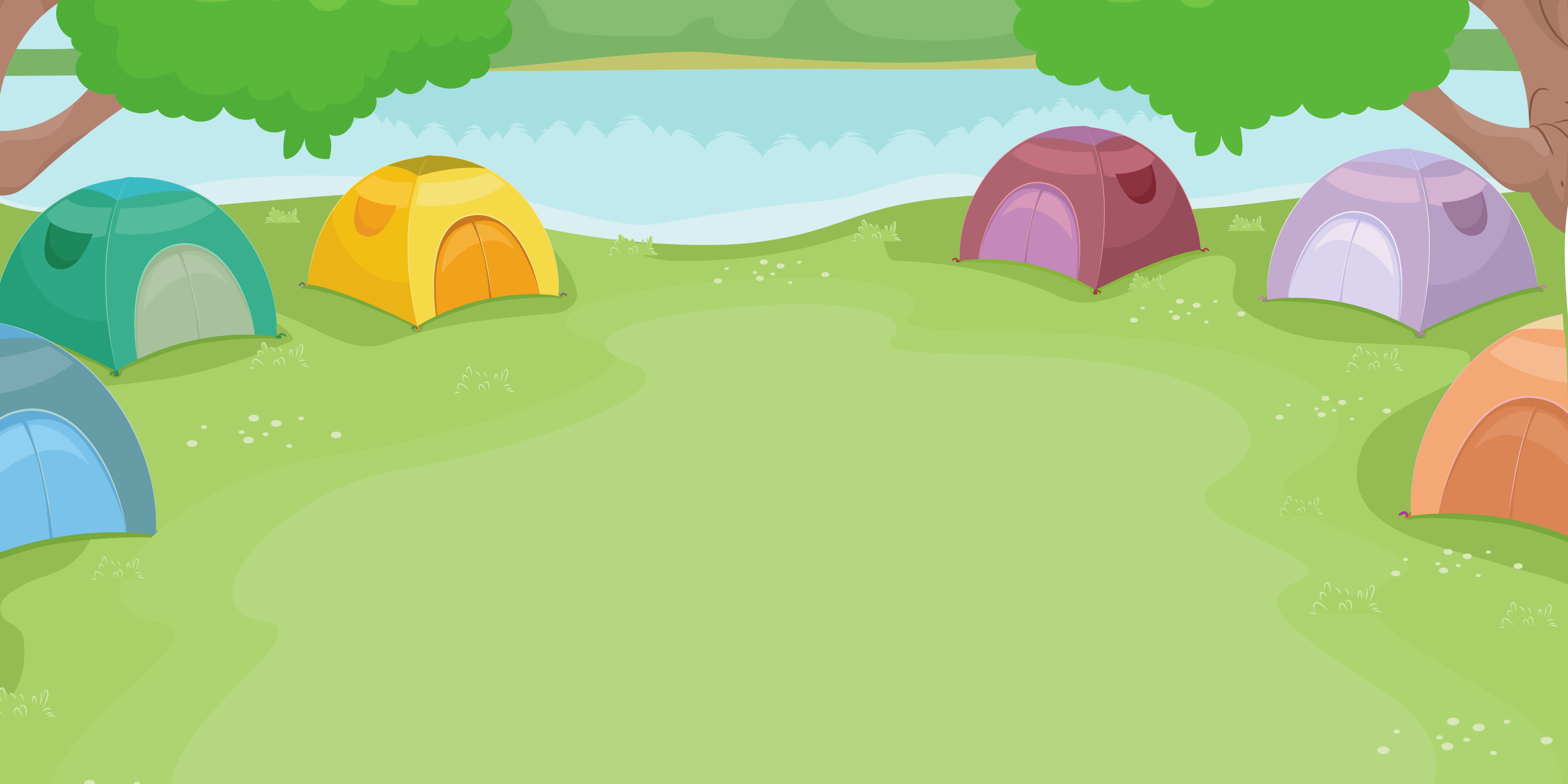 A
B
3 cm
Thực hiện bằng tính toán
D
C
Tổng độ dài tất cả cạnh:
3 + 3 + 3 + 3 = 12 (cm)
 Chu vi hình hình vuông ABCD là 12 cm
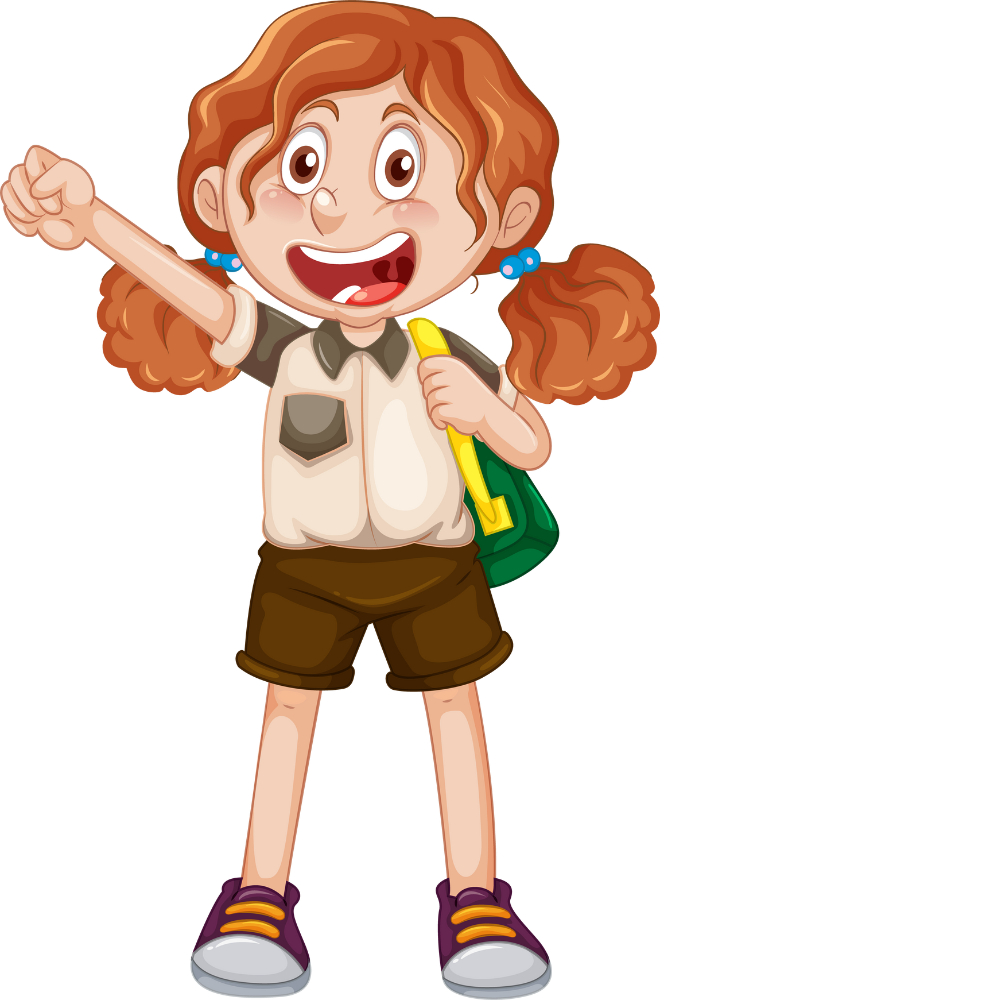 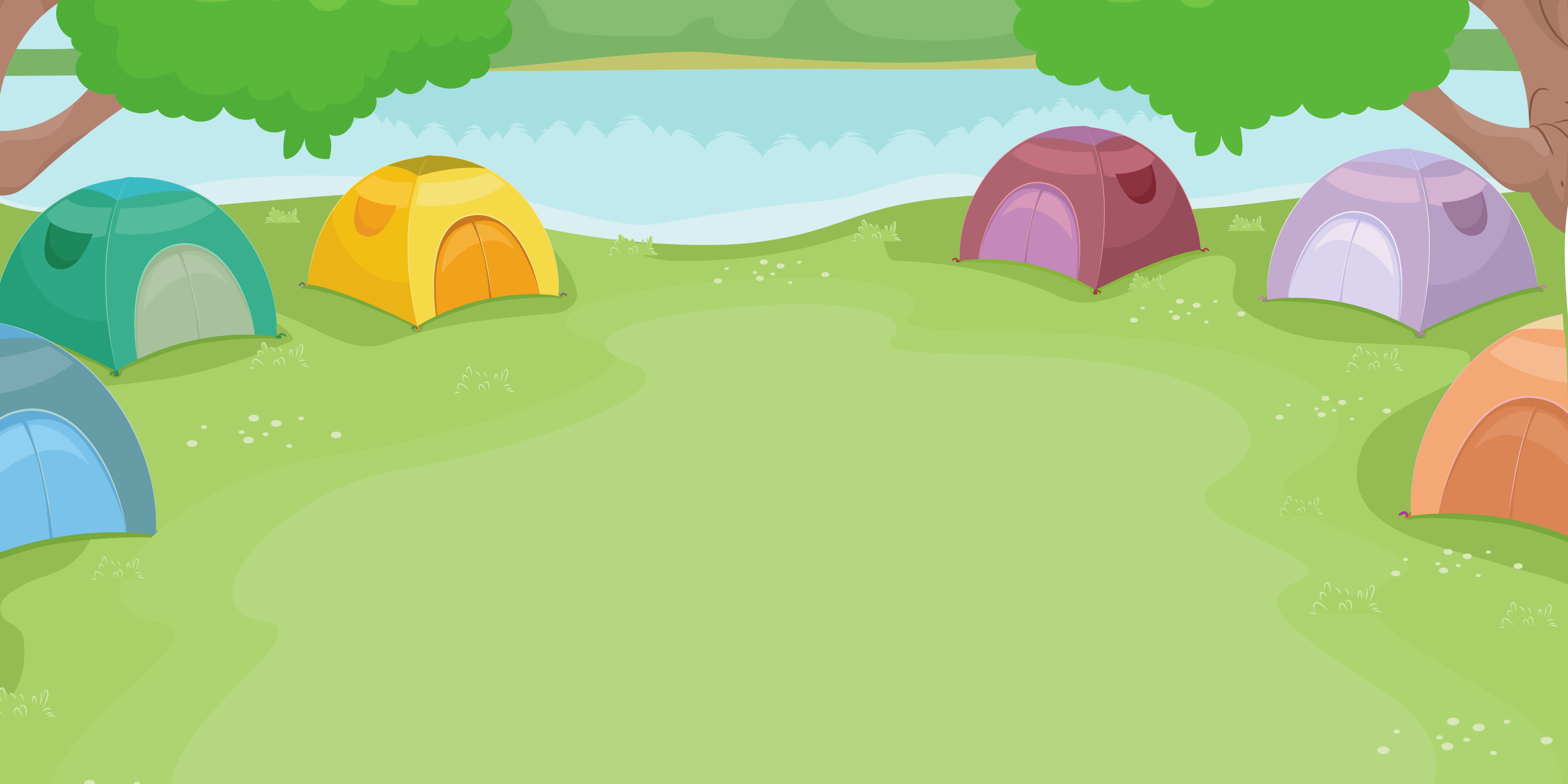 TÍNH CHU VI HÌNH VUÔNG ABCD:
Có thể tính độ dài tất cả các cạnh:
3 + 3 + 3 + 3 = 12 cm
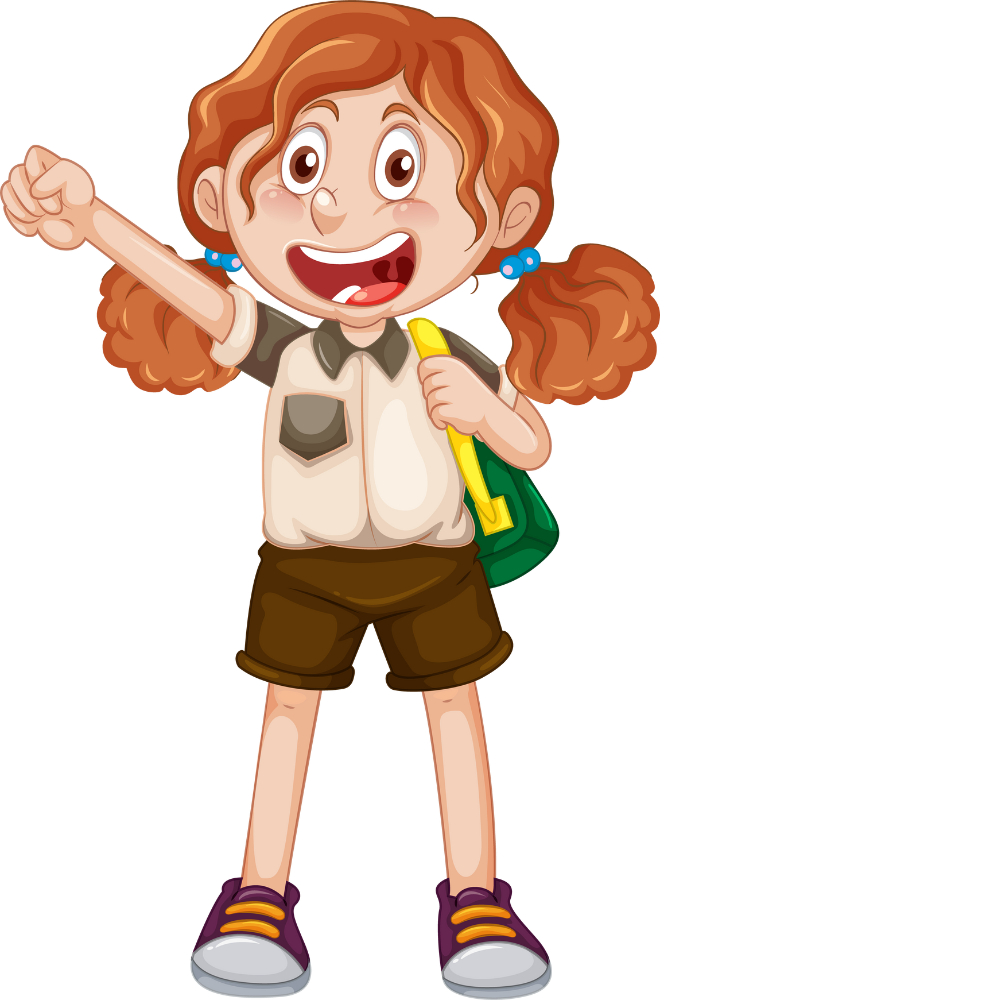 Hoặc 3 được lấy 4 lần:
3 x 4 = 12 cm
Độ dài một cạnh
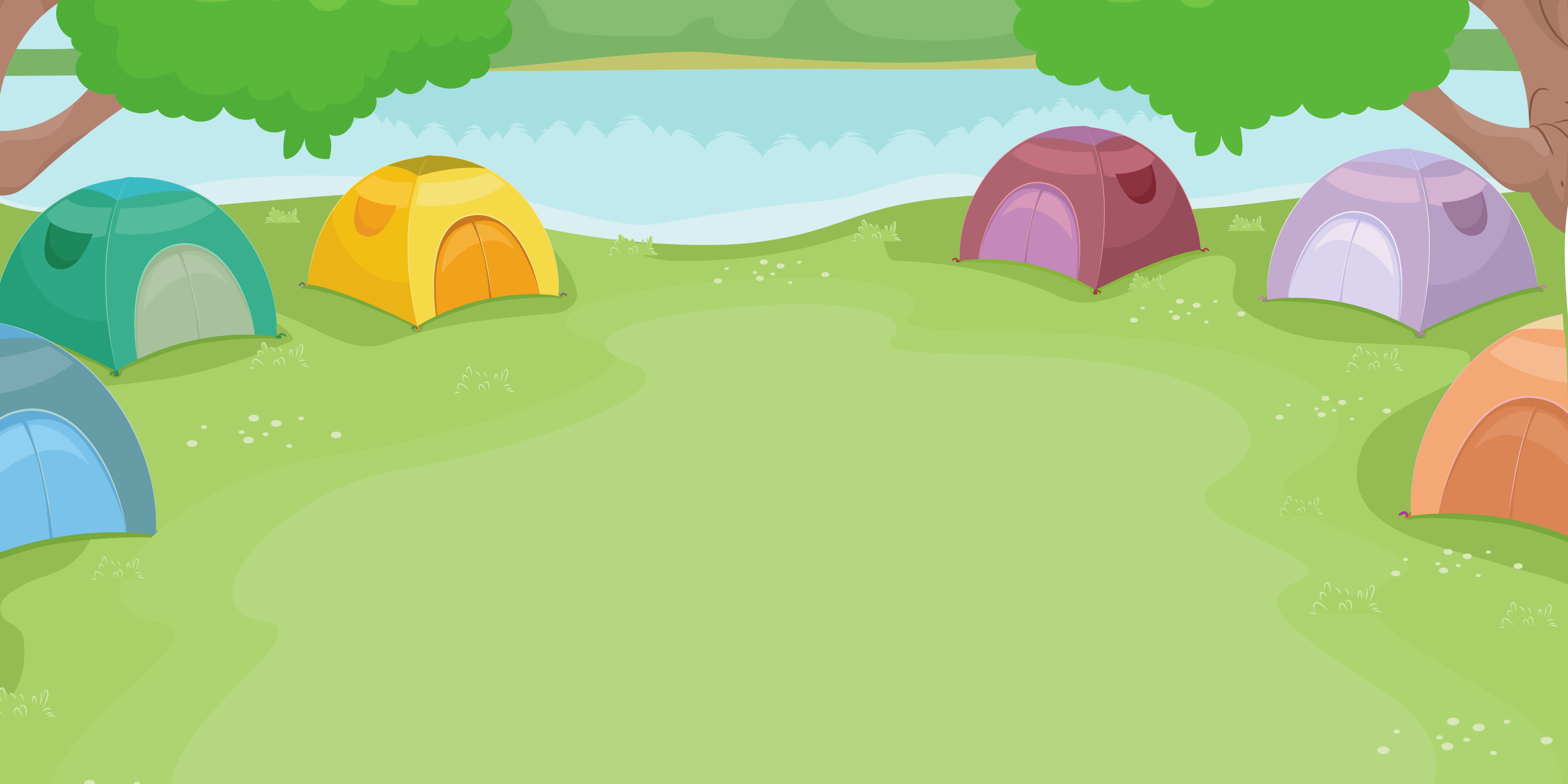 QUY TẮC
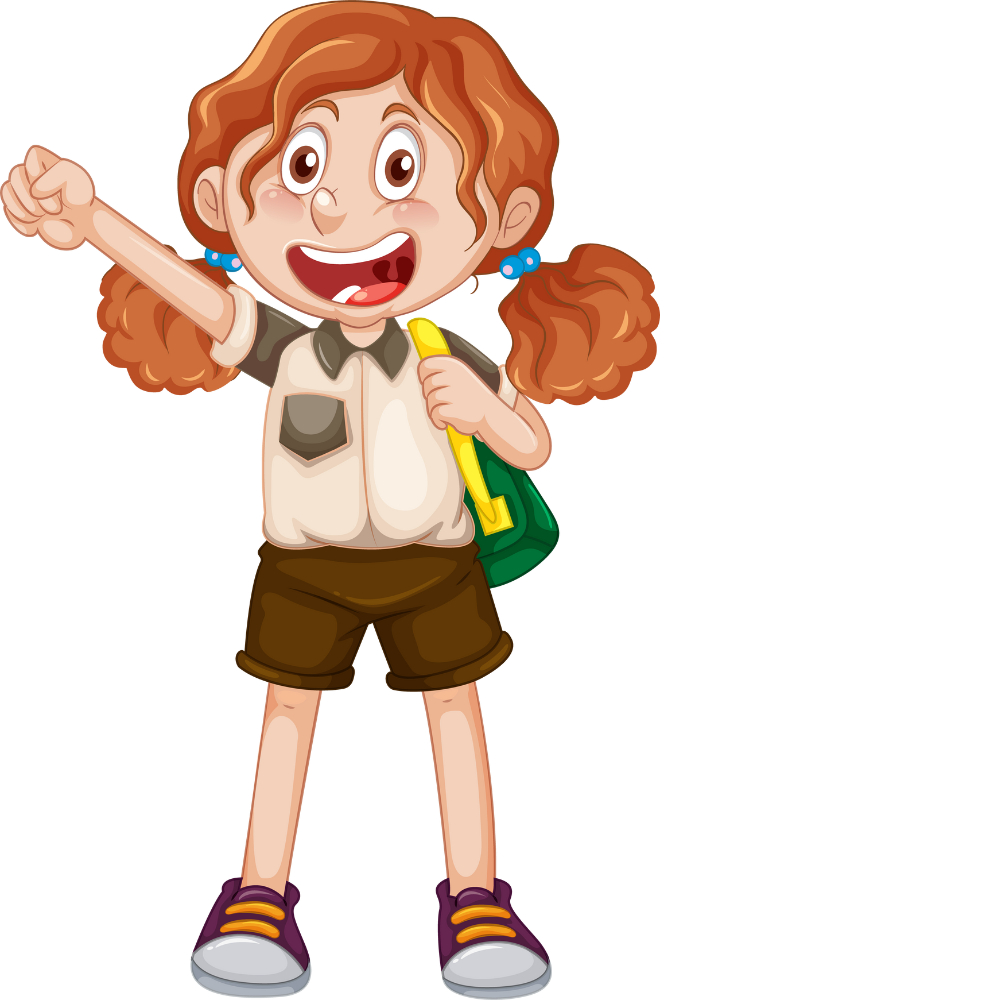 Muốn tính chu vi hình vuông, ta lấy độ dài một cạnh nhân với 4.
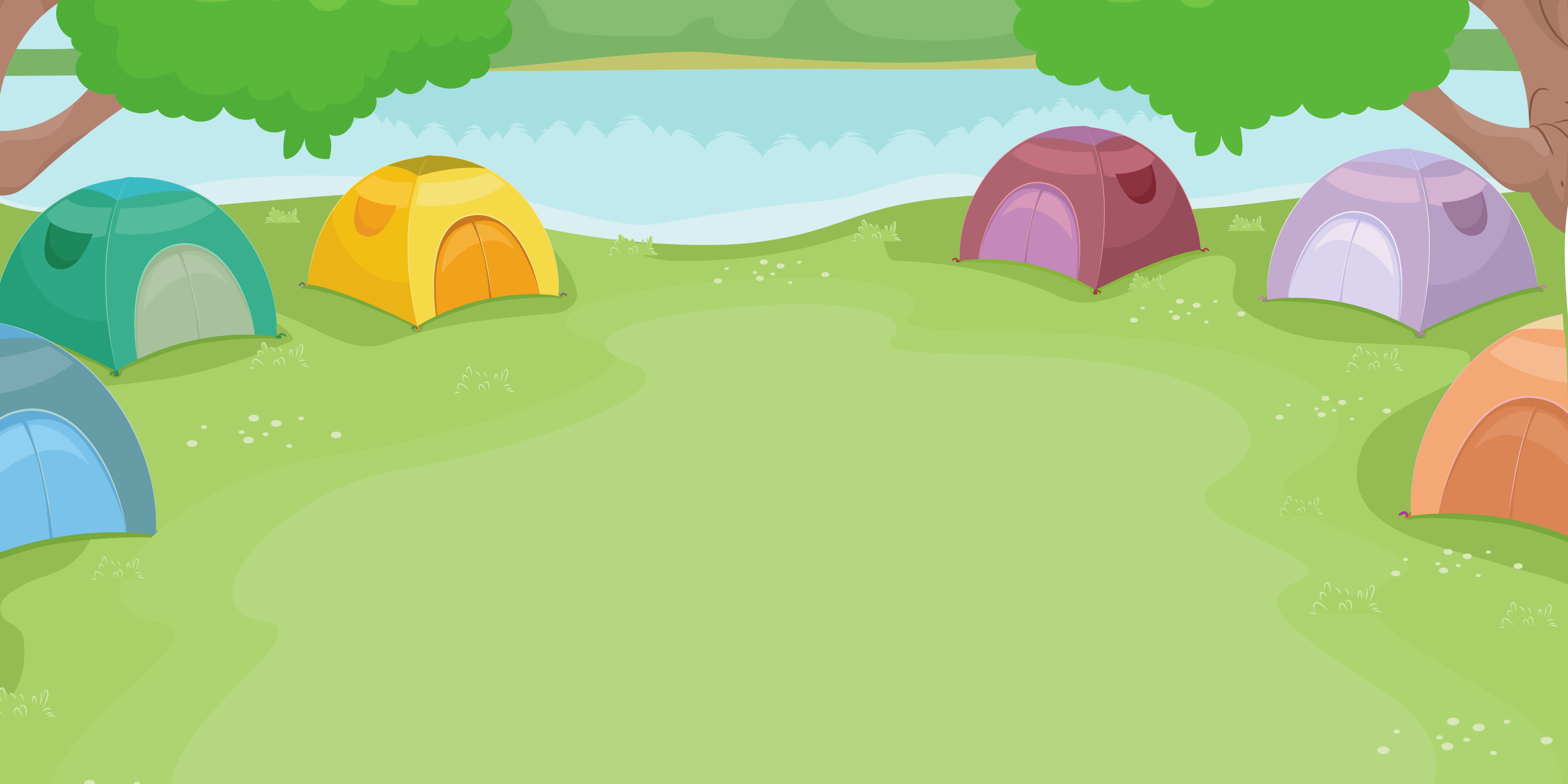 Chúng ta đã mua được một chiếc bản đồ, tiếp theo hãy cùng mình chuẩn bị thêm chiếc la bàn nhé!
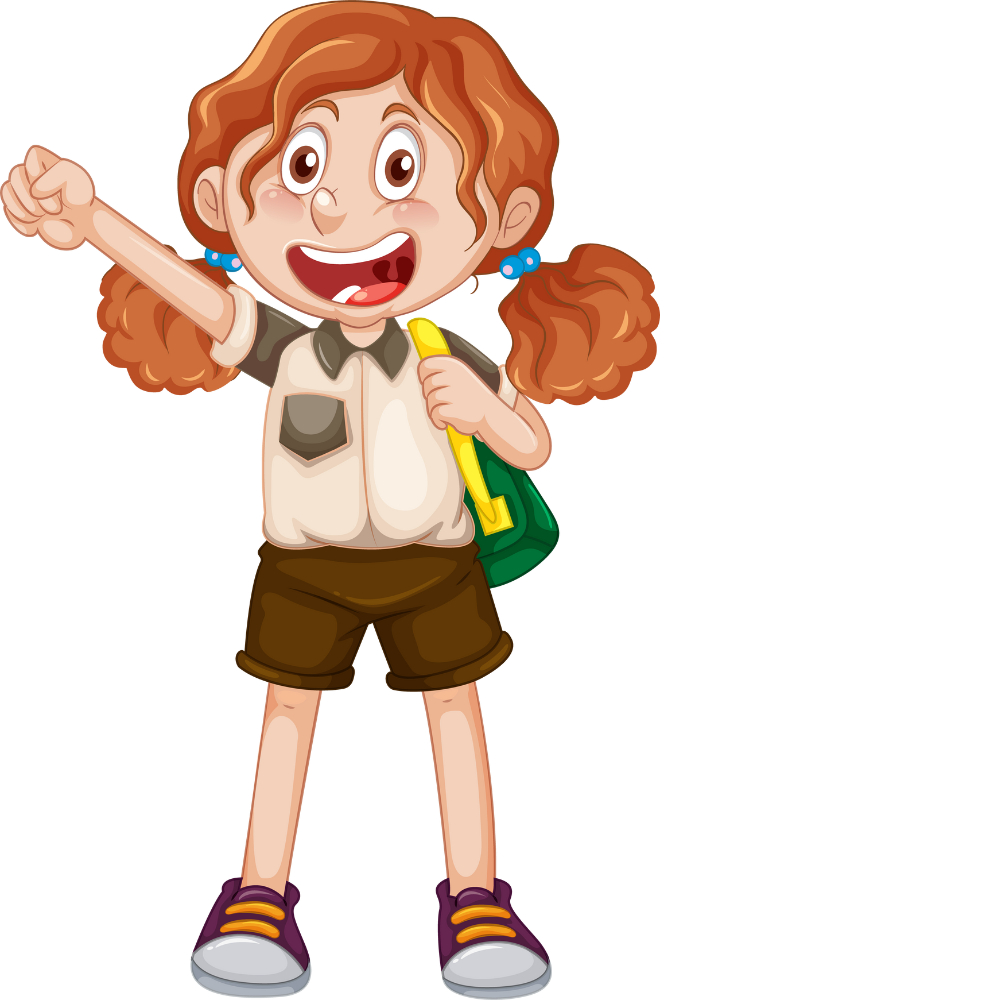 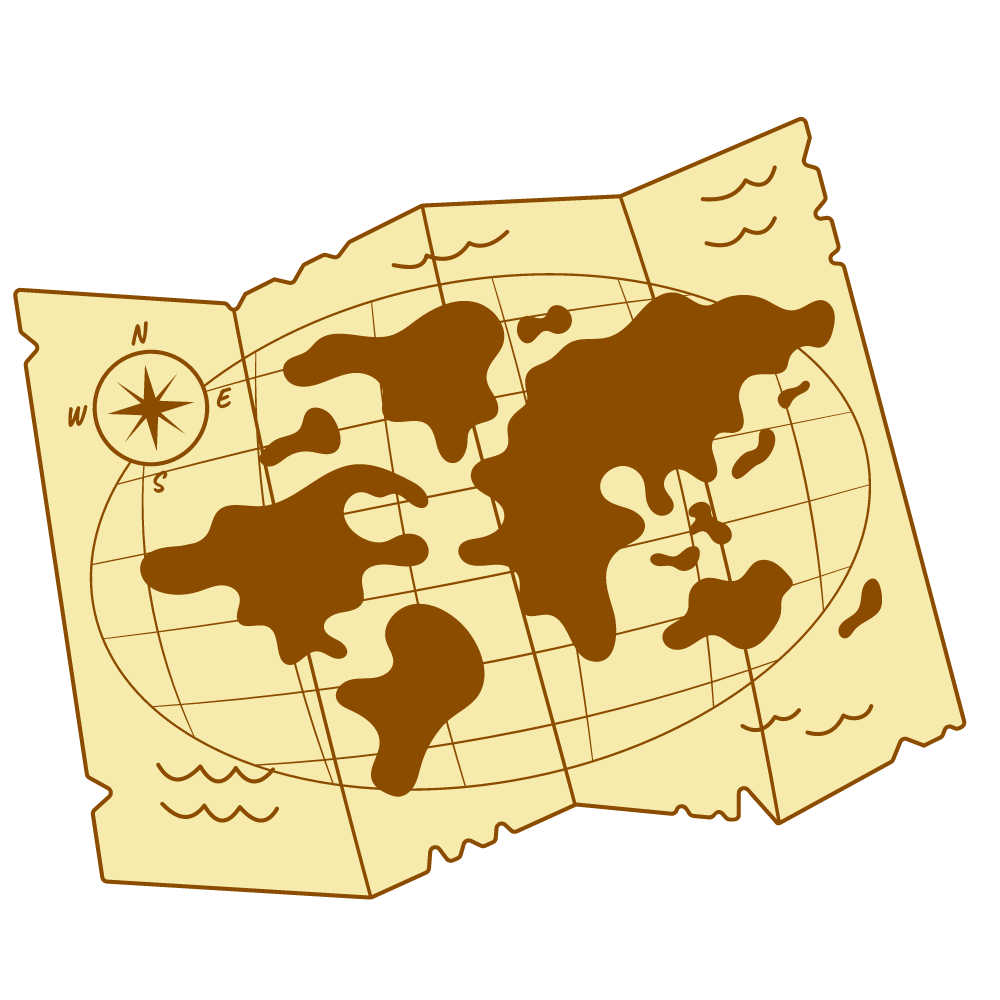 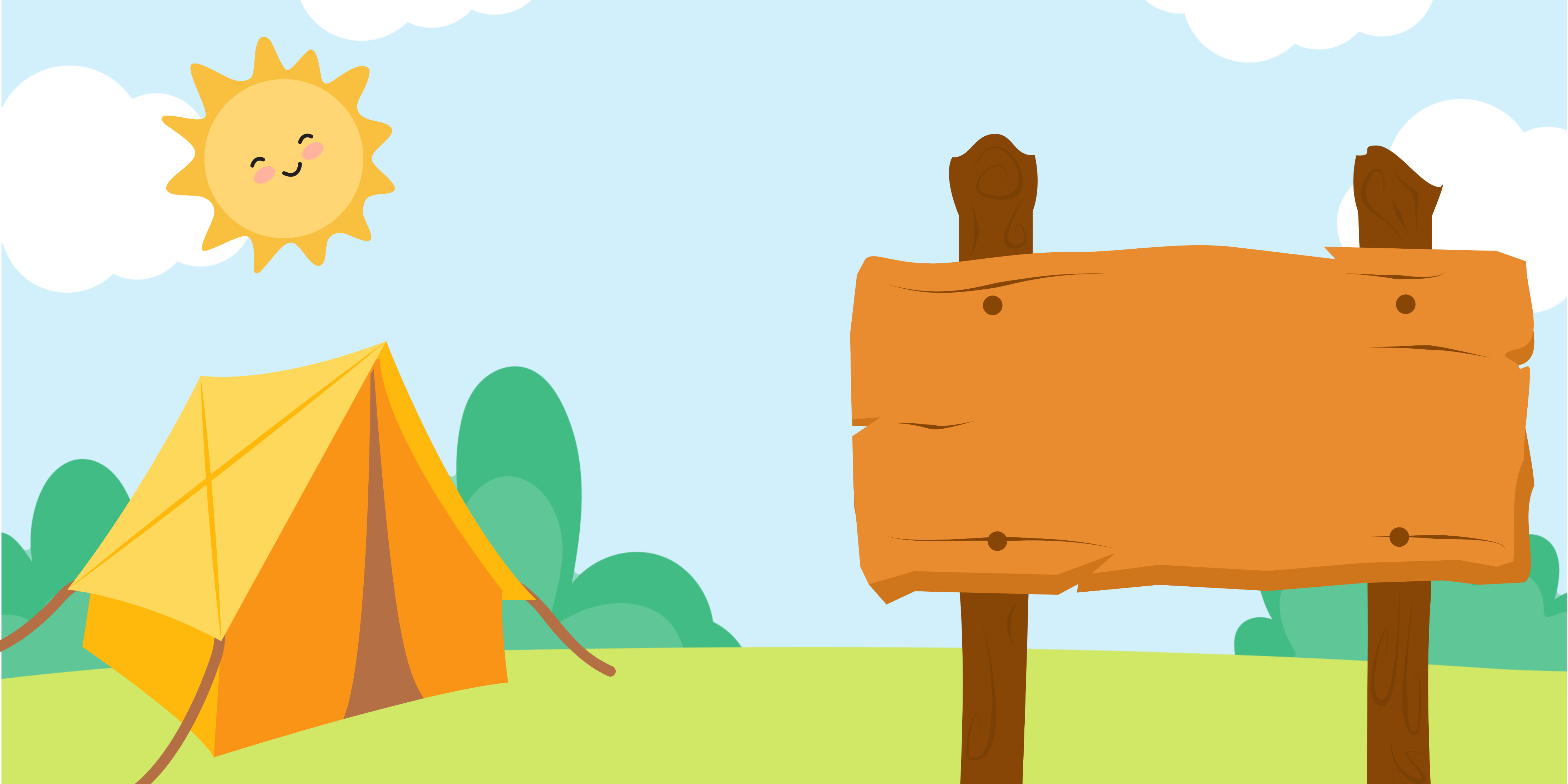 THỰC HÀNH
THỰC HÀNH
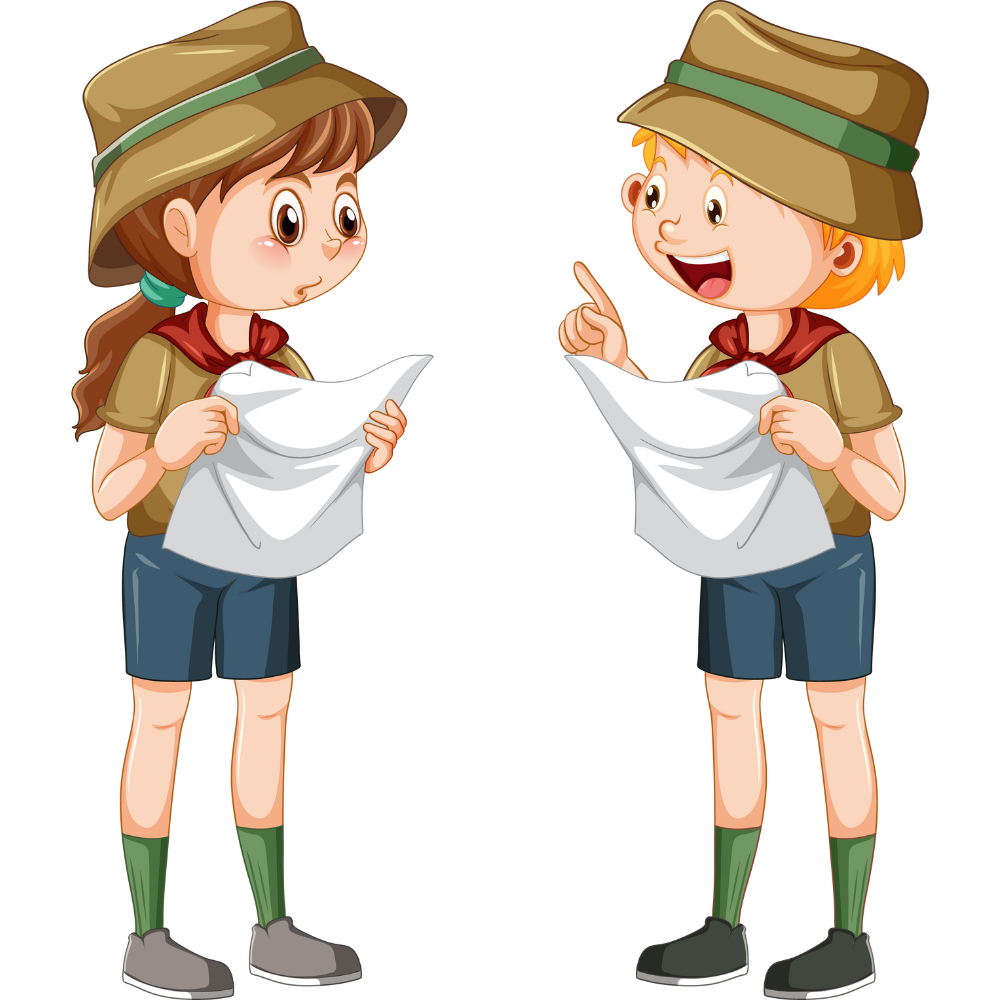 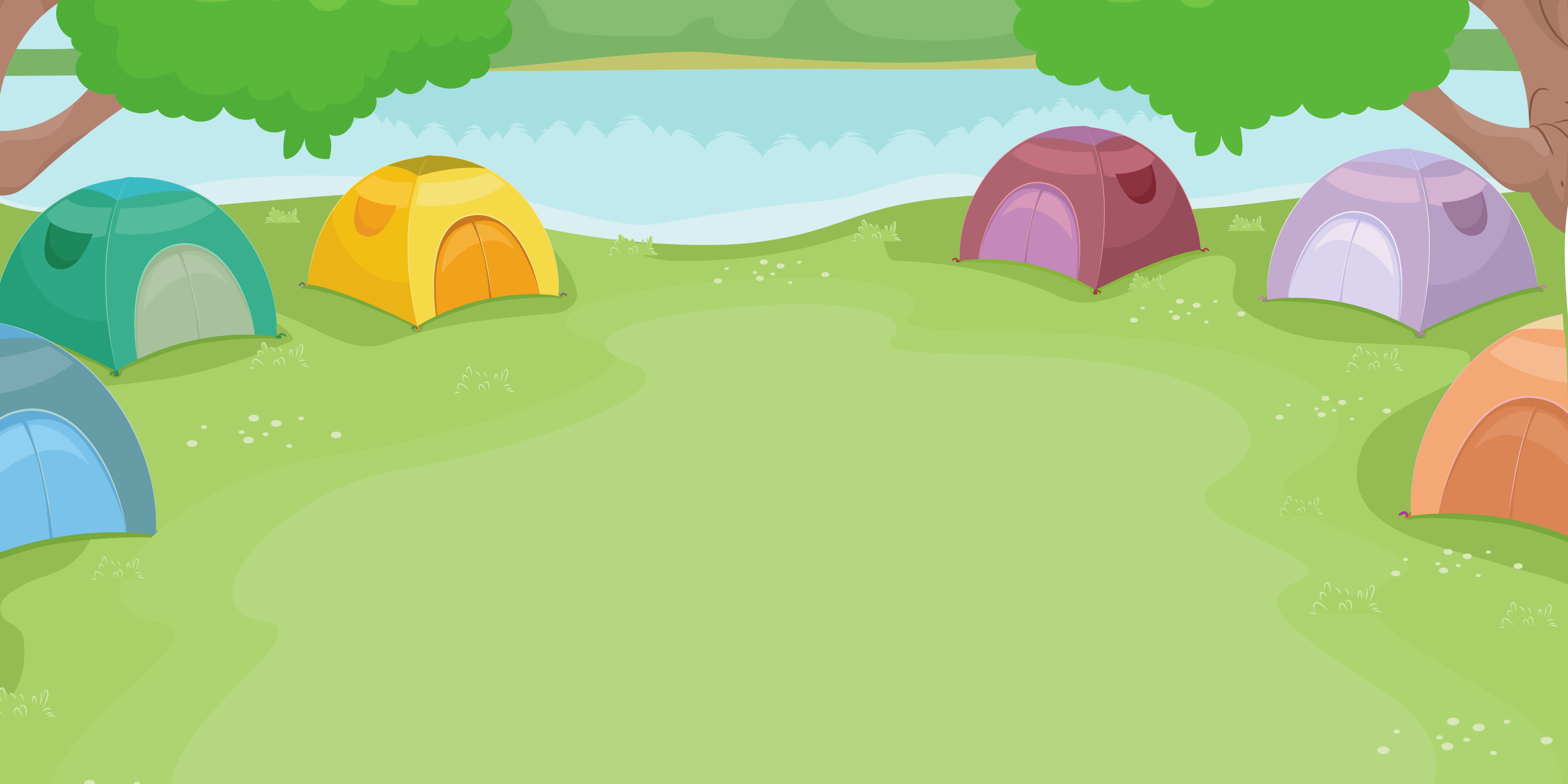 Chặng 3:
Chặng 3:
CHUẨN BỊ LA BÀN
CHUẨN BỊ LA BÀN
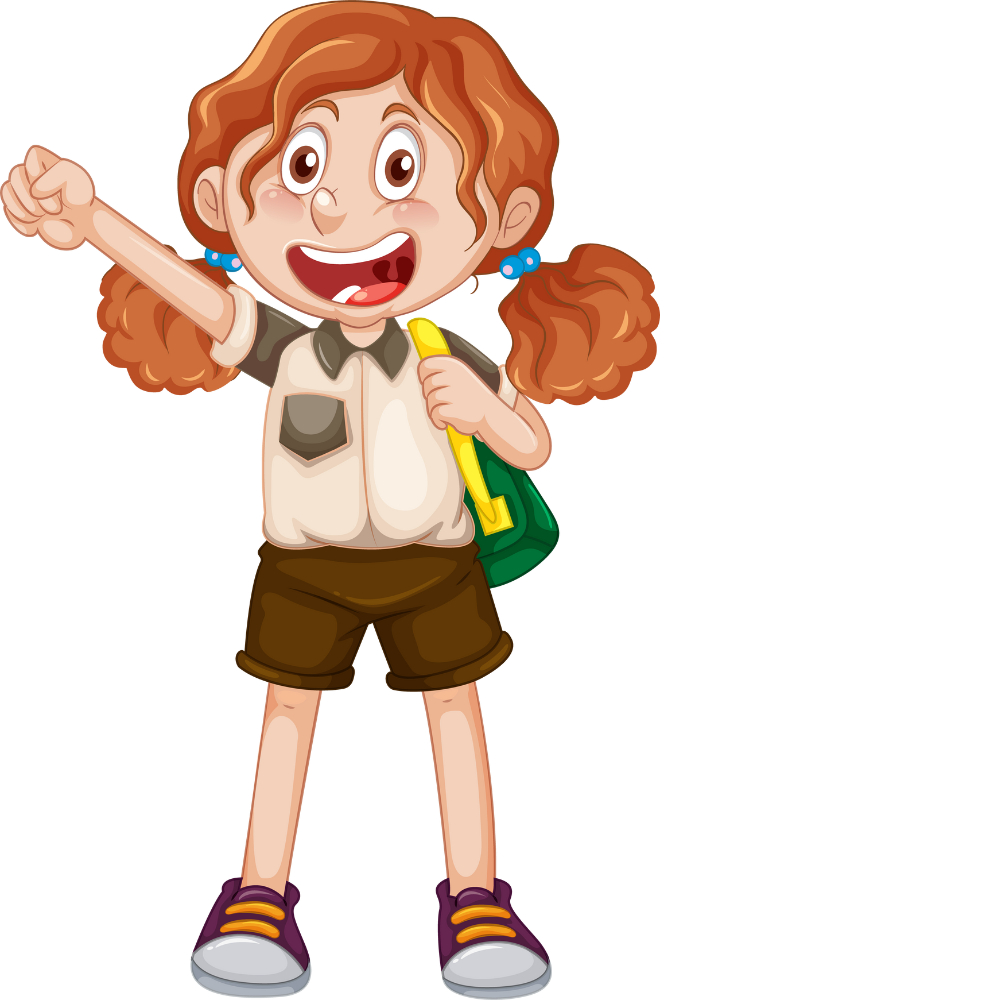 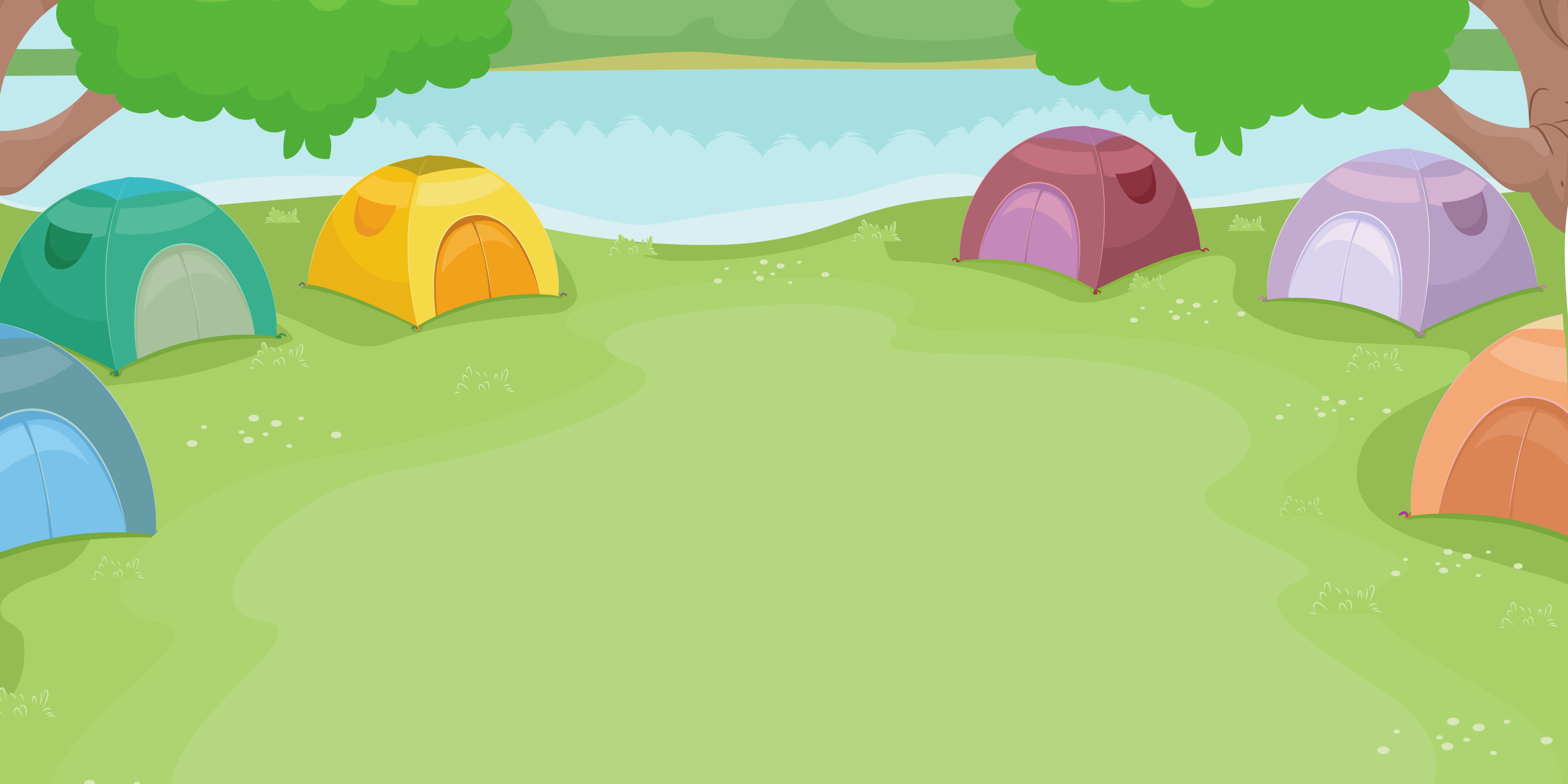 1
Tính chu vi hình vuông
40 cm
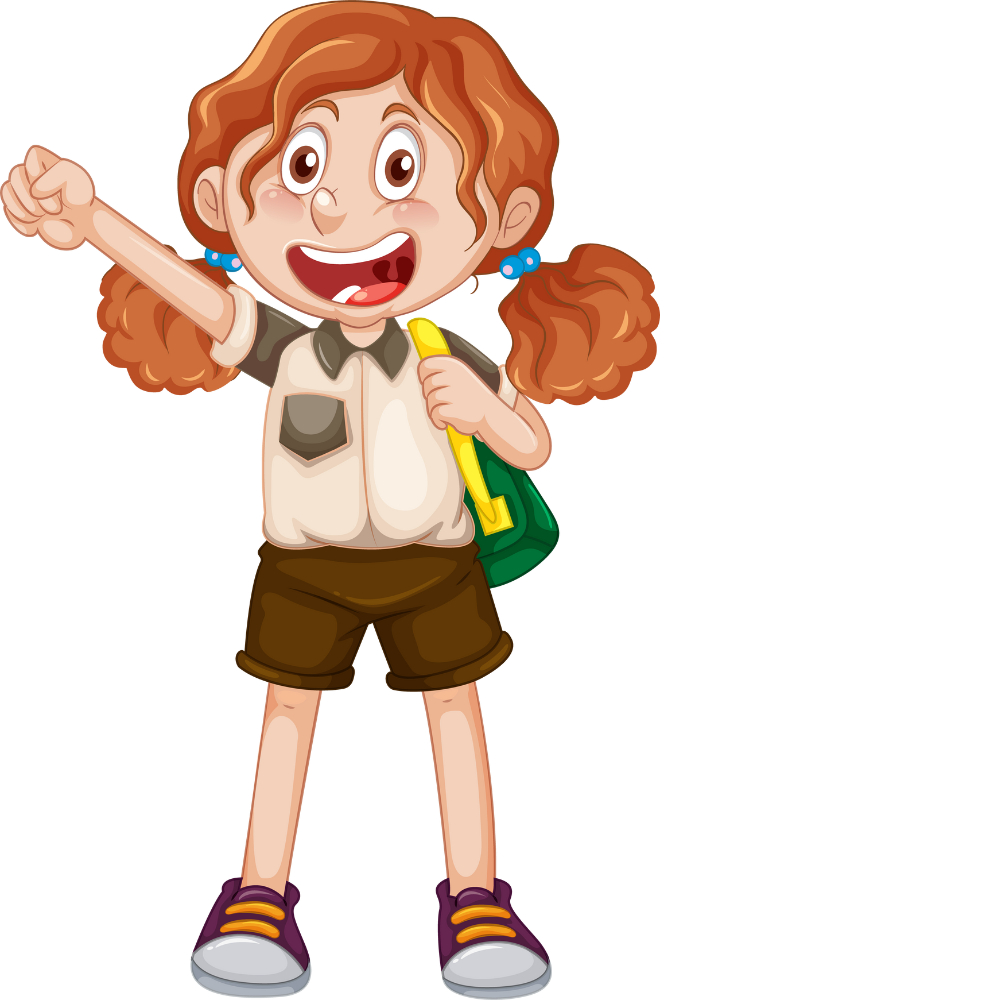 10 x 4 = 40 cm
Ví dụ:
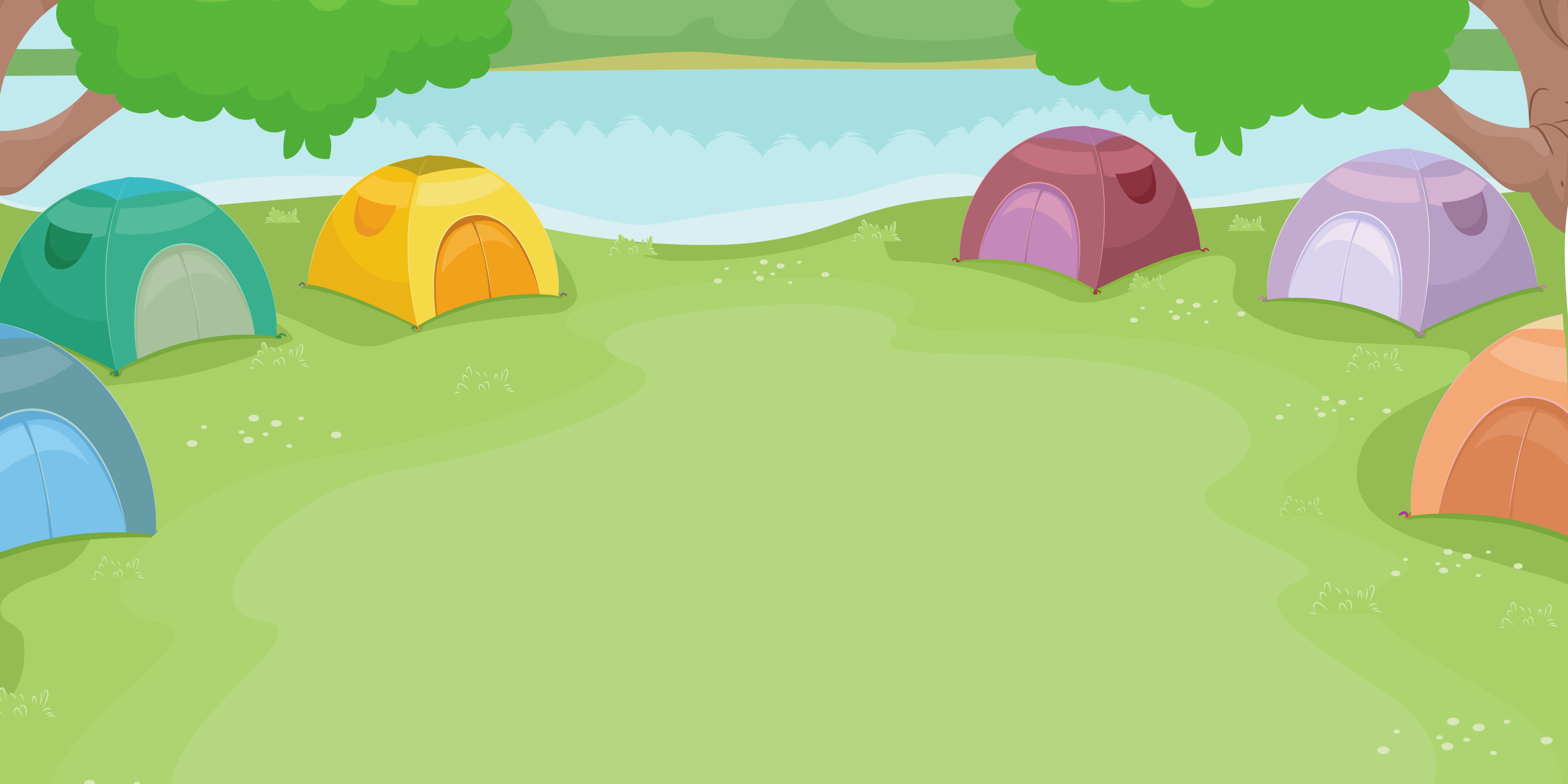 1
Tính chu vi hình vuông
40 cm
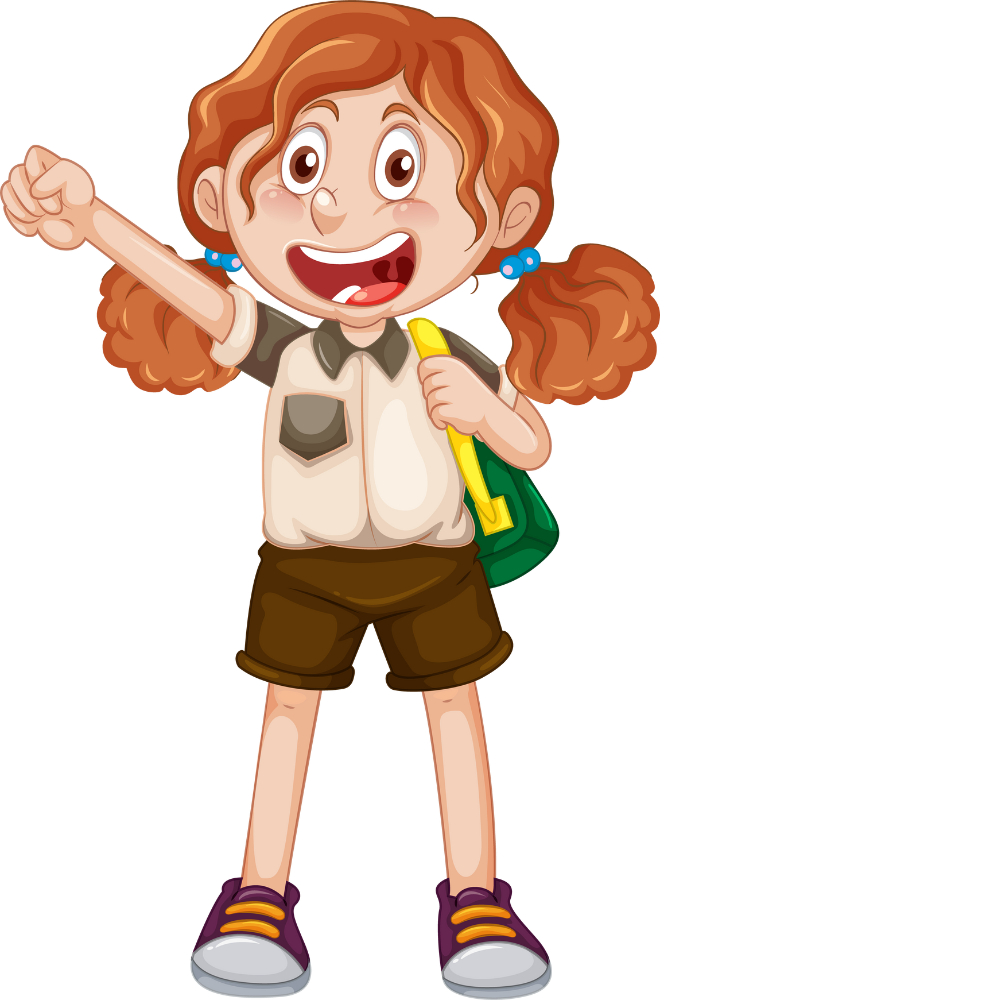 Thực hiện cá nhân
Thực hiện cá nhân
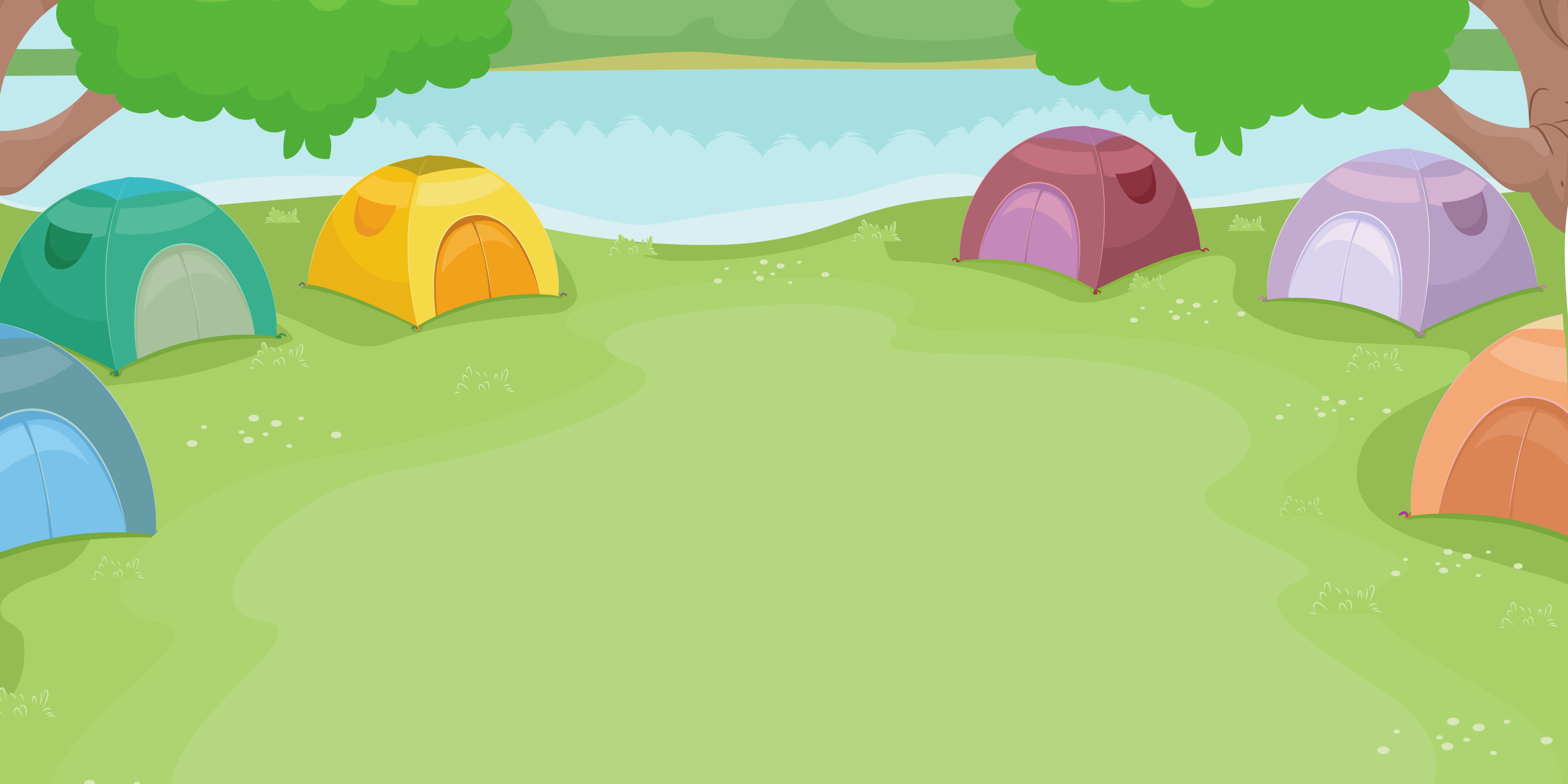 Cùng nhau chia sẻ
Cùng nhau chia sẻ
40 cm
208 m
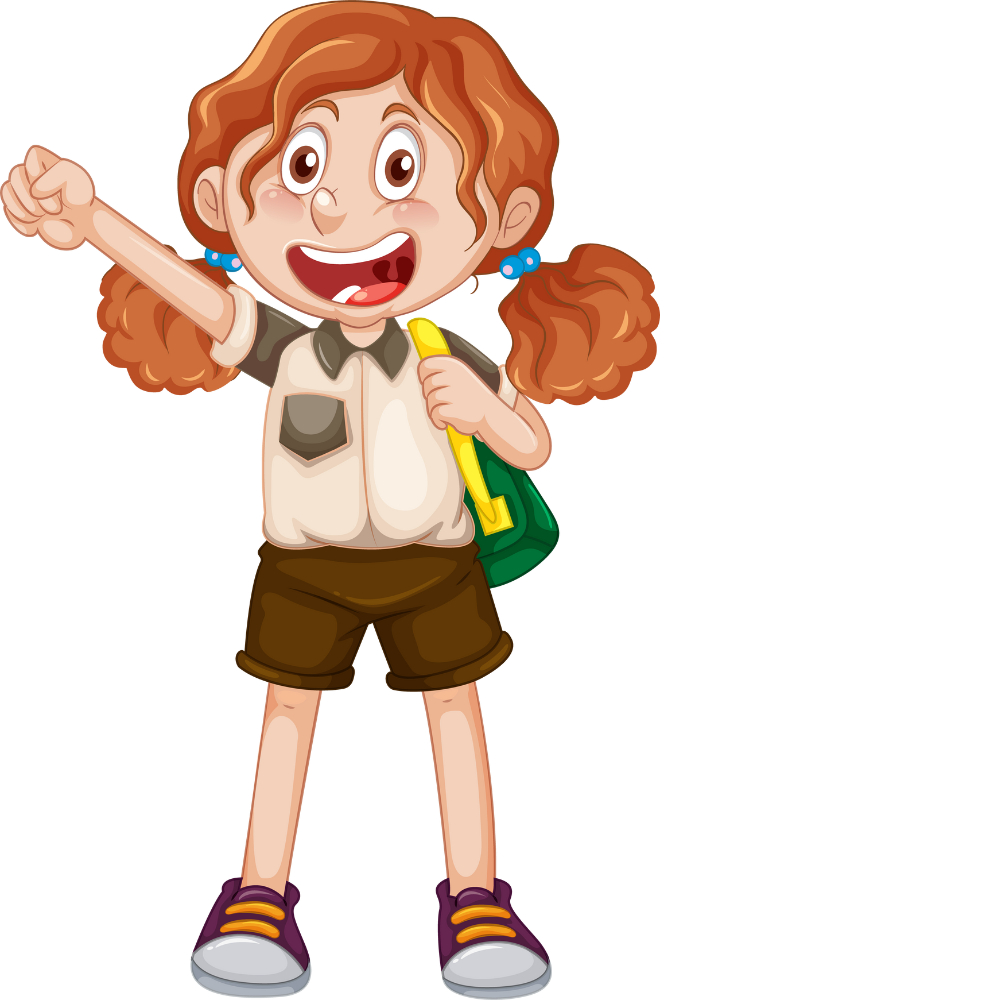 52 x 4 = 208 m
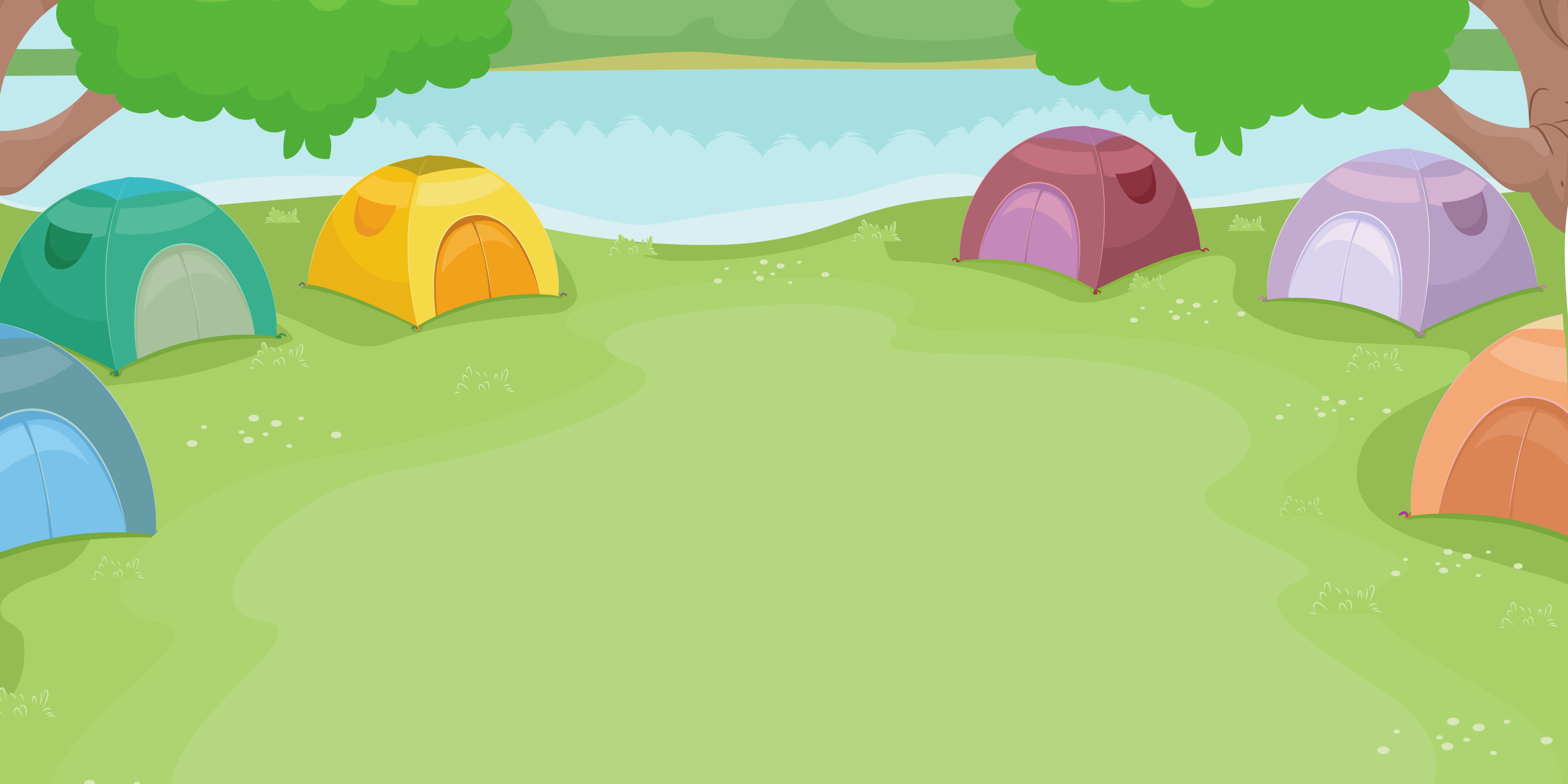 Cùng nhau chia sẻ
Cùng nhau chia sẻ
40 cm
208 m
428 m
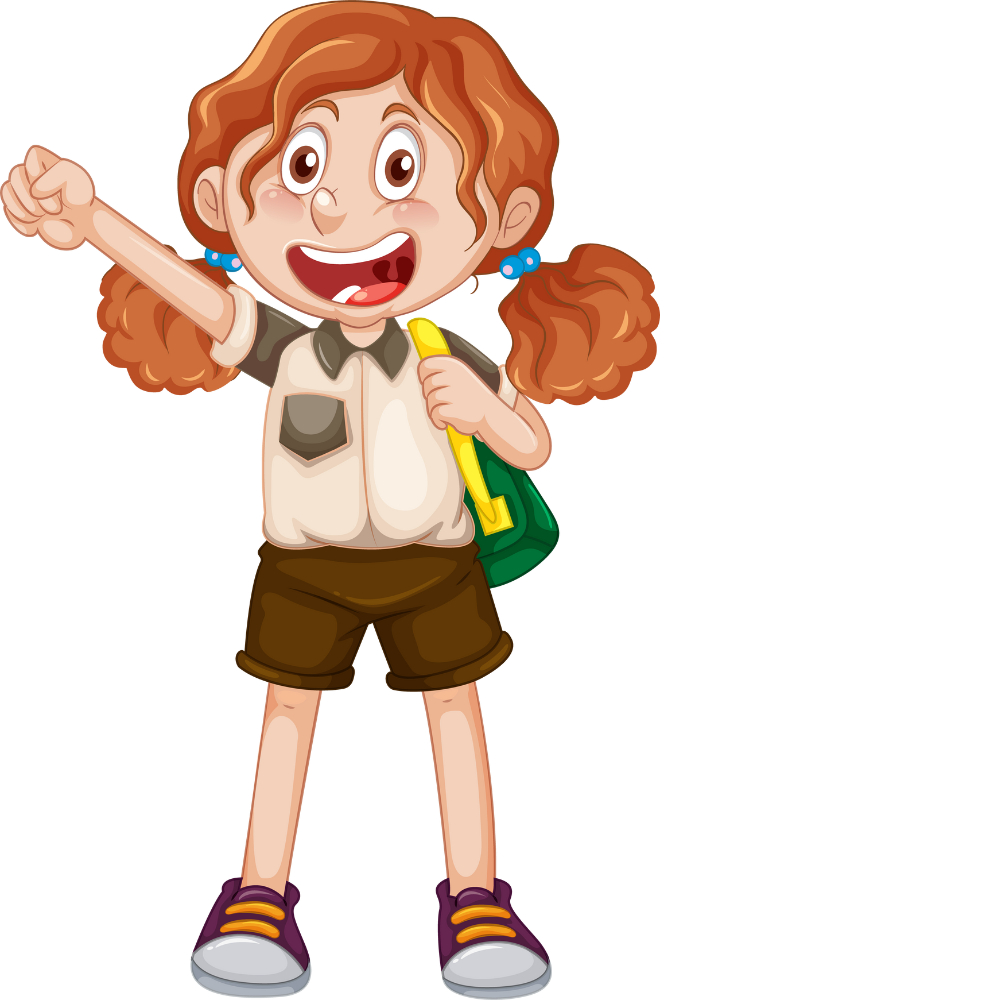 107 x 4 = 428 m
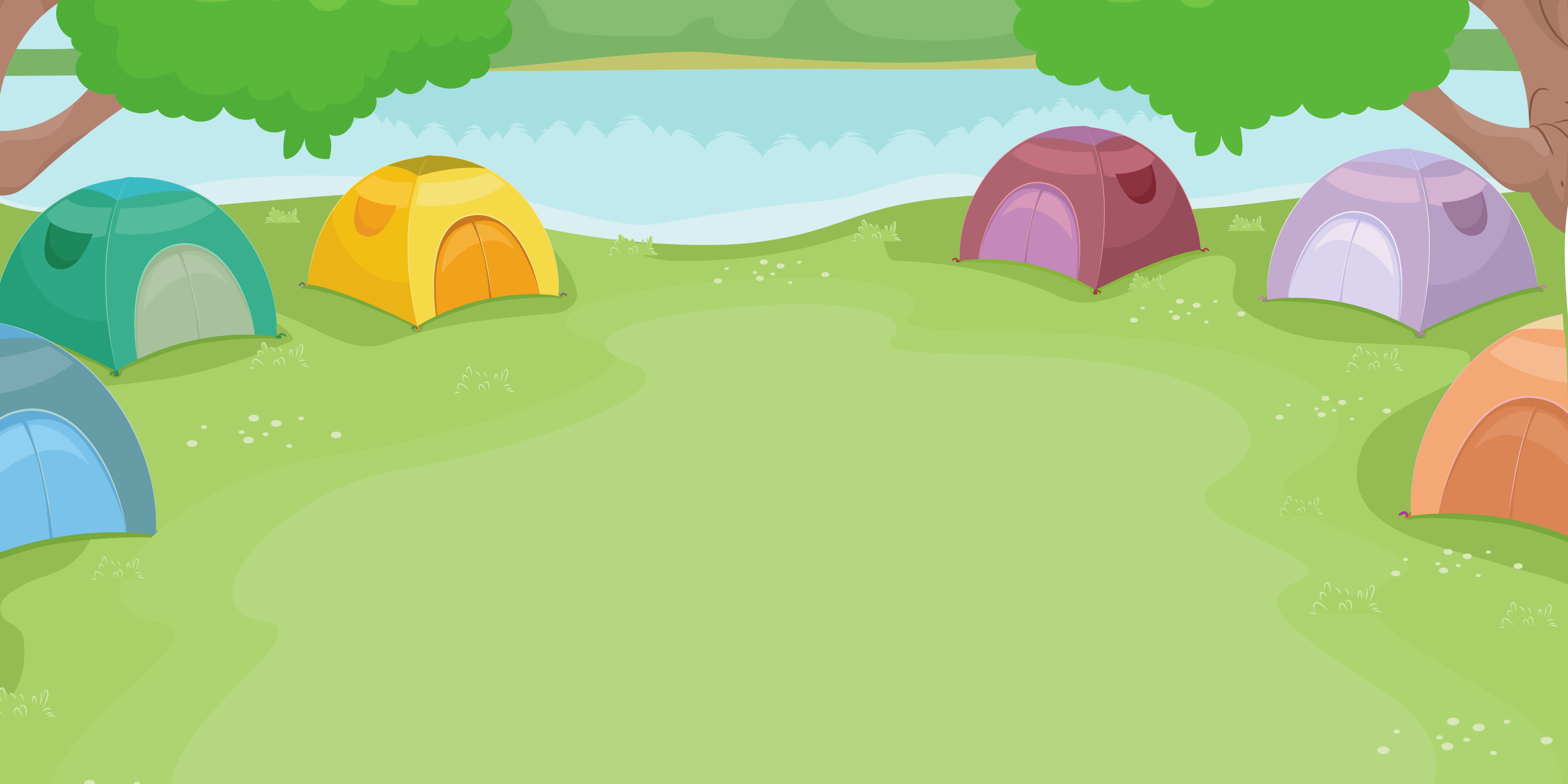 2
Tính độ dài cạnh hình vuông.
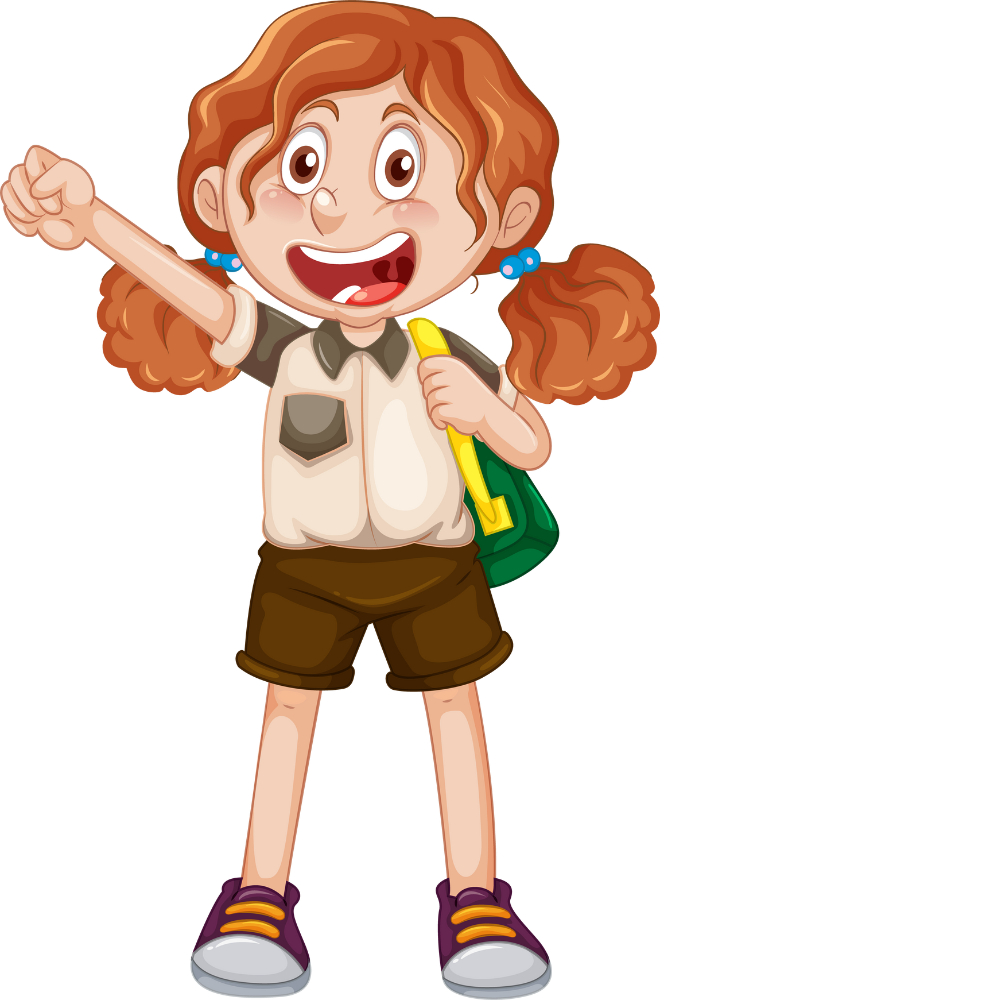 Thảo luận nhóm đôi
Thảo luận nhóm đôi
Nhận biết đề bài và tìm cách làm.
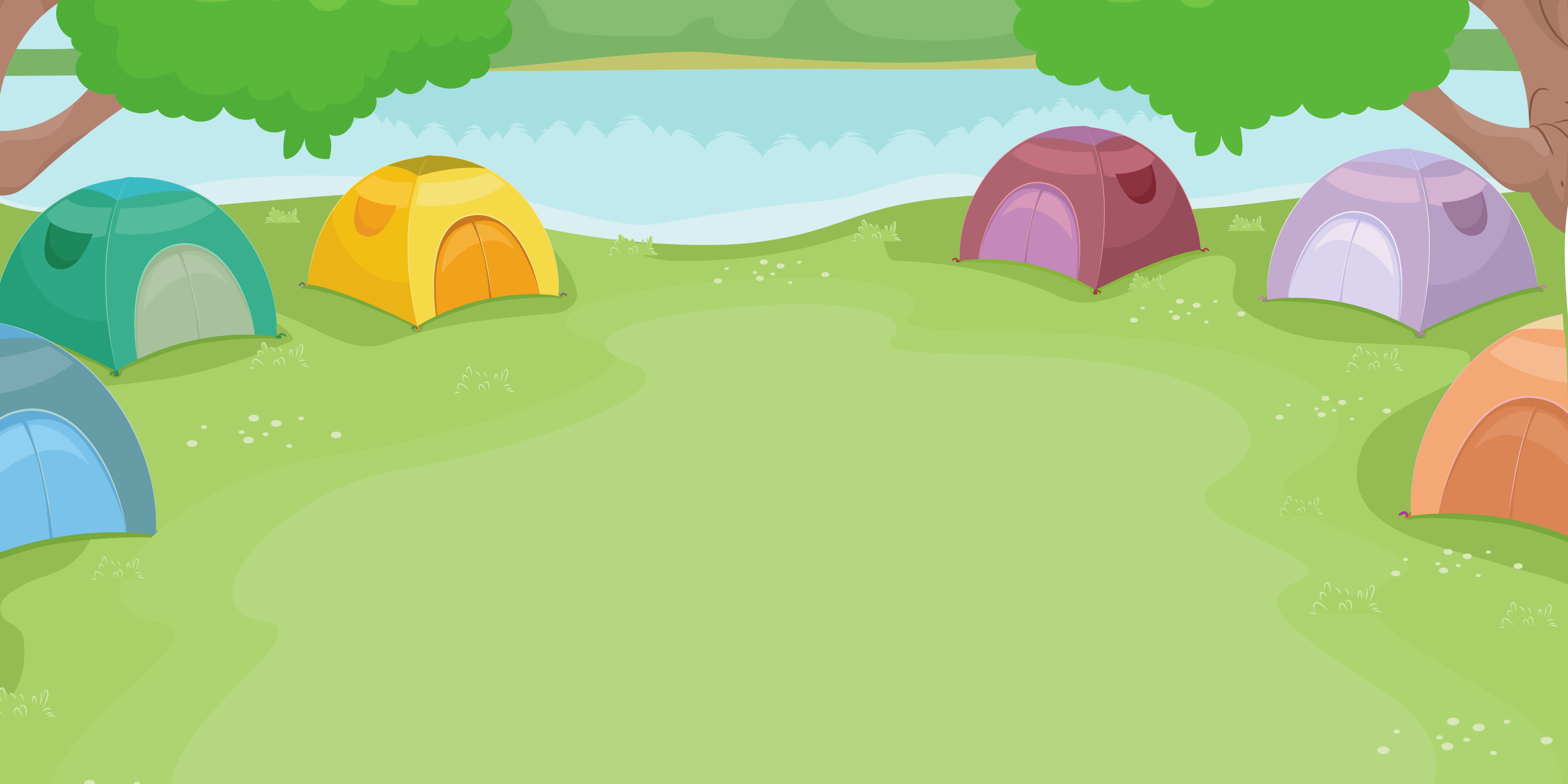 2
Tính độ dài cạnh hình vuông.
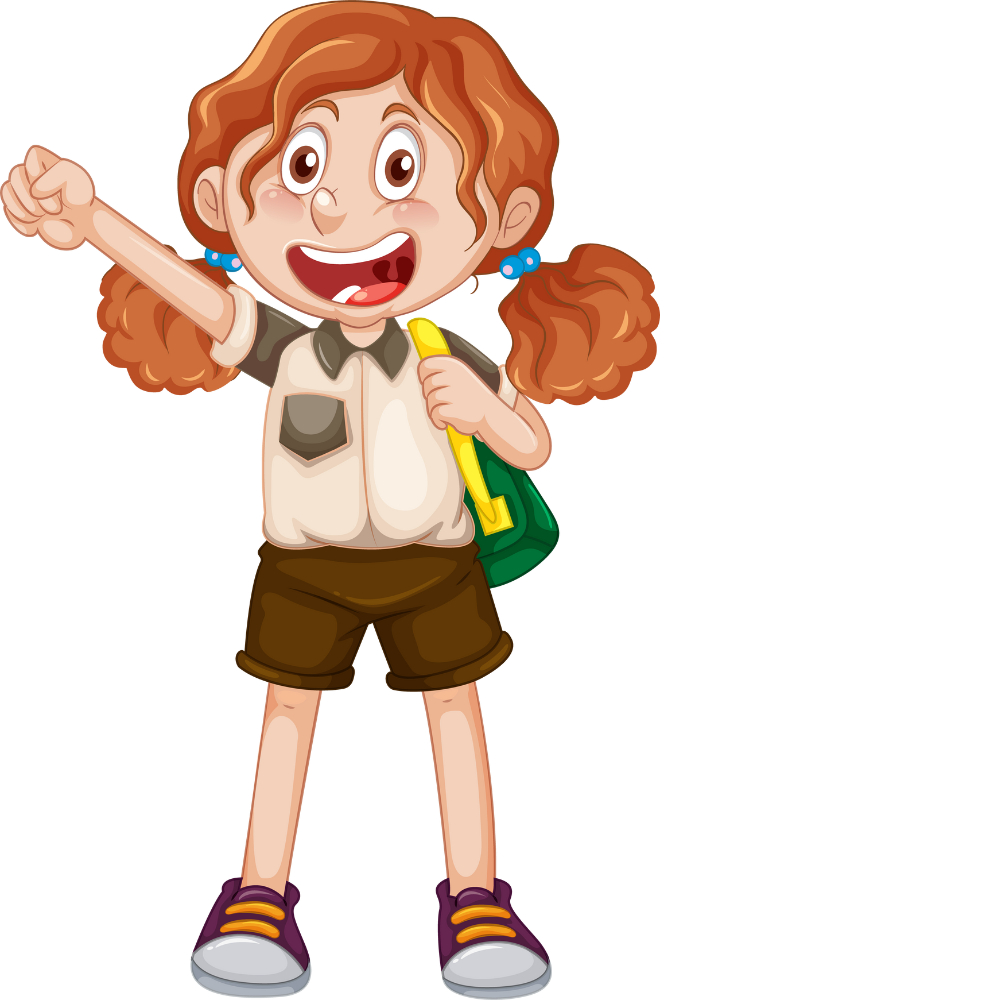 Cạnh  Chu vi giảm đi 4 lần  Chu vi : 4
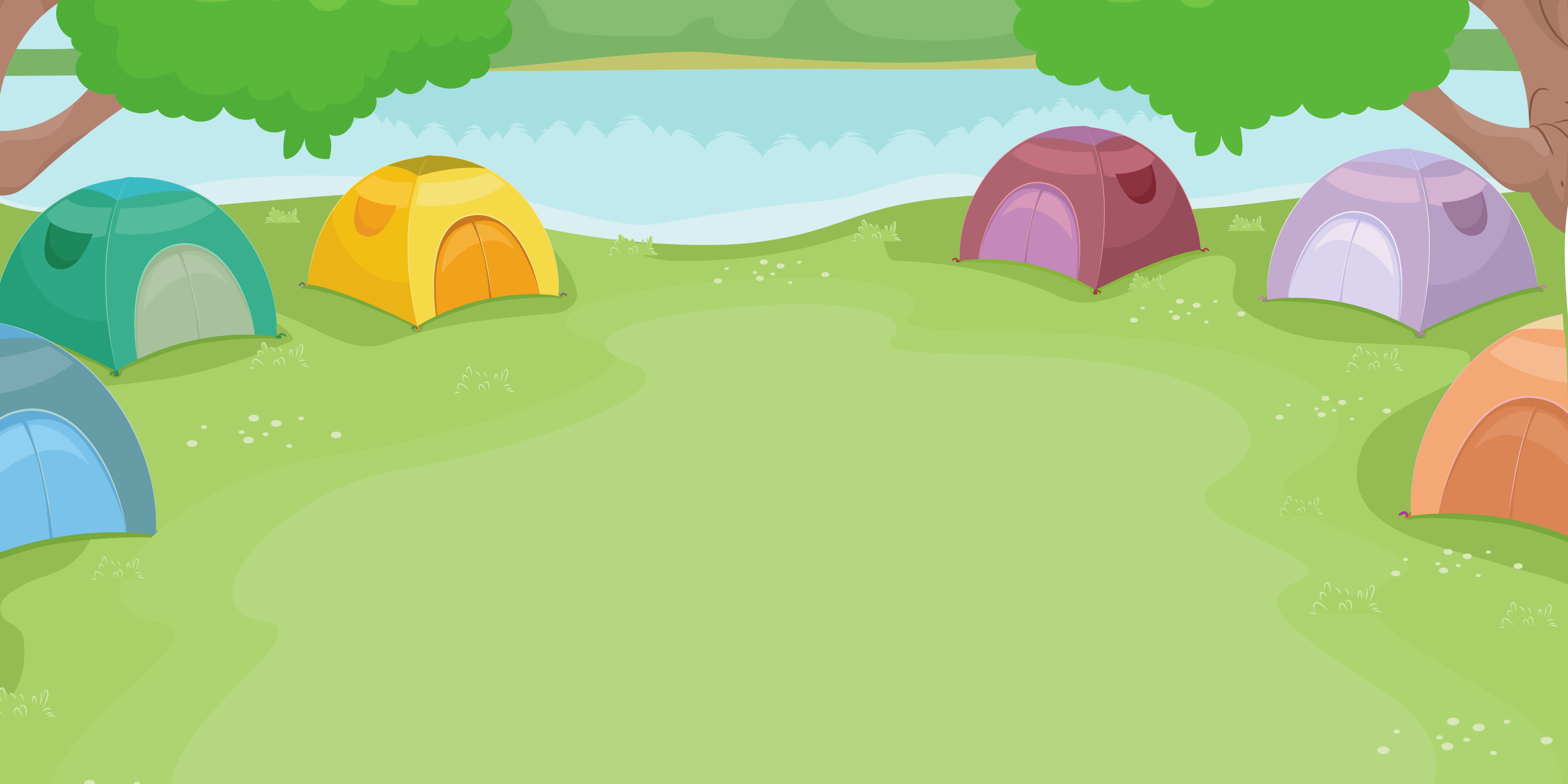 2
Tính độ dài cạnh hình vuông.
7 cm
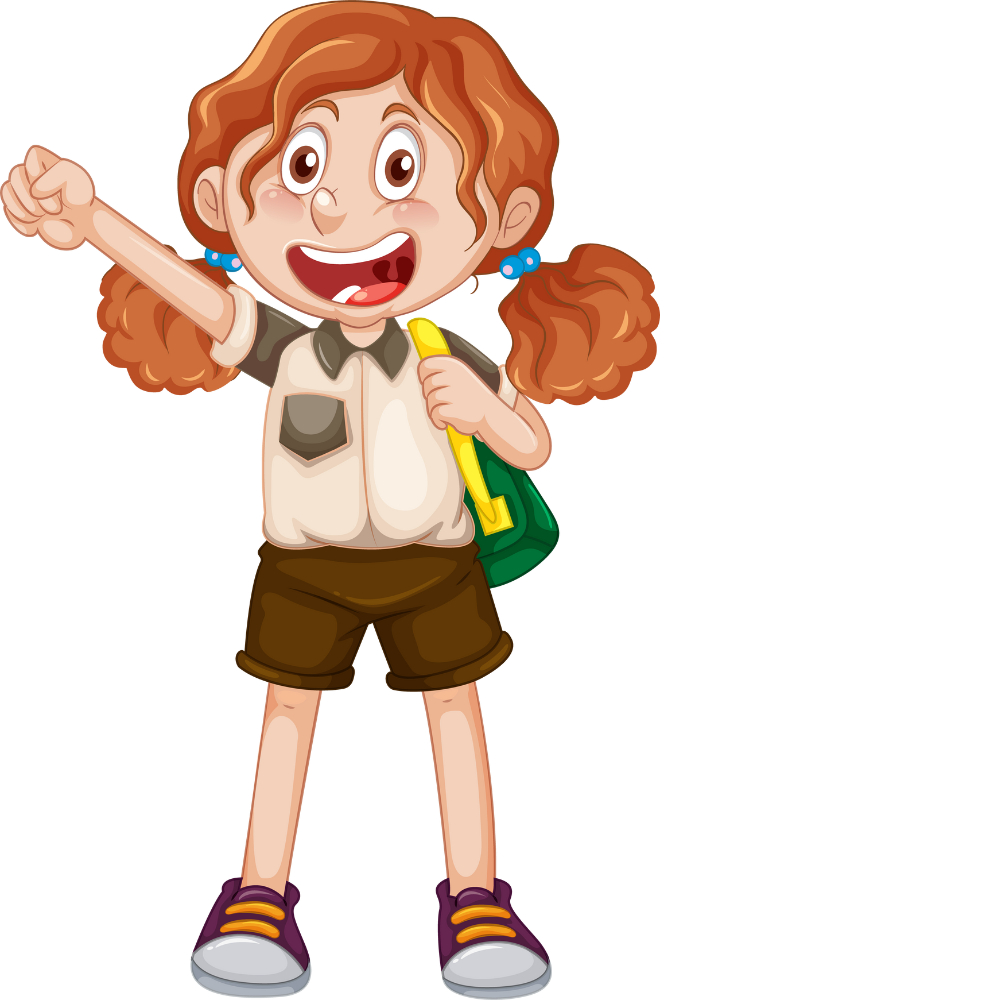 28 : 4 = 7 cm
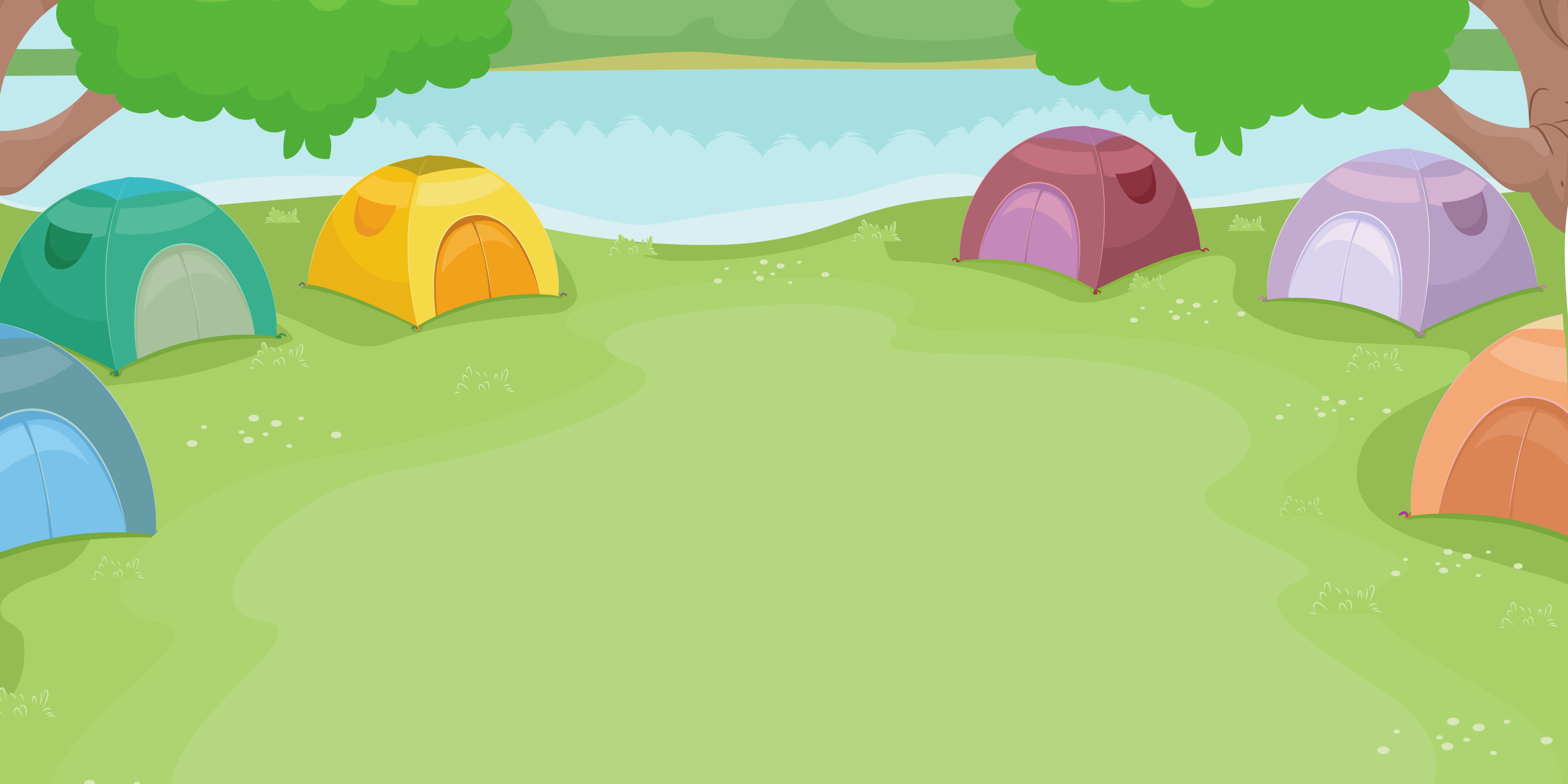 2
Tính độ dài cạnh hình vuông.
20 mm
40 cm
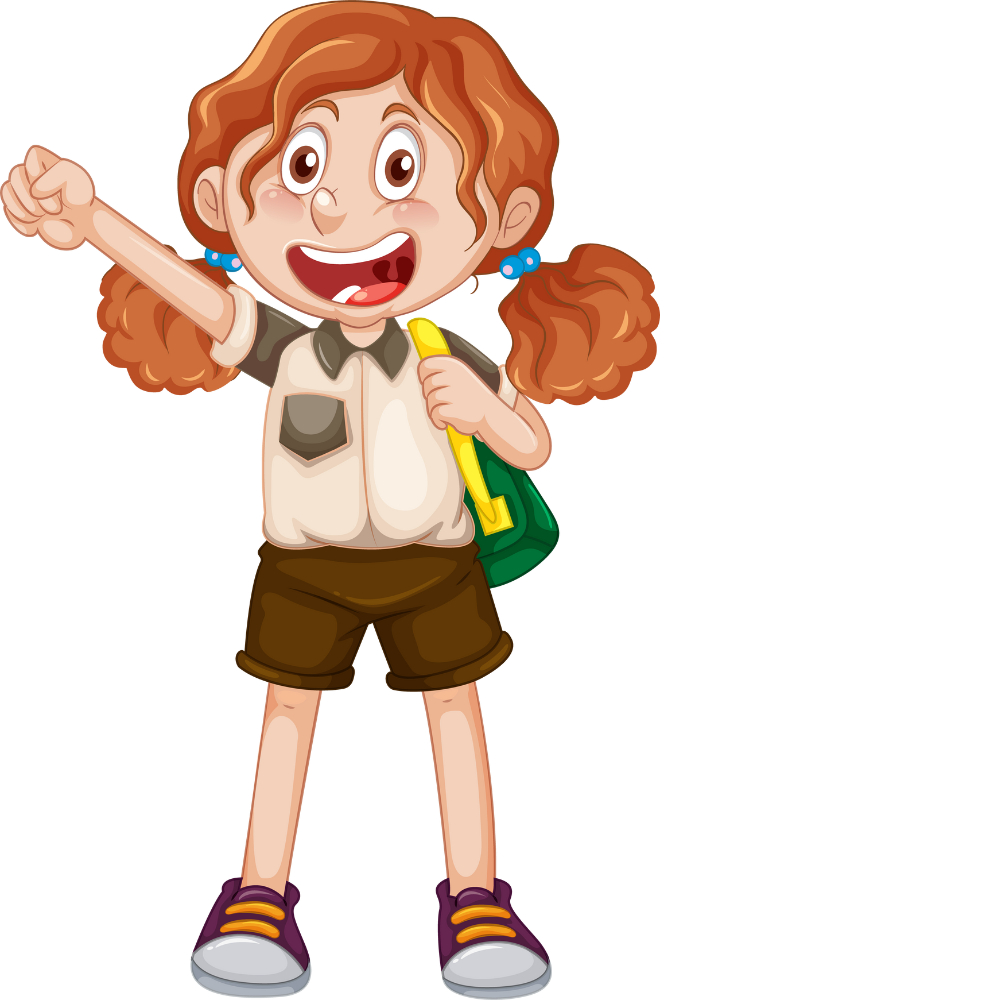 80 : 4 = 20 mm
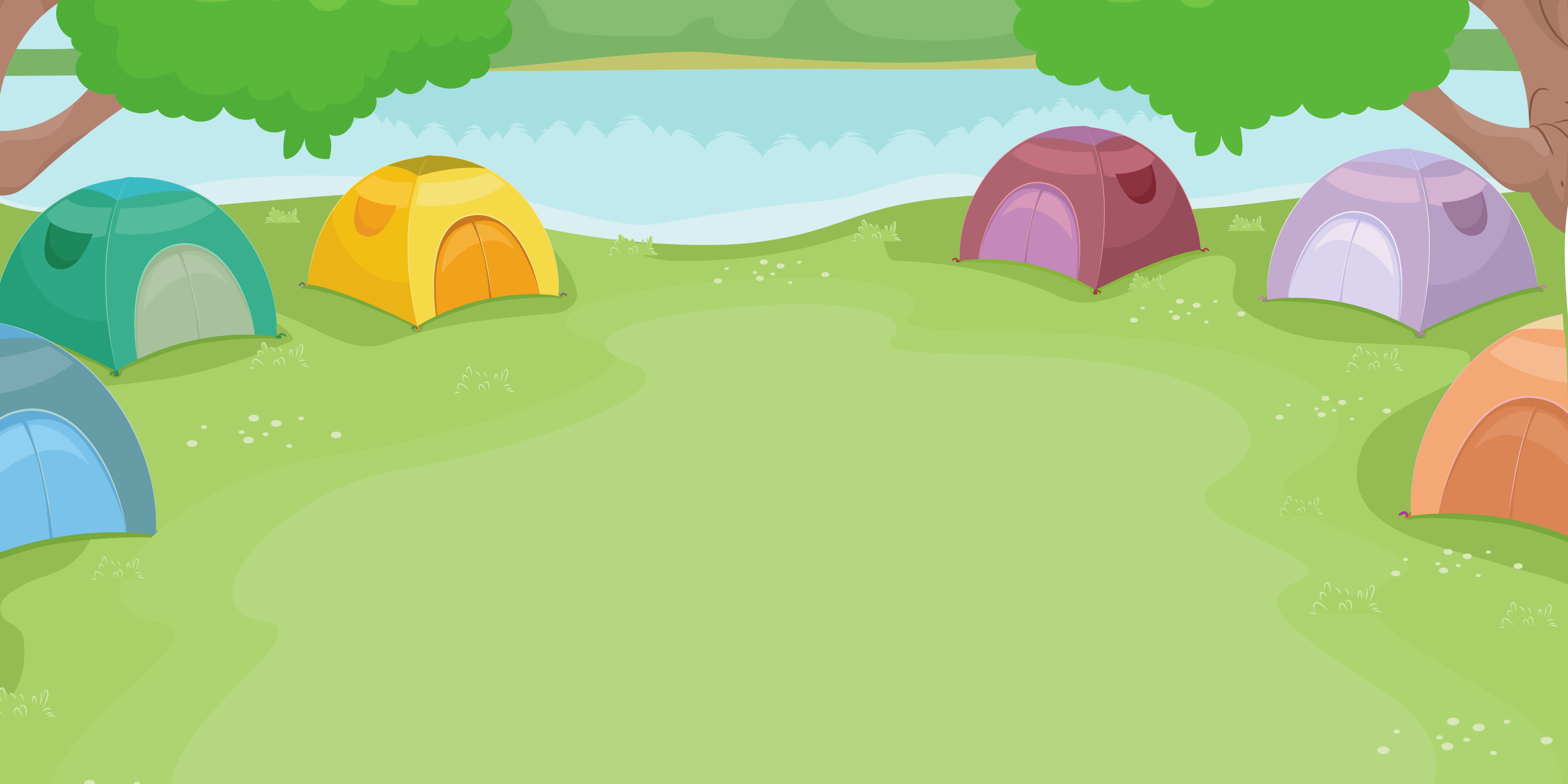 2
Tính độ dài cạnh hình vuông.
40 cm
172 m
16 km
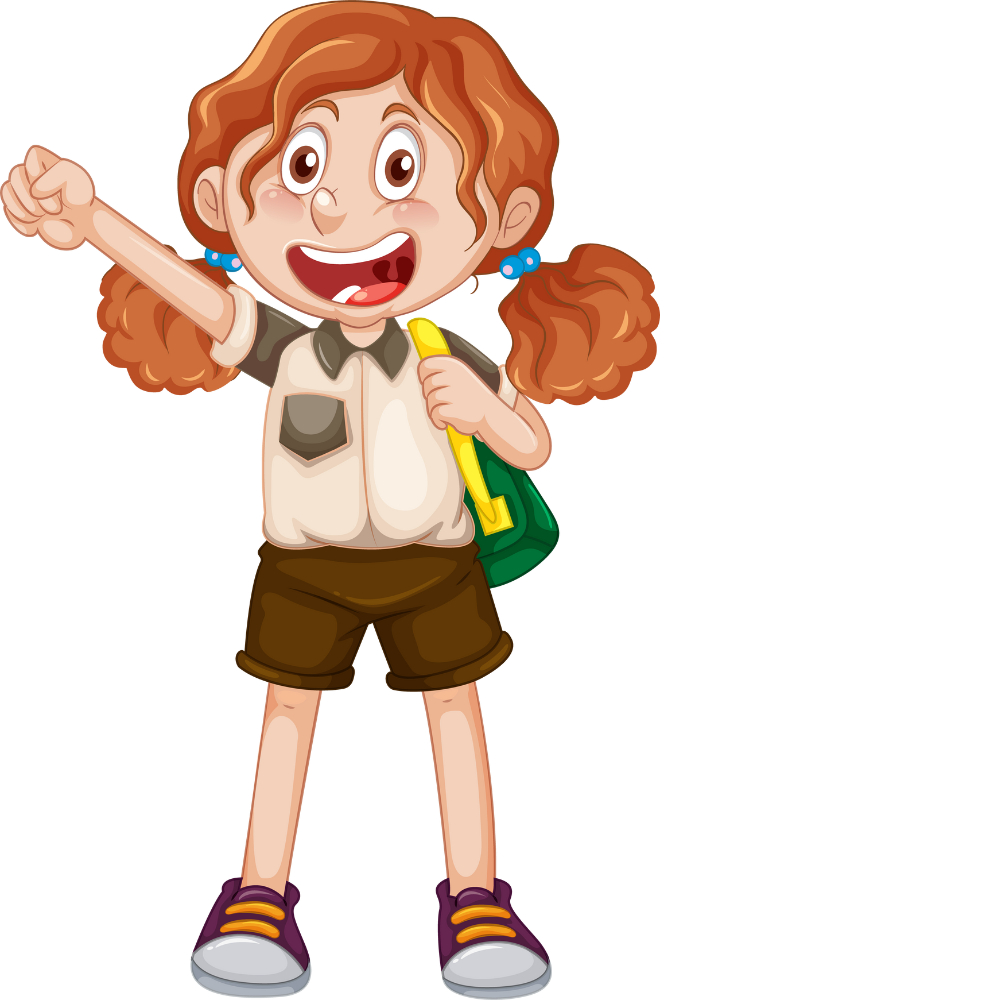 64 : 4 = 16 km
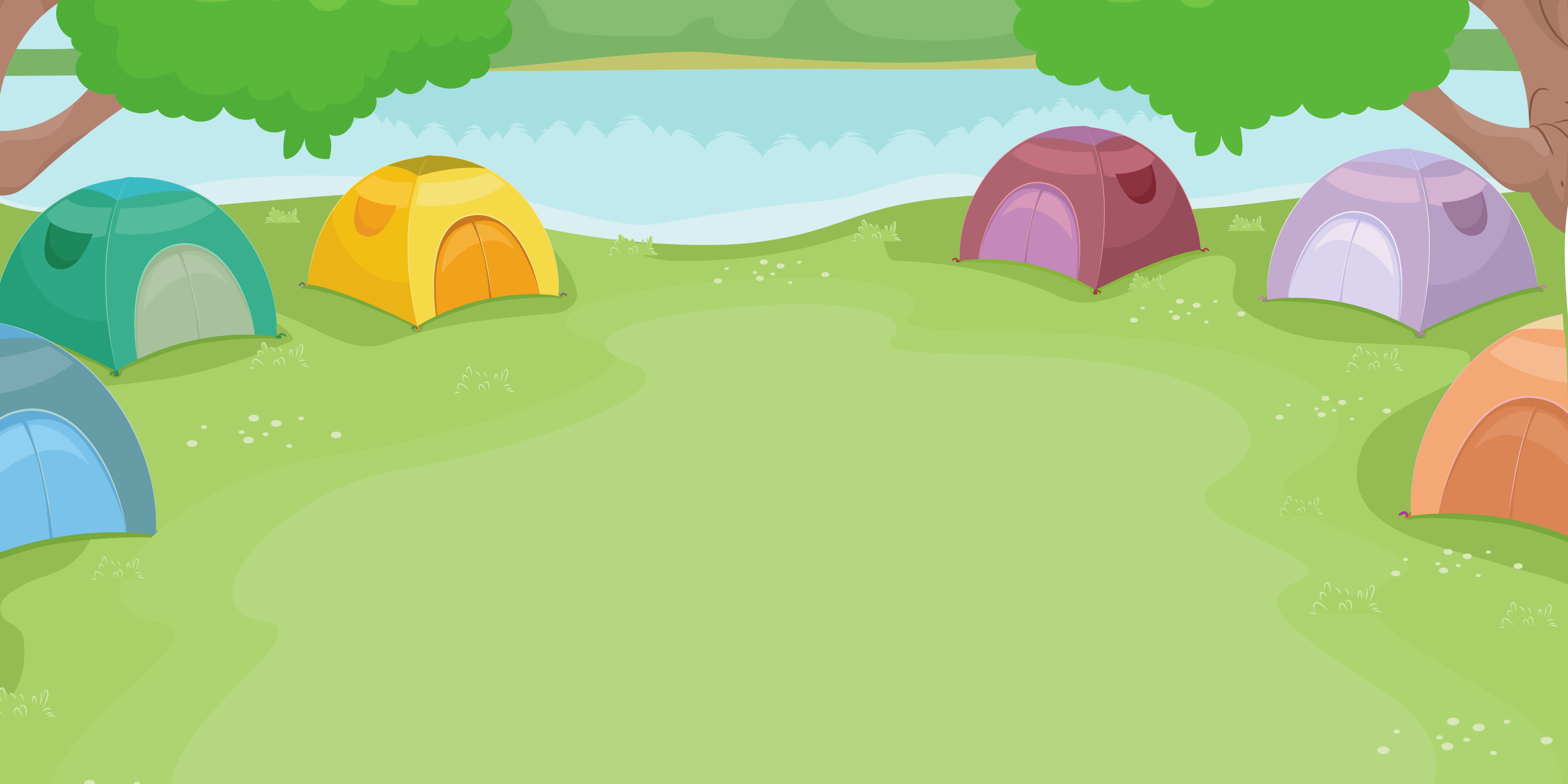 MỐI QUAN HỆ GIỮA CHU VI VÀ ĐỘ DÀI MỘT CẠNH CỦA HÌNH VUÔNG
: 2
Nửa chu vi
Chu vi
x 2
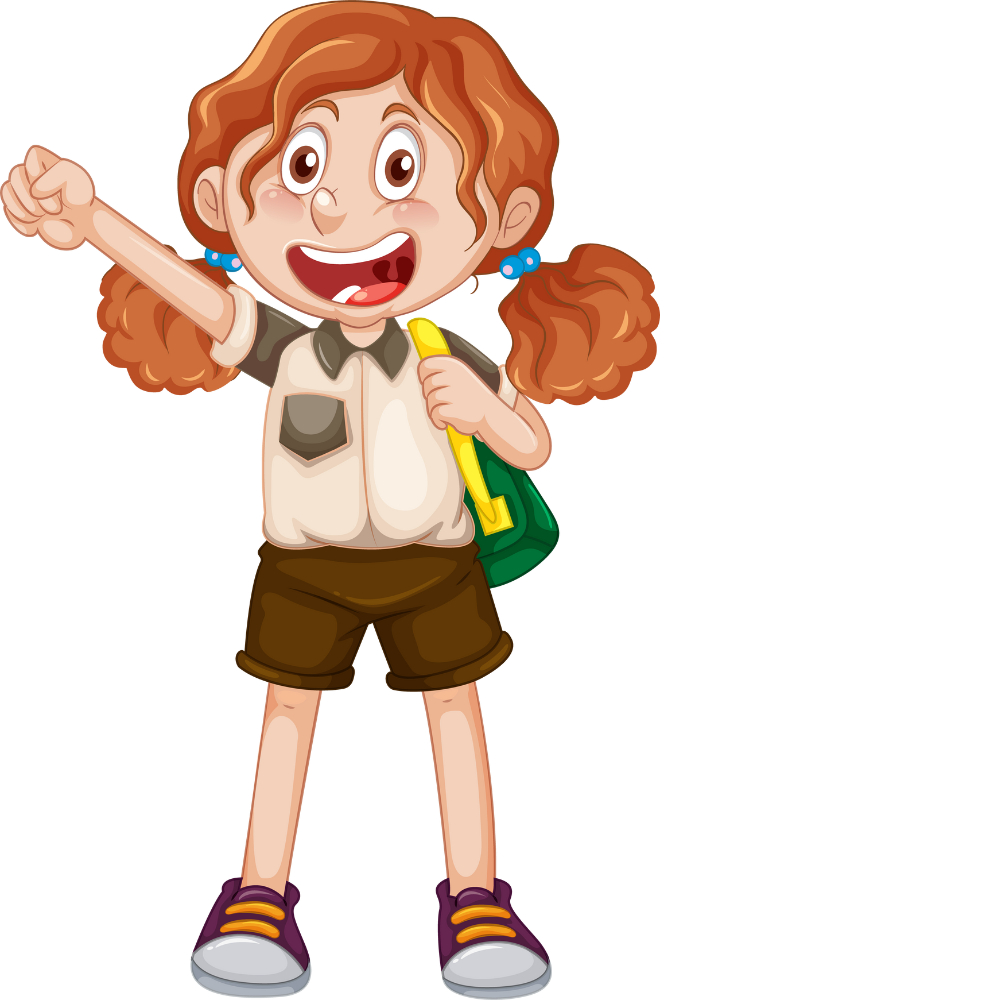 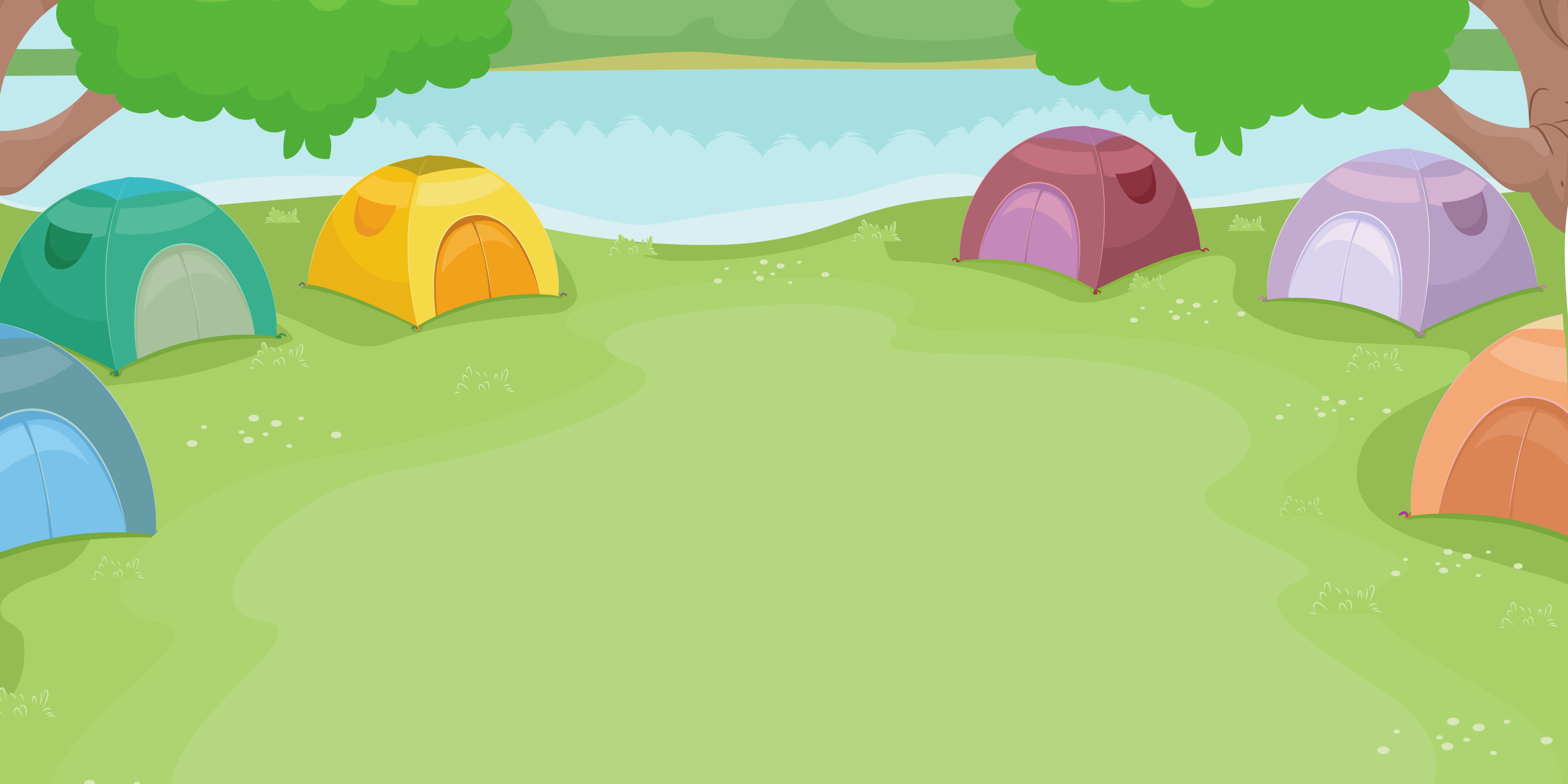 Chúng ta đã mua được một chiếc la bàn chất lượng, tiếp theo hãy cùng mình chuẩn bị thêm ống nhòm nhé!
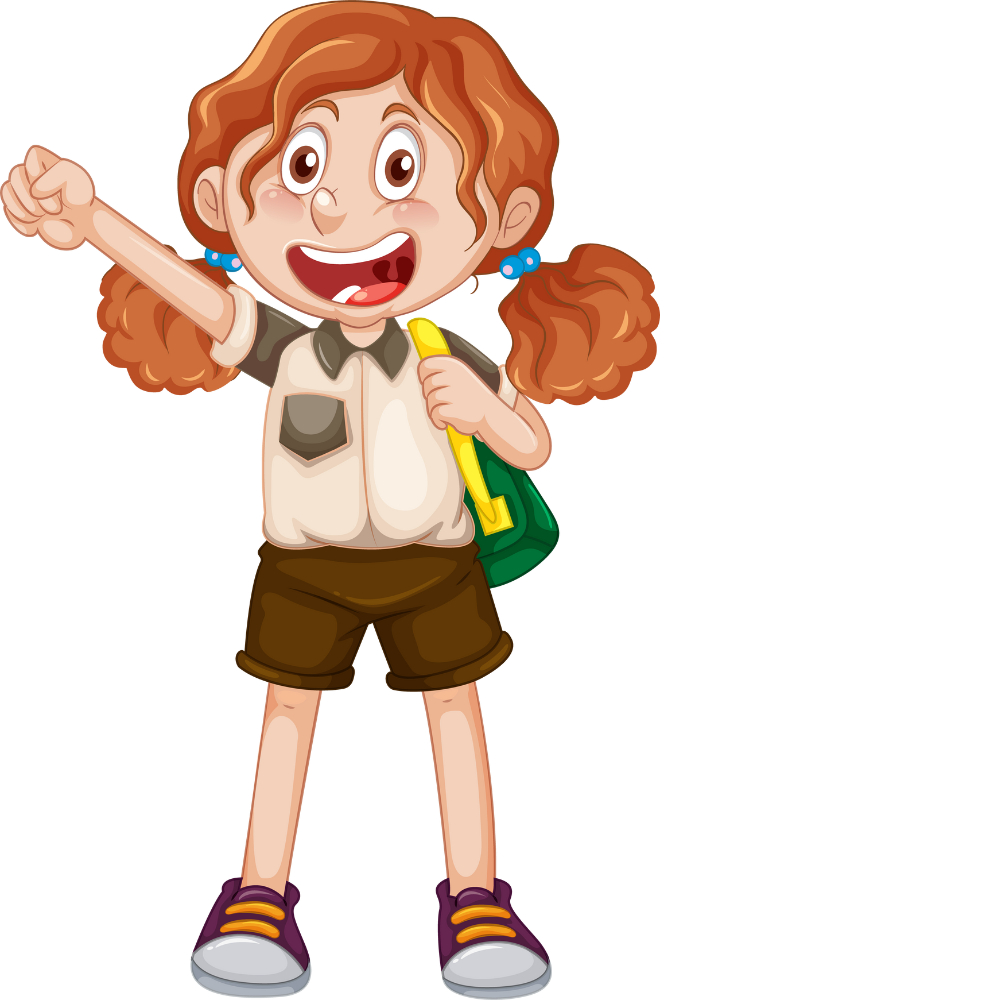 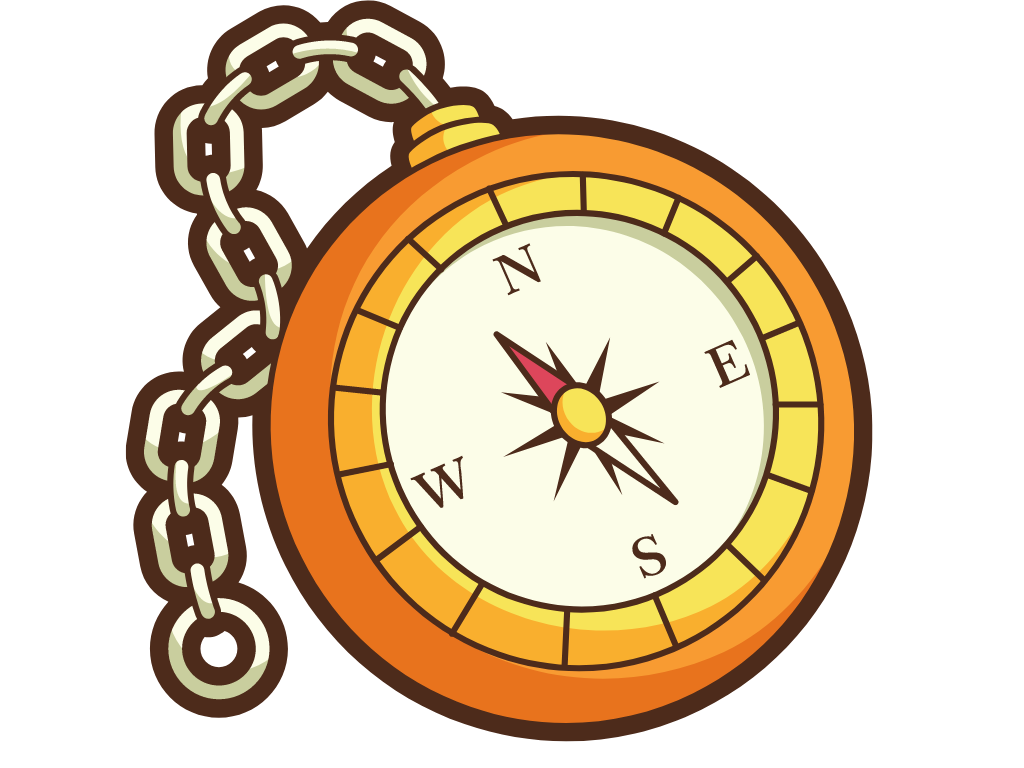 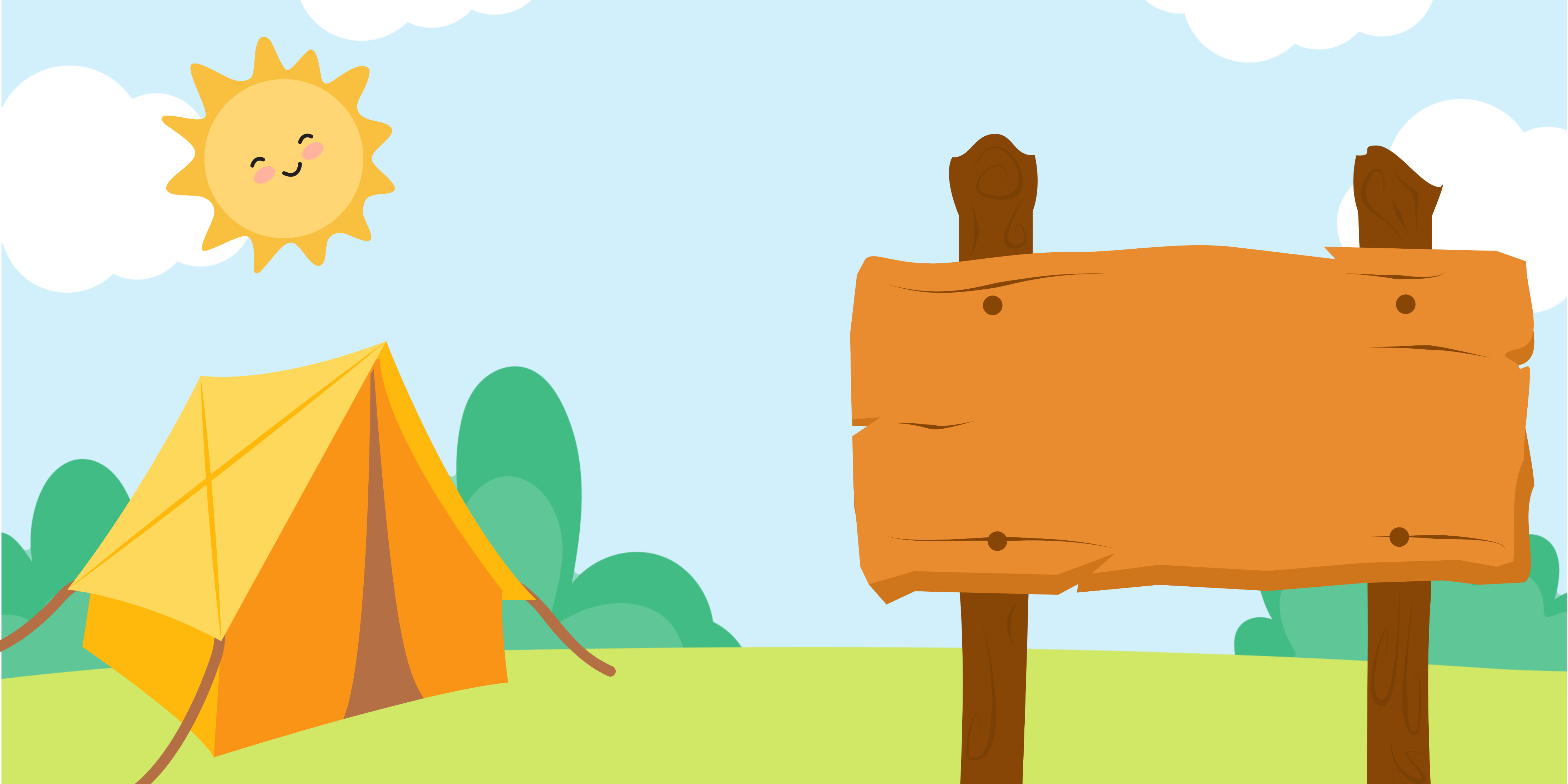 VUI HỌC
VUI HỌC
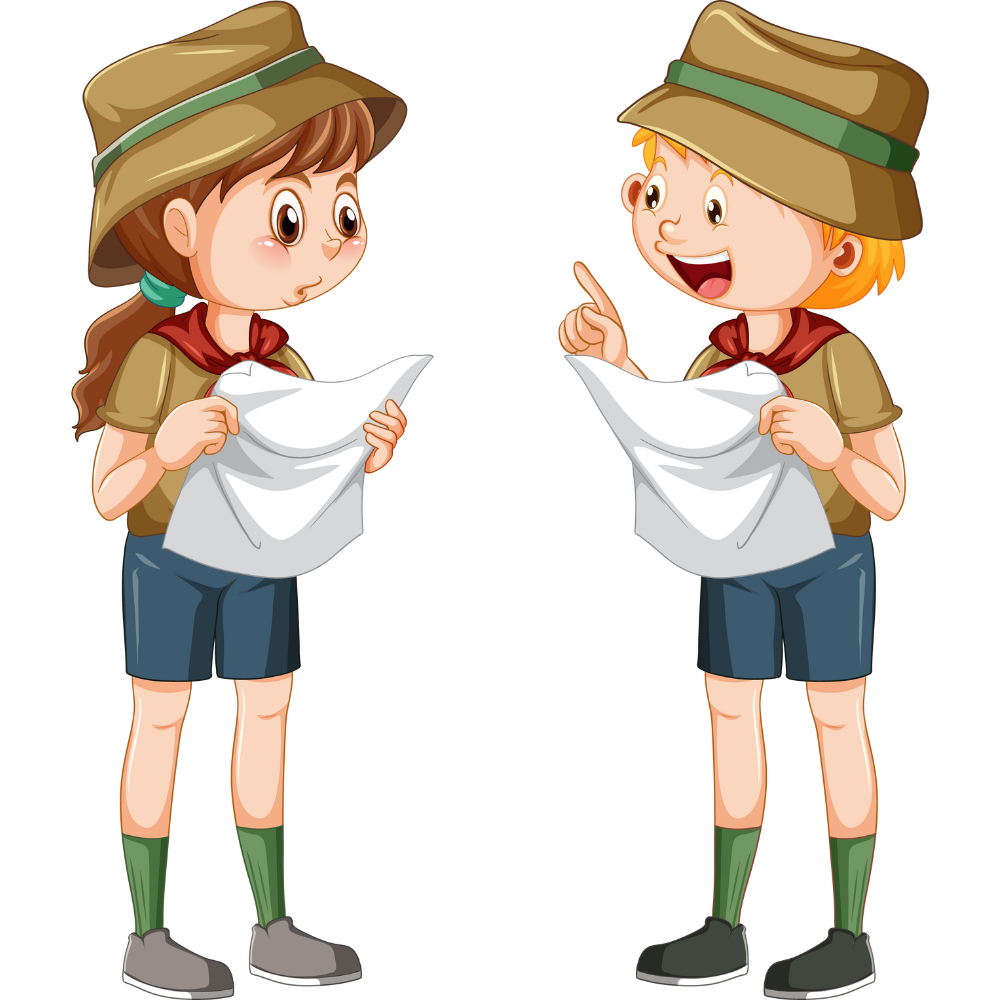 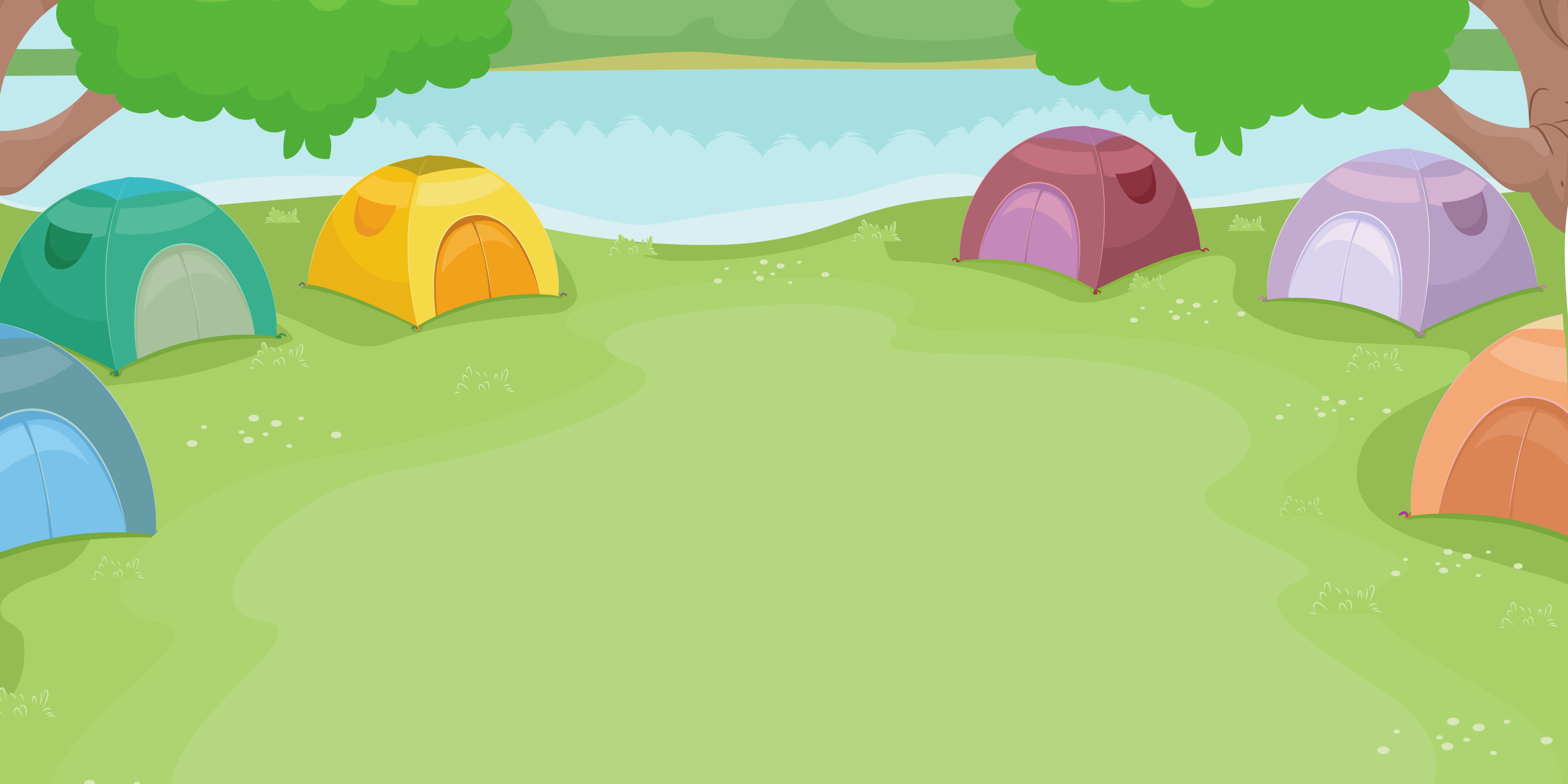 Chặng 4:
Chặng 4:
CHUẨN BỊ ỐNG NHÒM
CHUẨN BỊ ỐNG NHÒM
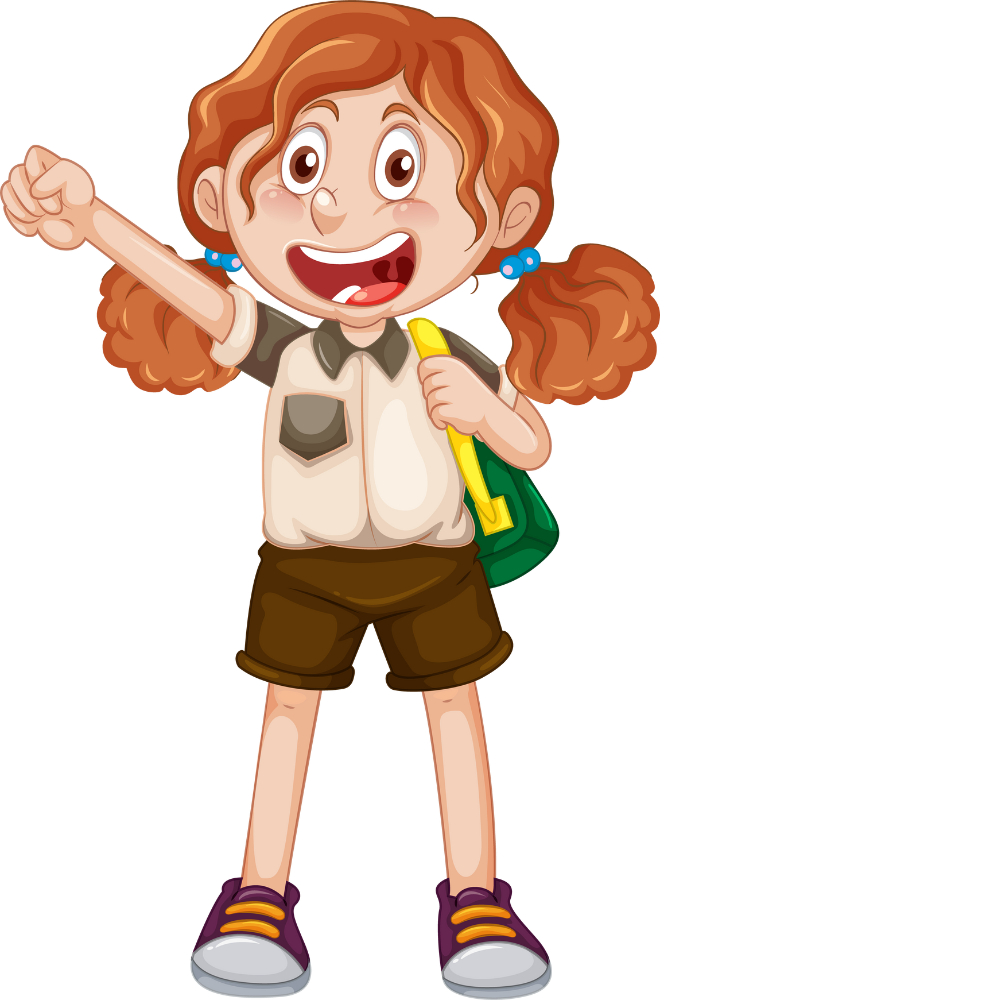 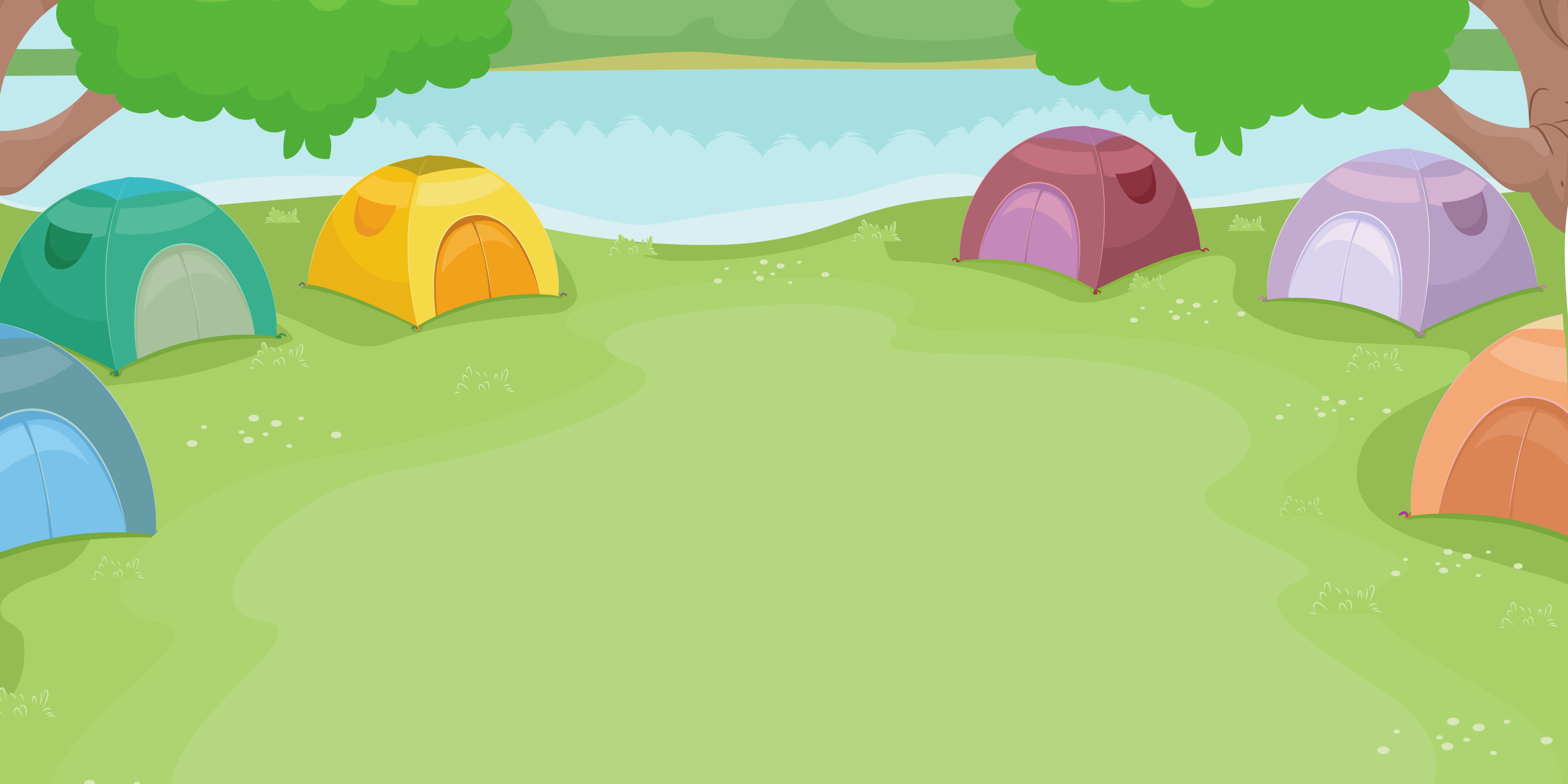 Nam dùng ống hút để làm khung tranh như hình bên.
Trong ba ống hút dưới đây, ống hút nào cắt ra vừa đủ làm khung tranh đó?
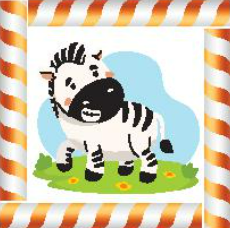 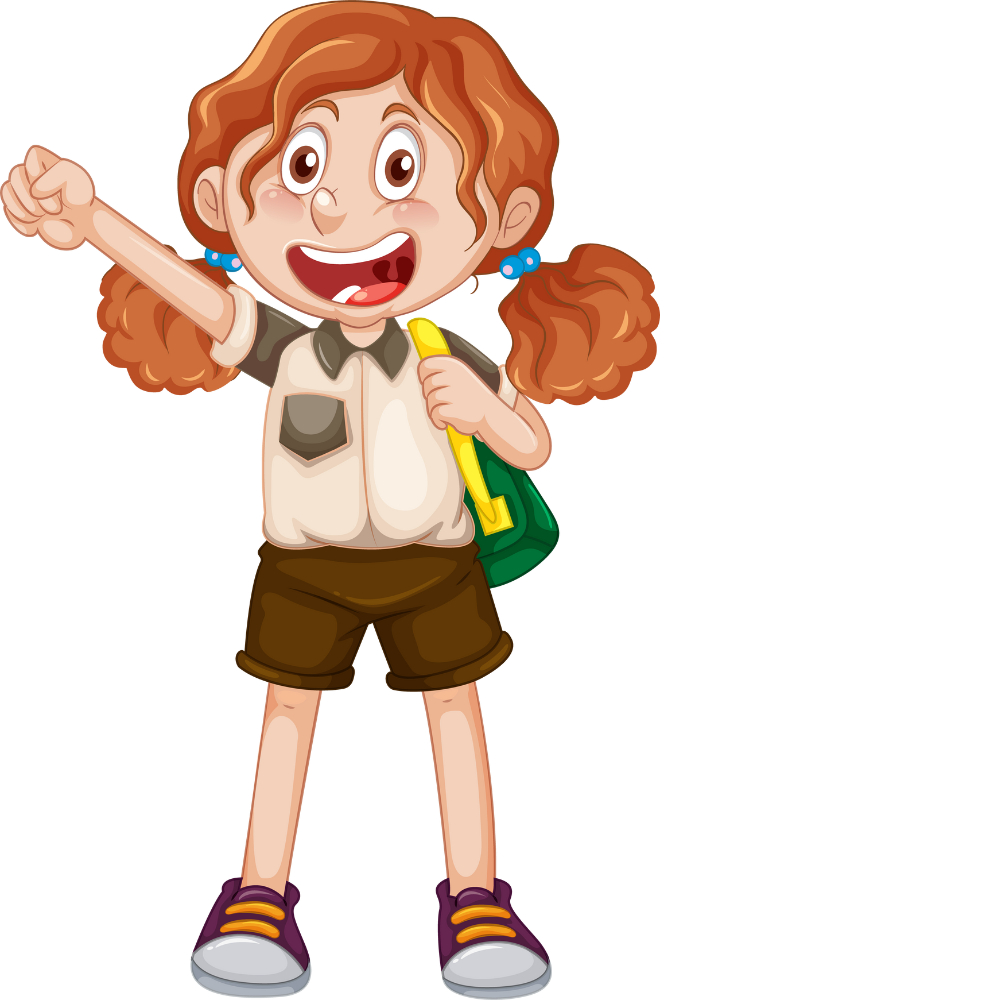 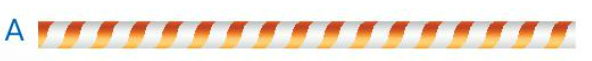 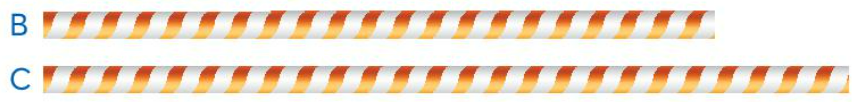 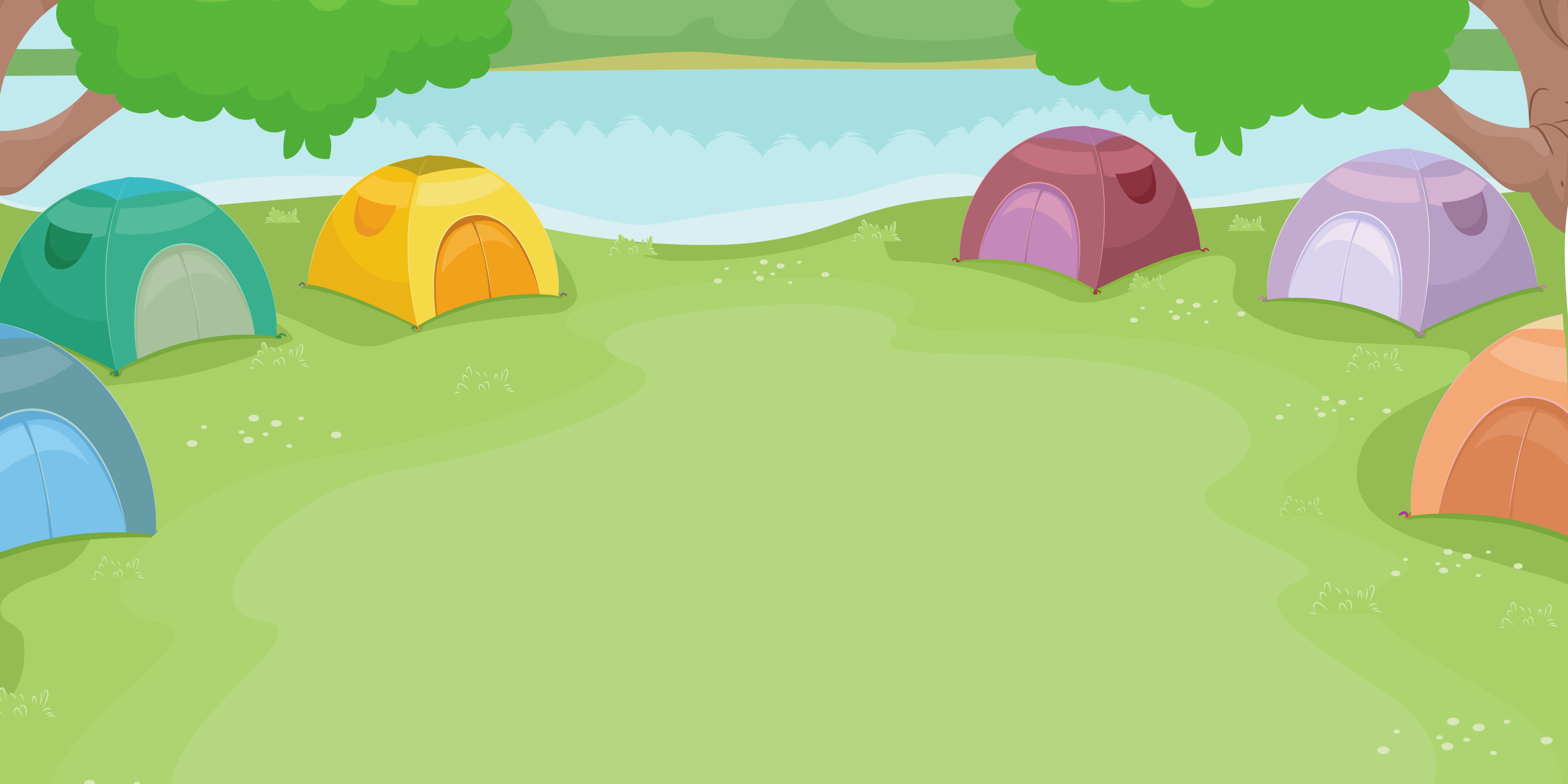 Nhận biết yêu cầu bài toán.
Dùng một ống hút  cắt thành 4 đoạn  Gắn vào 4 cạnh bức tranh (các đoạn ống hút này được xếp sát nhau, không chồng lên nhau).
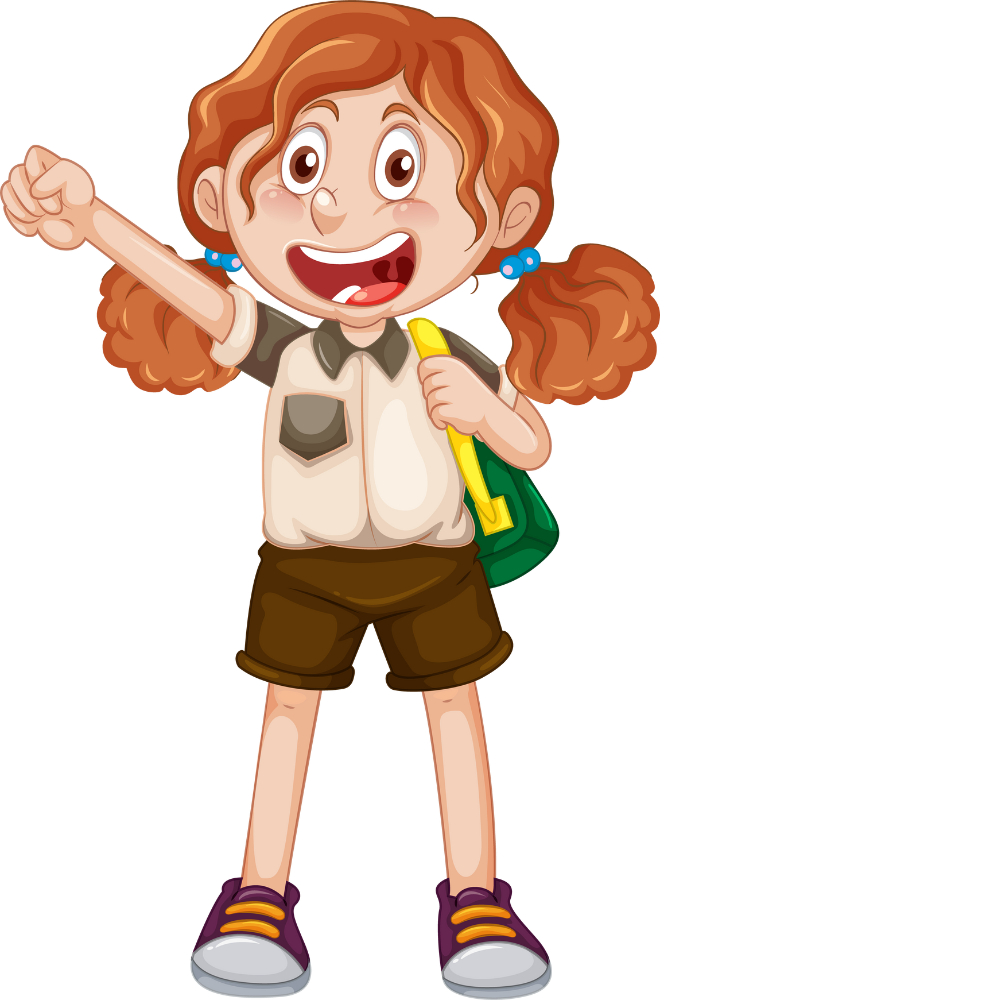 Thảo luận nhóm 4
Thảo luận nhóm 4
Chọn một trong ba ống hút có độ dài phù hợp.
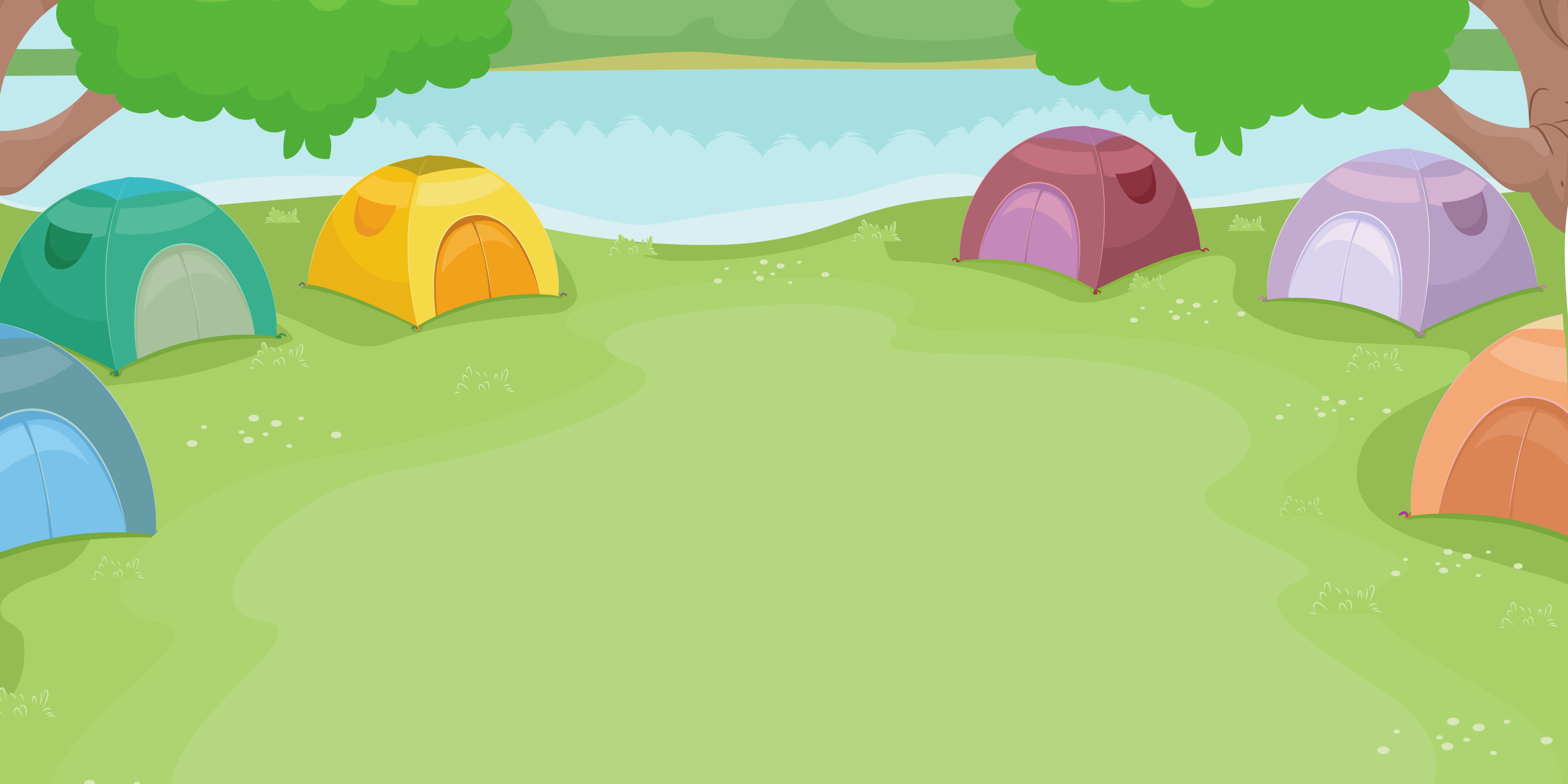 Cùng nhau chia sẻ
Cùng nhau chia sẻ
Đại diện nhóm trình bày hoạt động.
Các nhóm còn lại lắng nghe – góp ý – bổ sung.
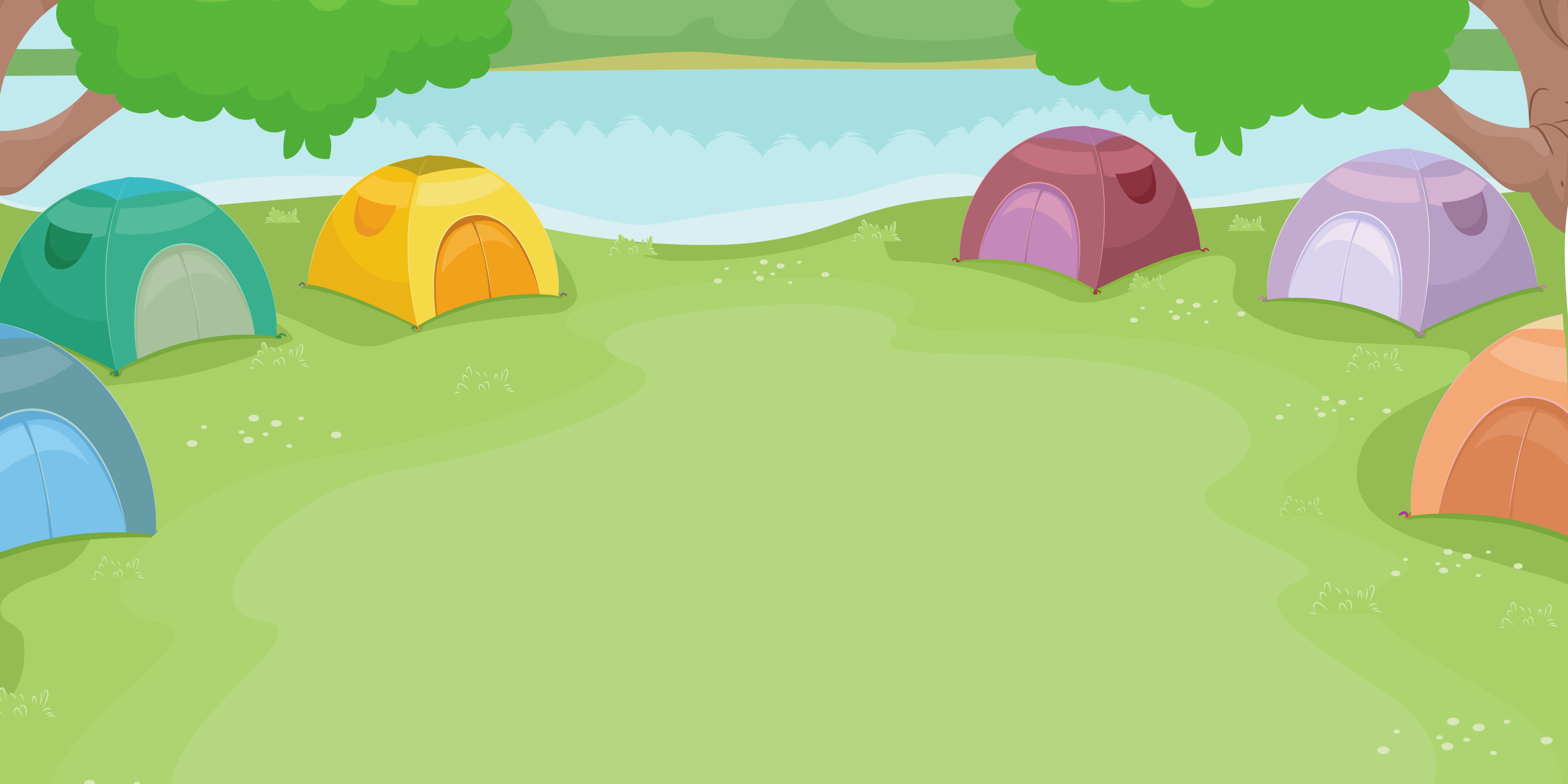 Đo các đoạn ống hút của khung tranh (đều dài 3 cm)
Độ dài ống hút bị cắt: 3 cm x 4 = 12 cm
Đo để tìm ống hút có độ dài 12 cm (trong ba ống hút A, B, C)
Chọn ống hút C.
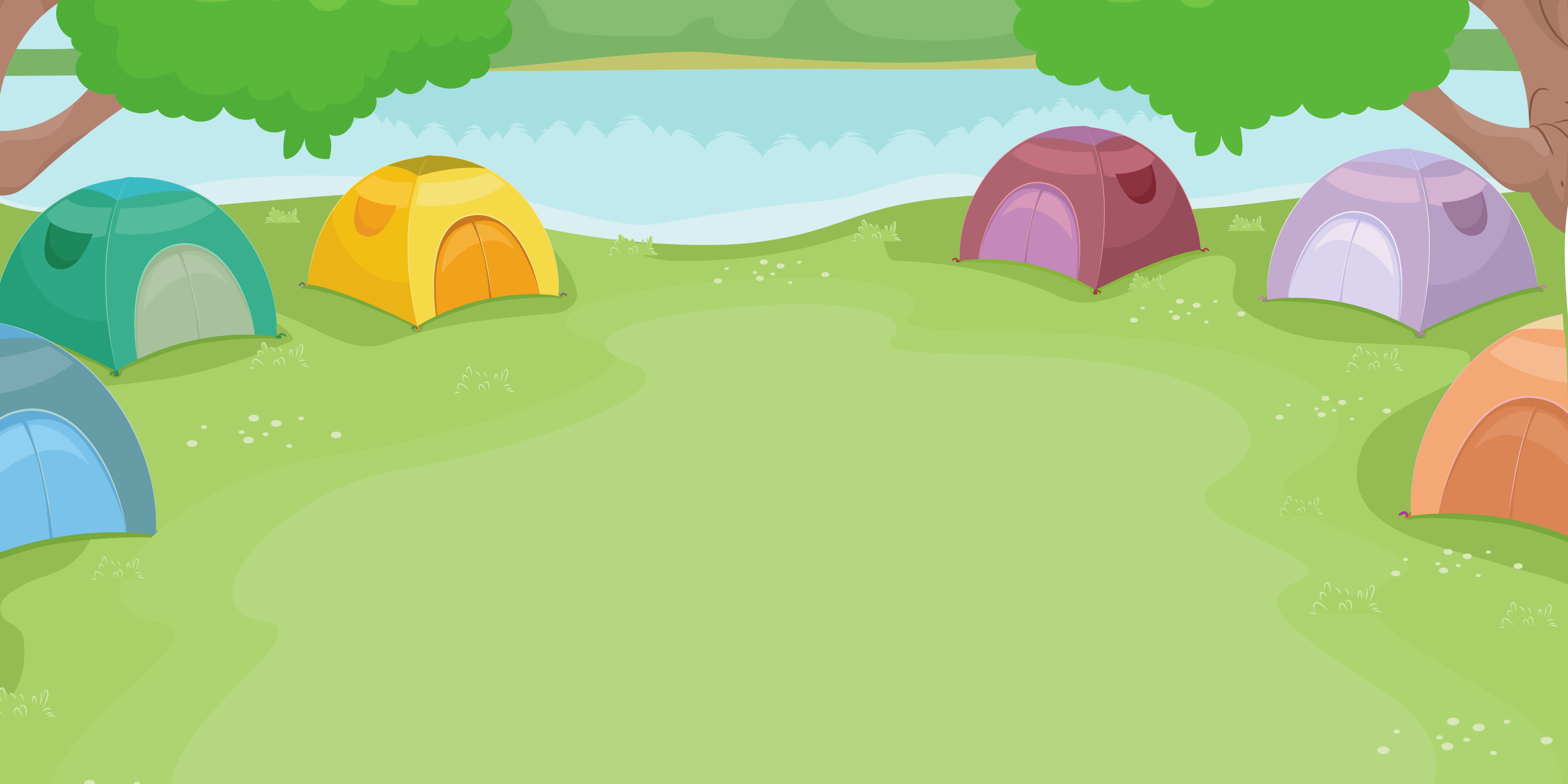 Chúng ta đã mua được một chiếc ống nhòm, tiếp theo đó chúng ta hãy cùng chuẩn bị đèn pin nhé!
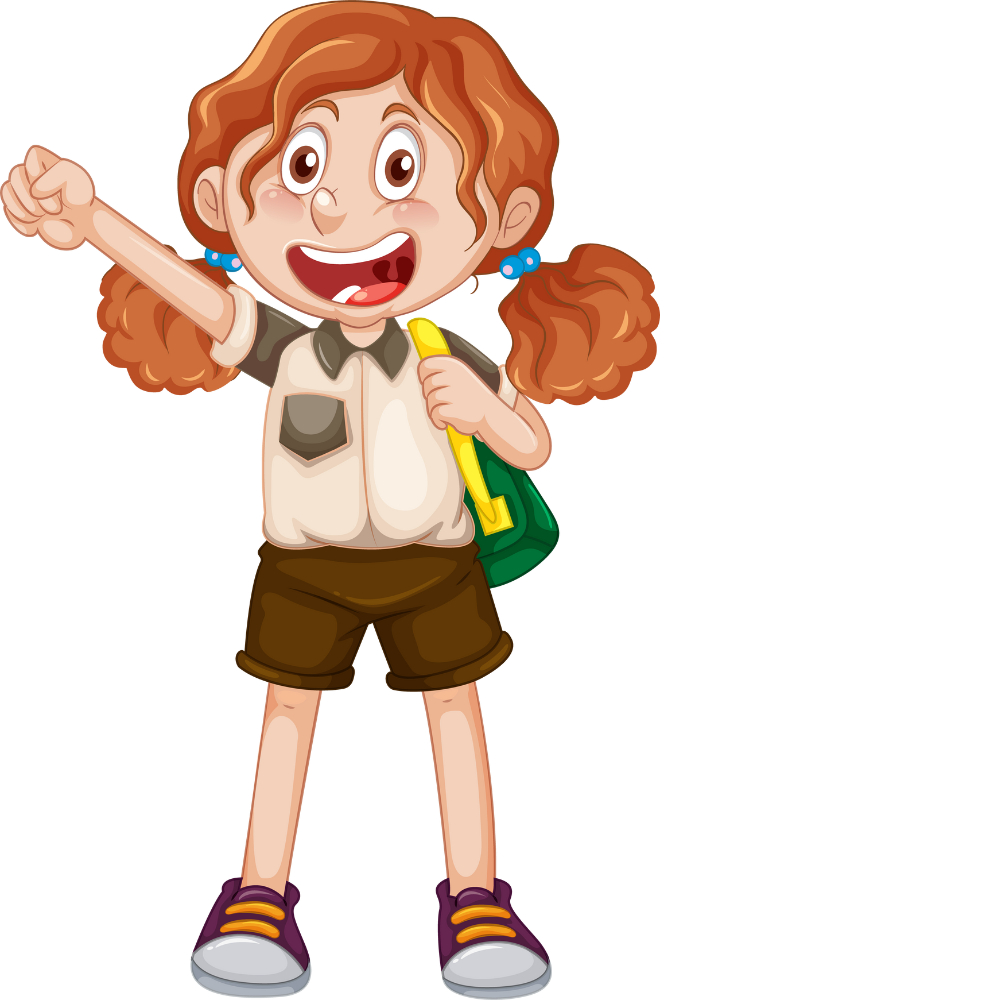 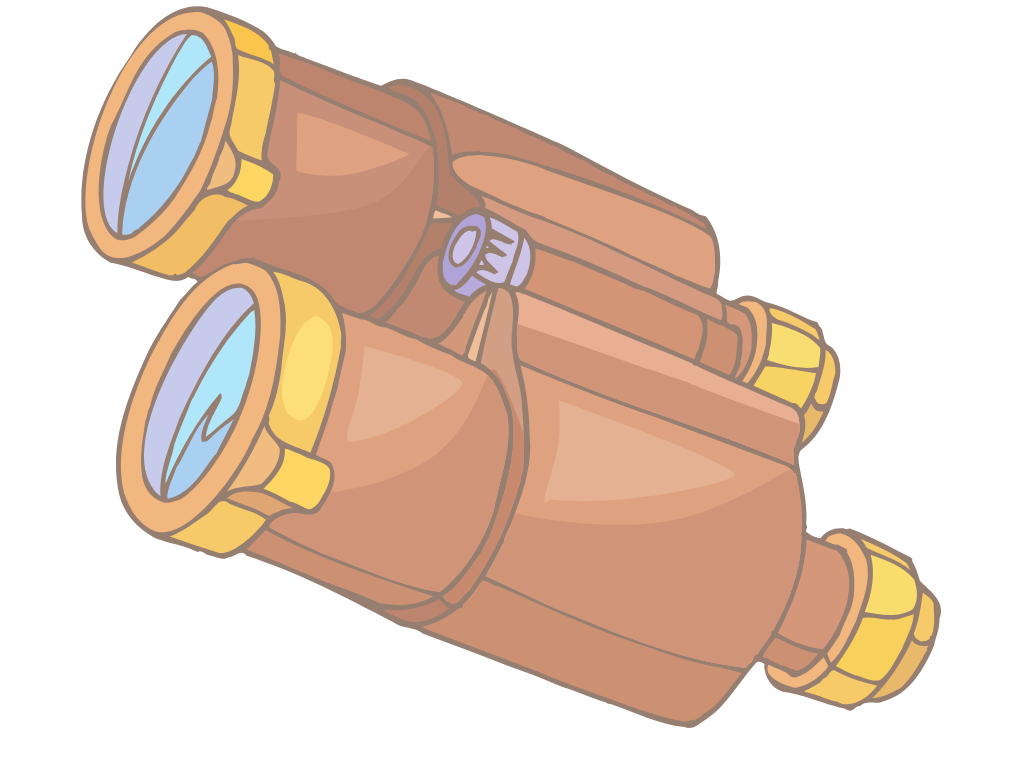 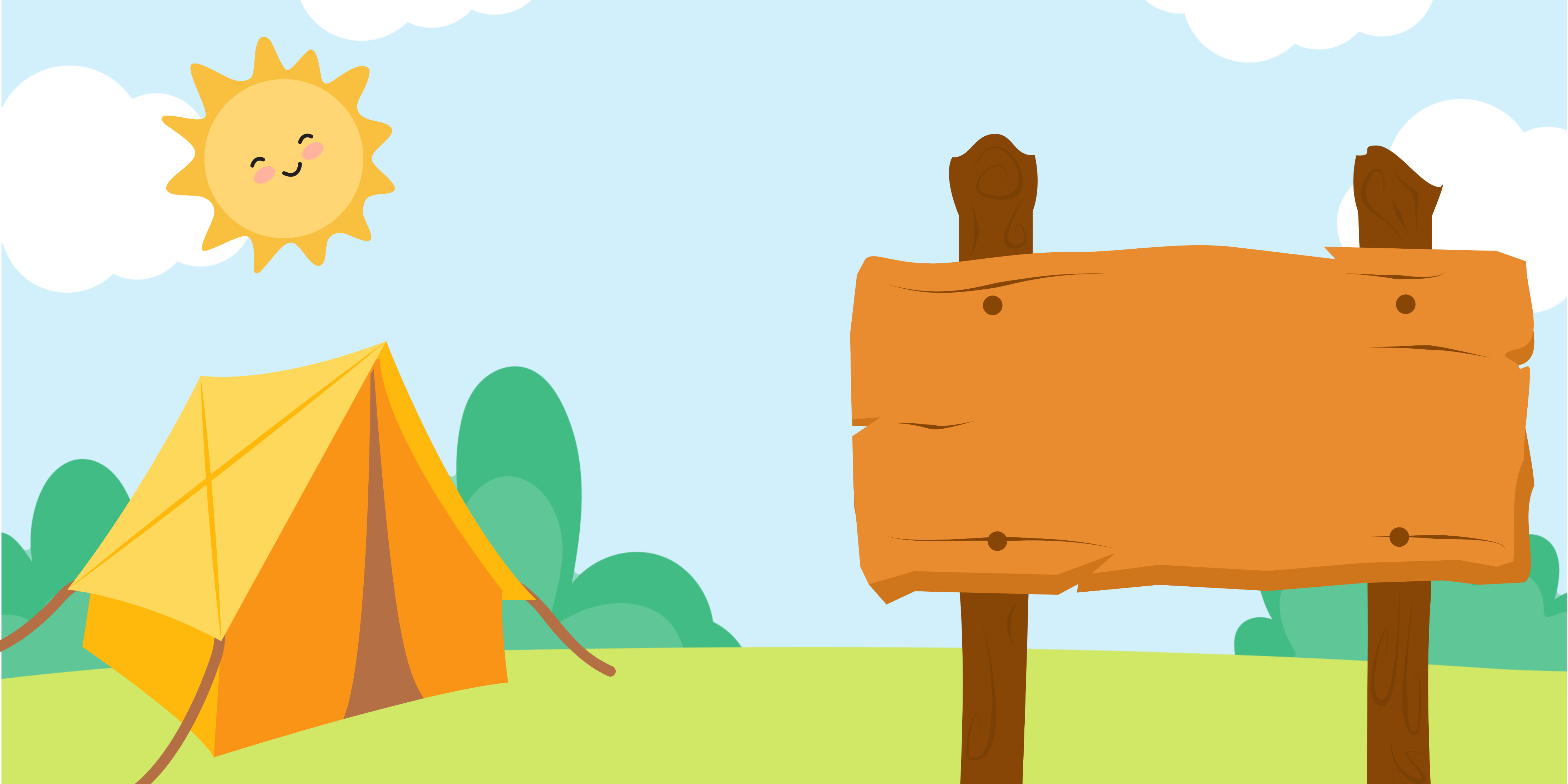 CỦNG CỐ
CỦNG CỐ
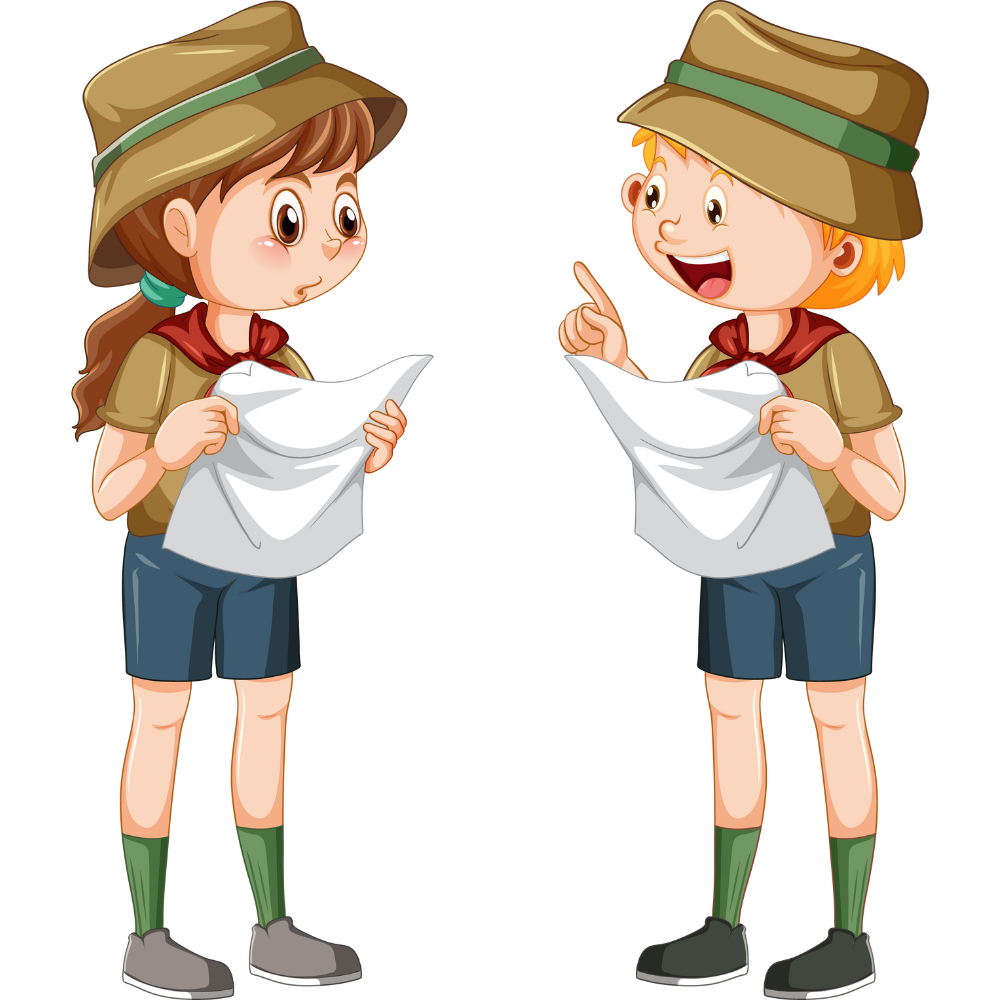 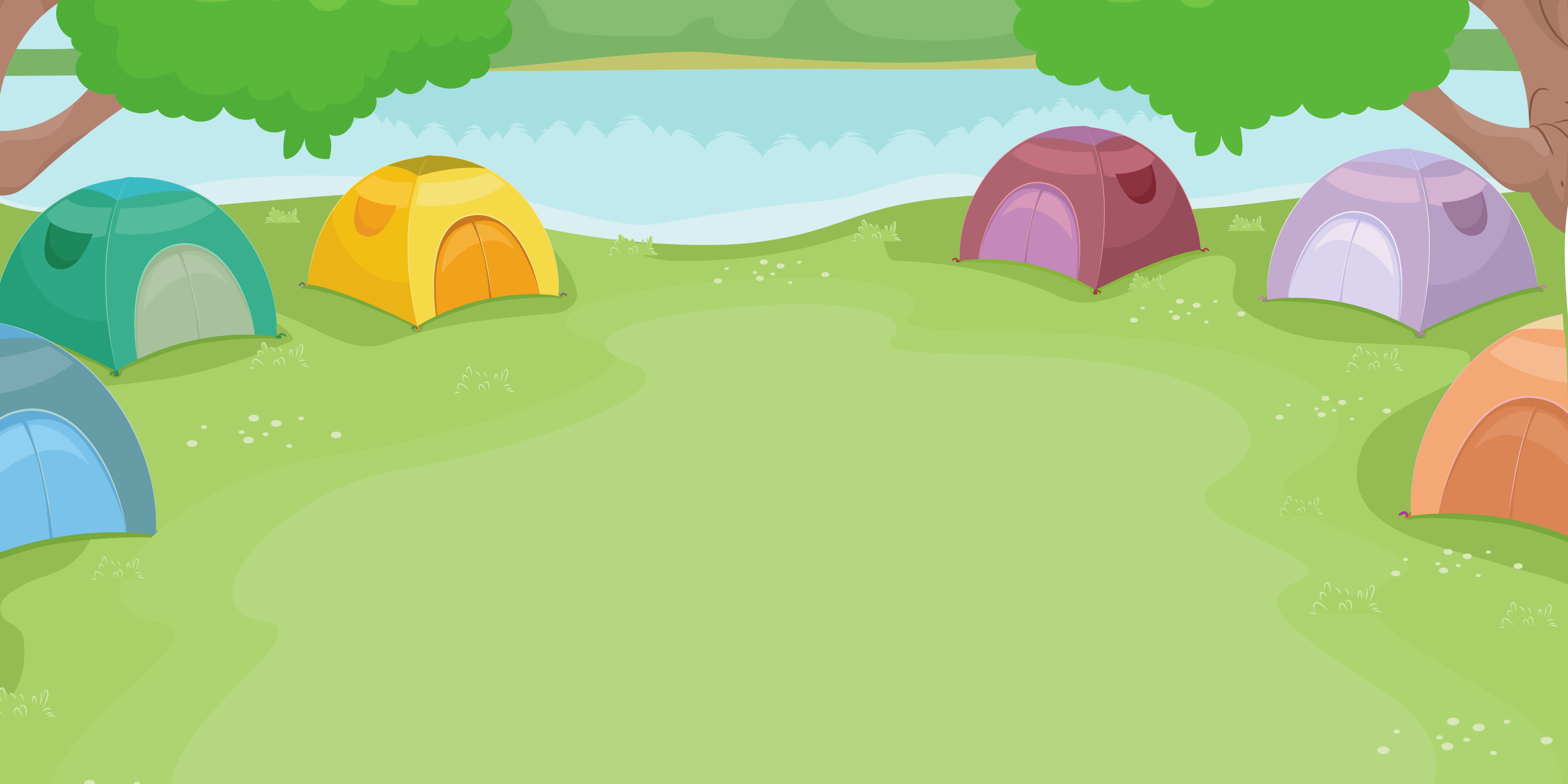 Chặng 5:
Chặng 5:
CHUẨN BỊ 
ĐÈN PIN
CHUẨN BỊ 
ĐÈN PIN
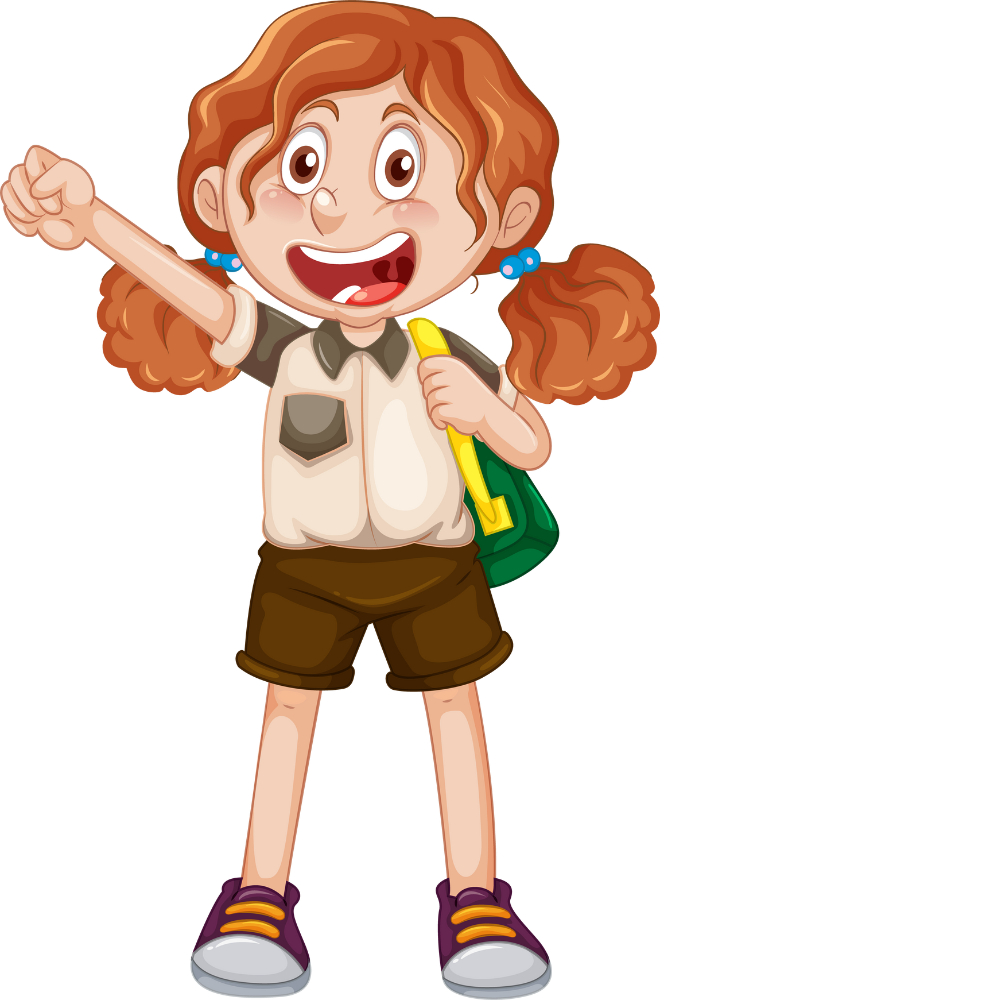 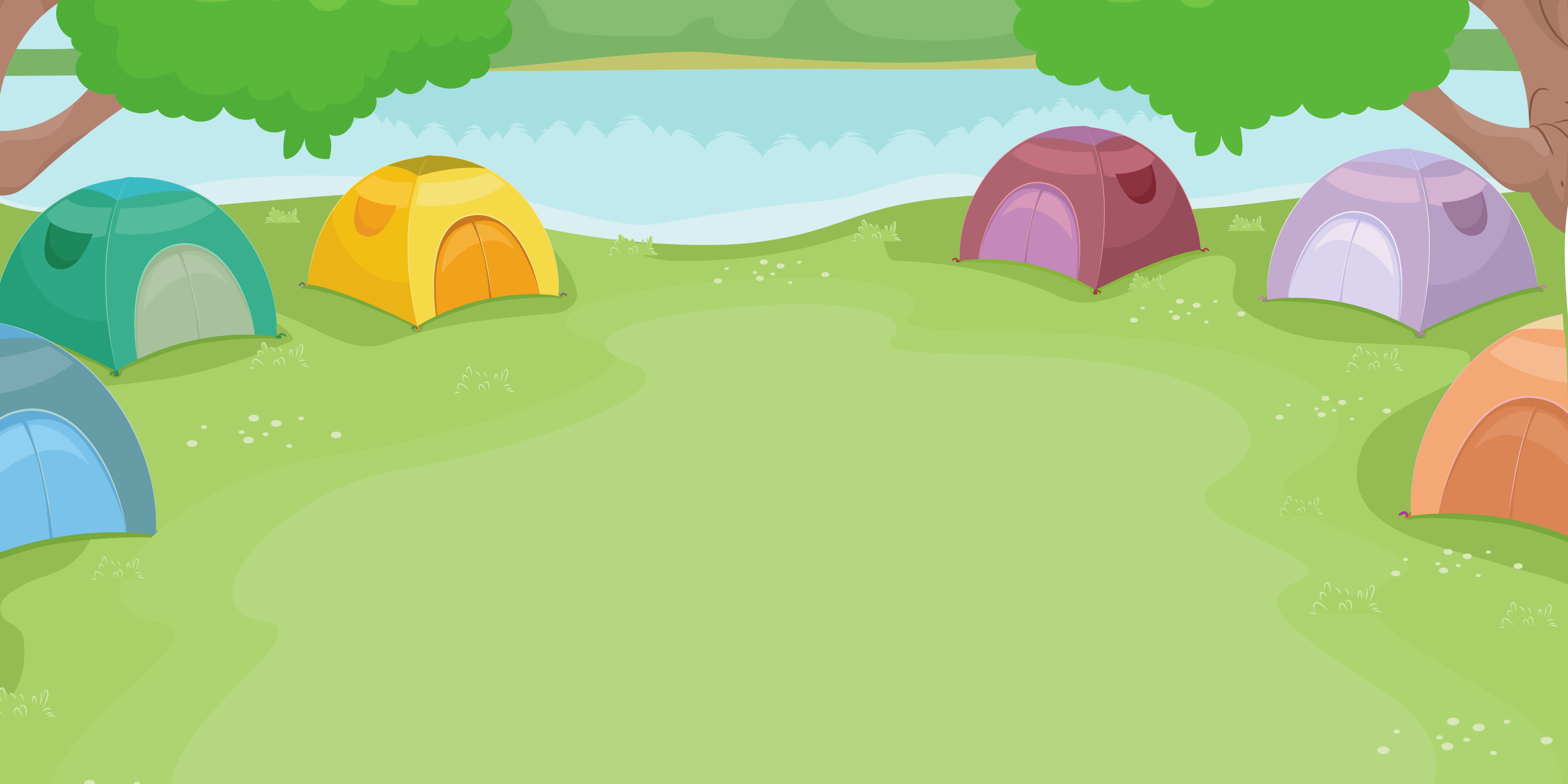 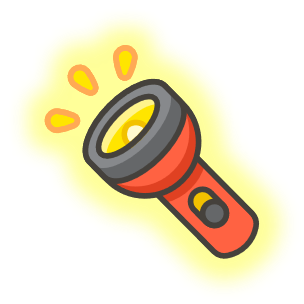 Tính chu vi hình vuông có cạnh dài 50 km
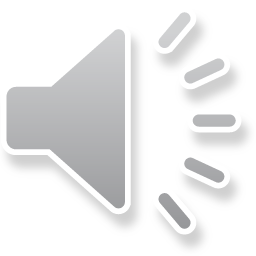 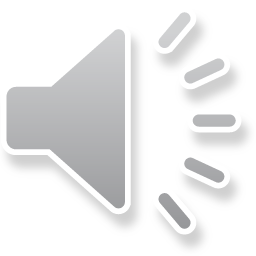 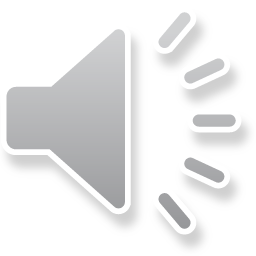 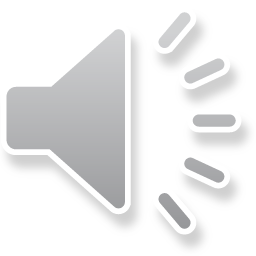 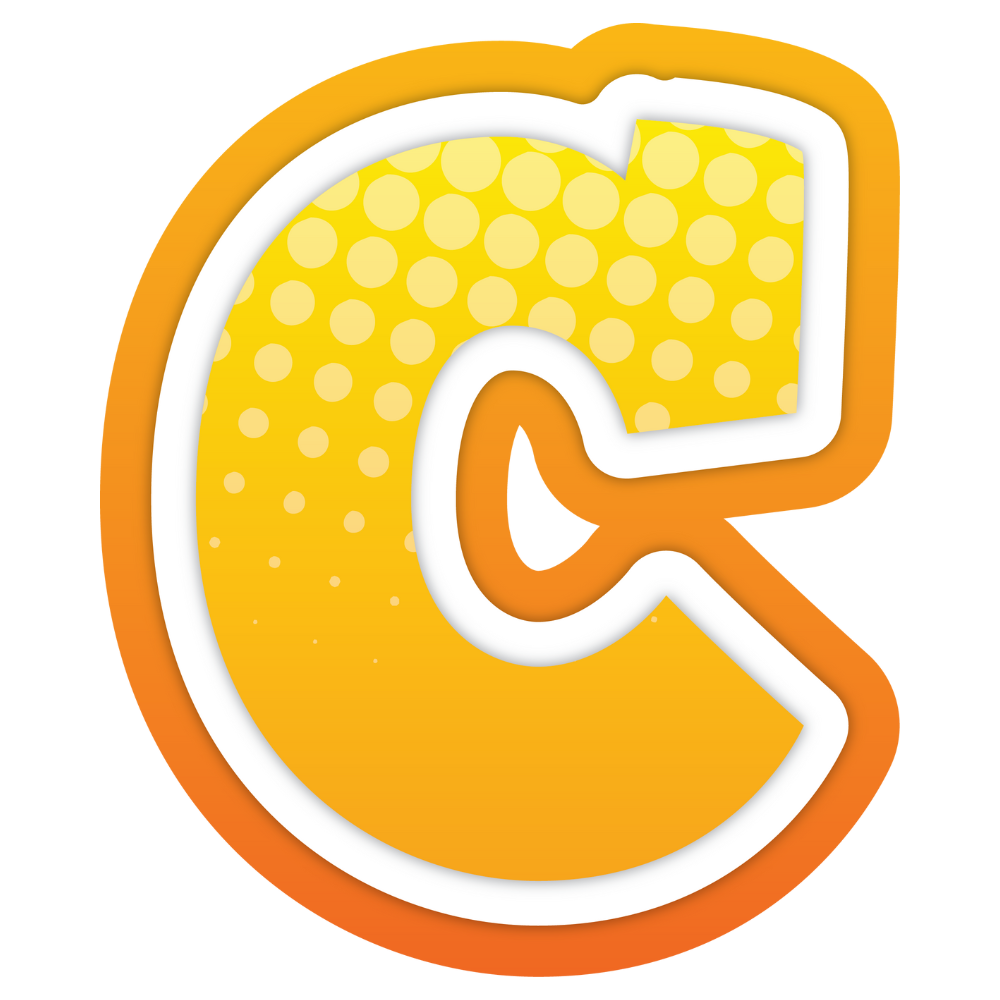 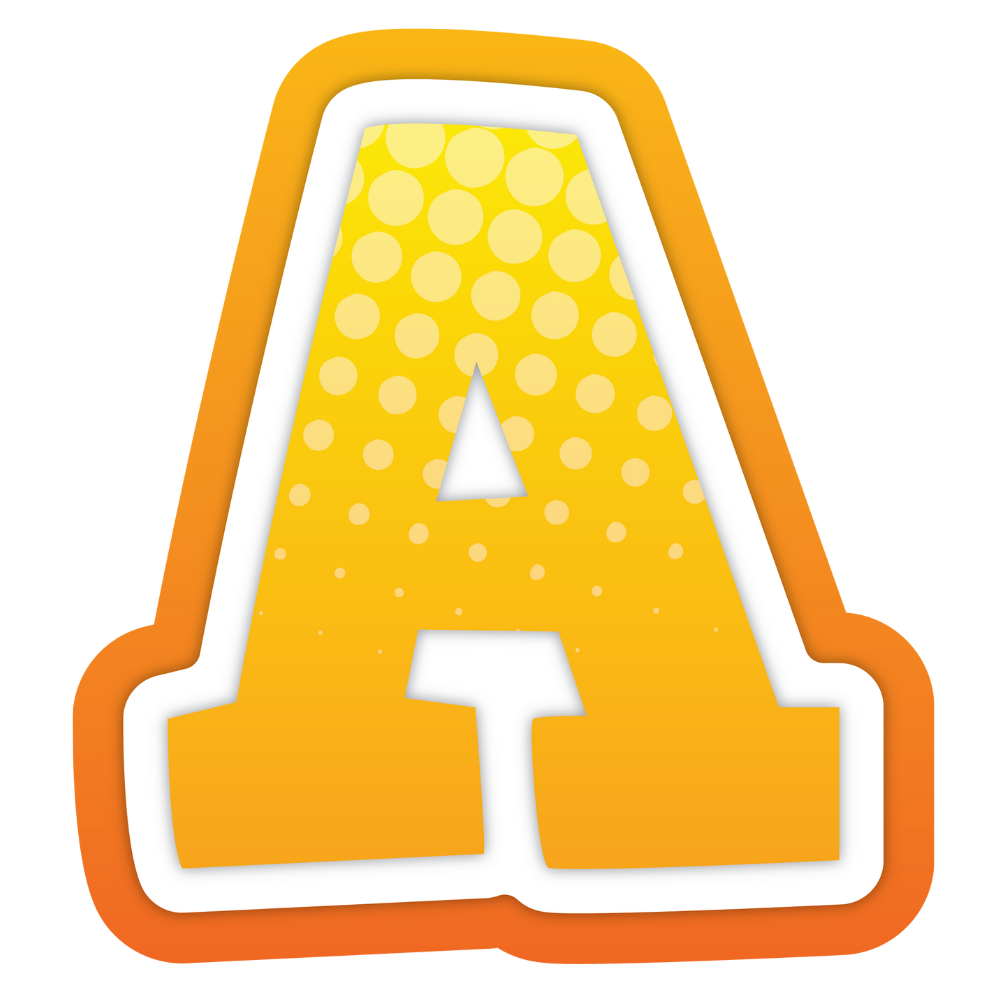 50 km
100 km
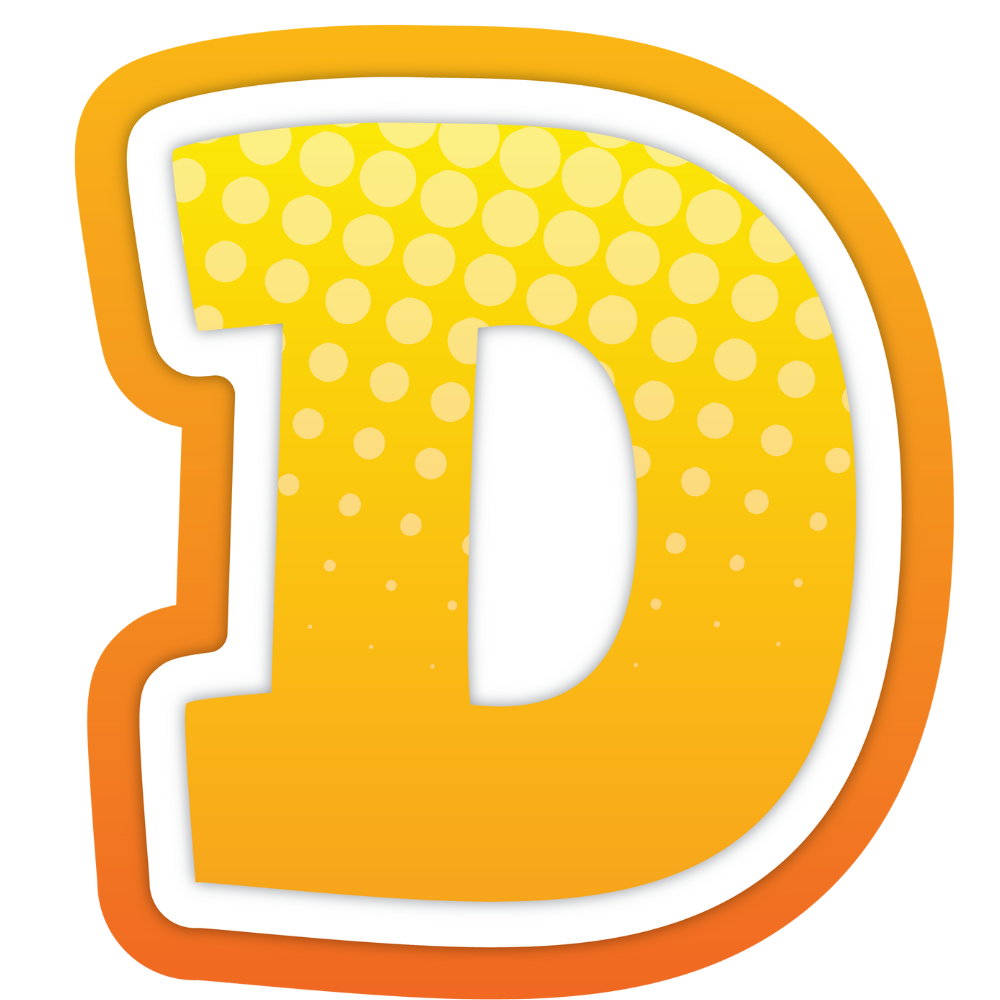 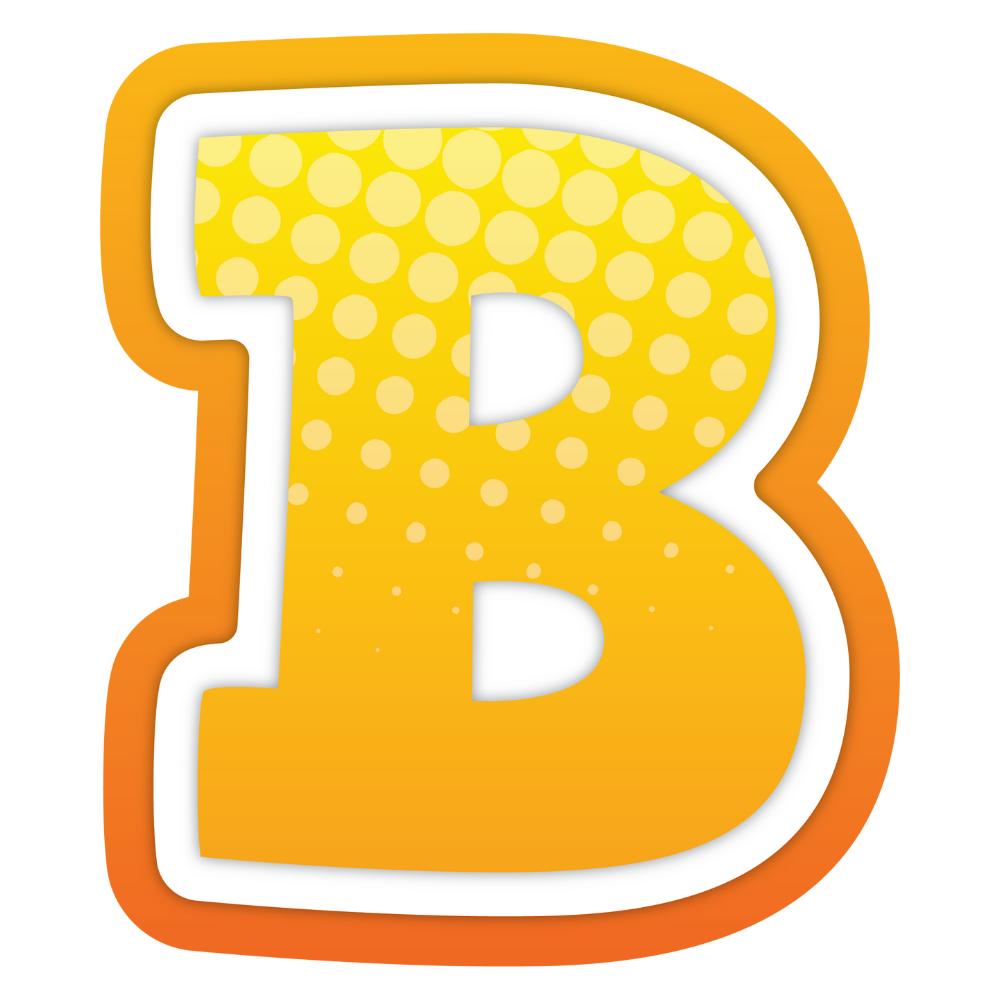 150 km
200 km
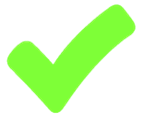 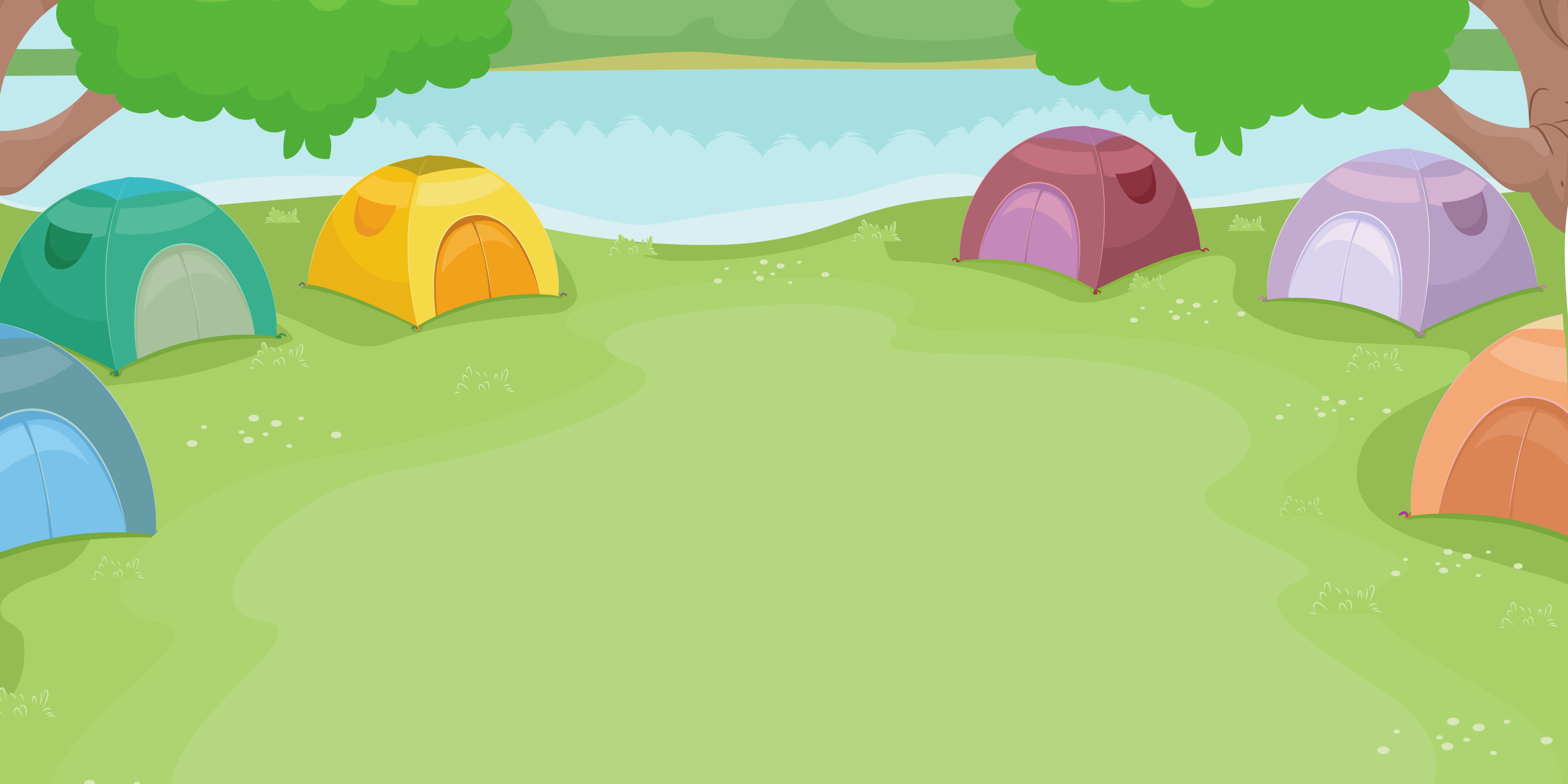 Tính chu vi hình vuông biết cạnh có độ dài là 156 m
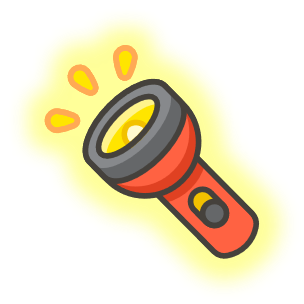 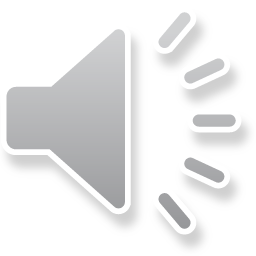 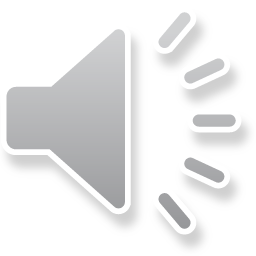 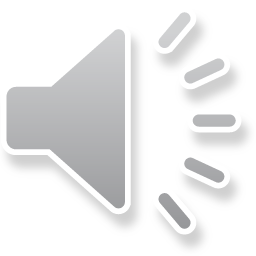 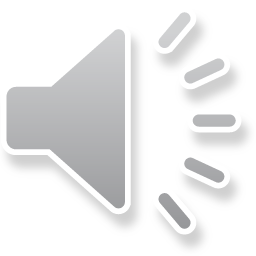 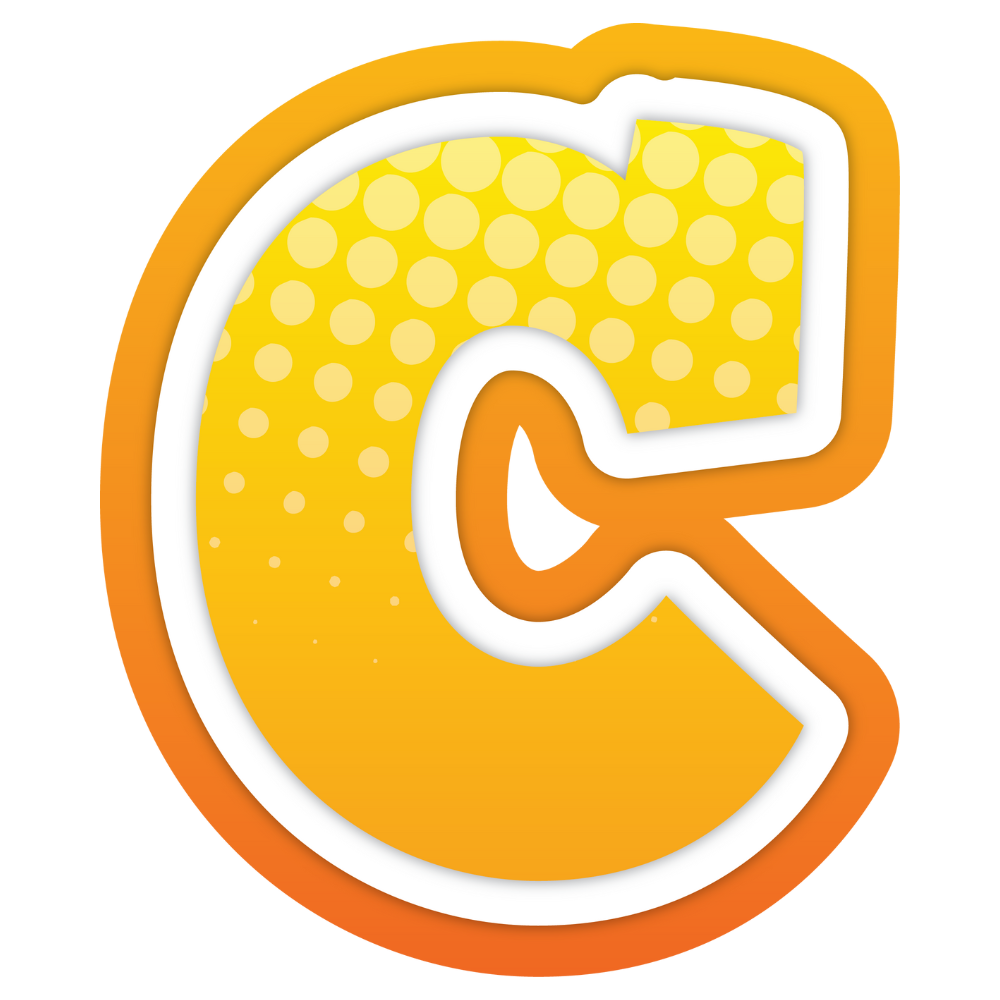 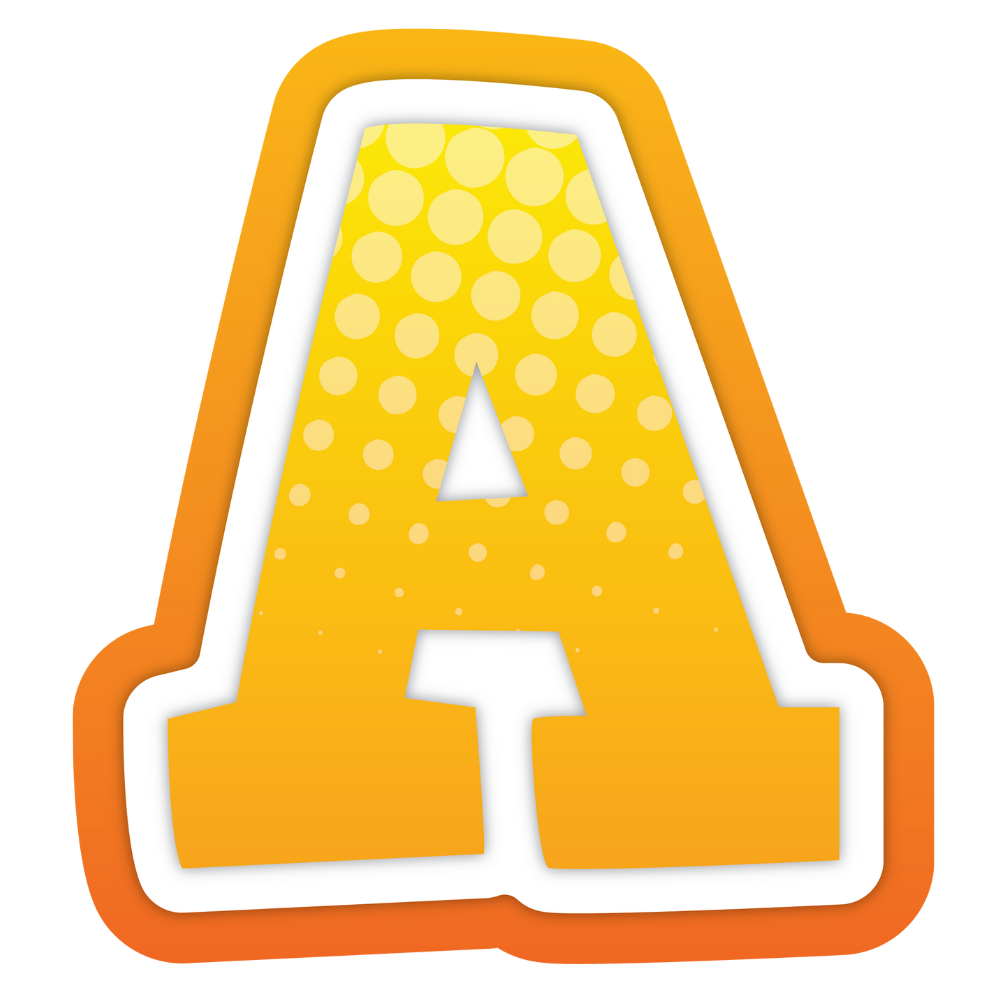 624 m
468 m
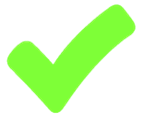 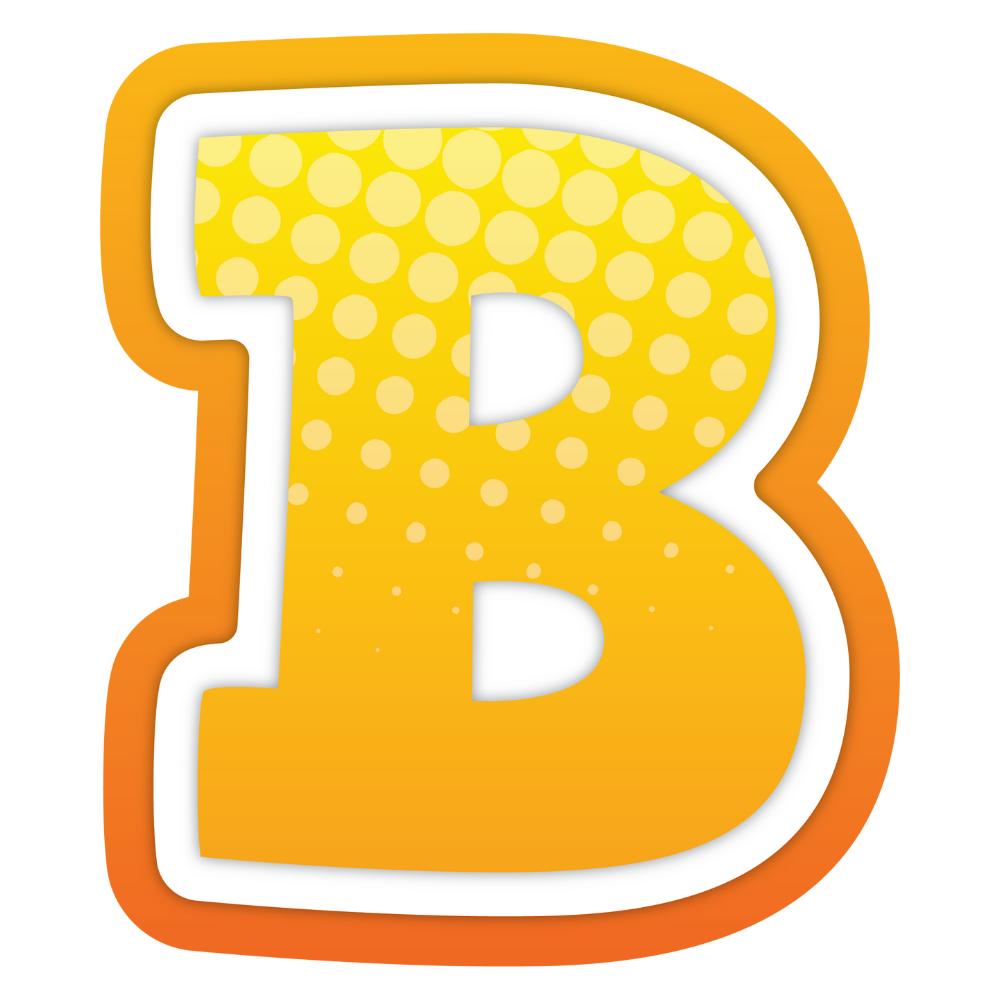 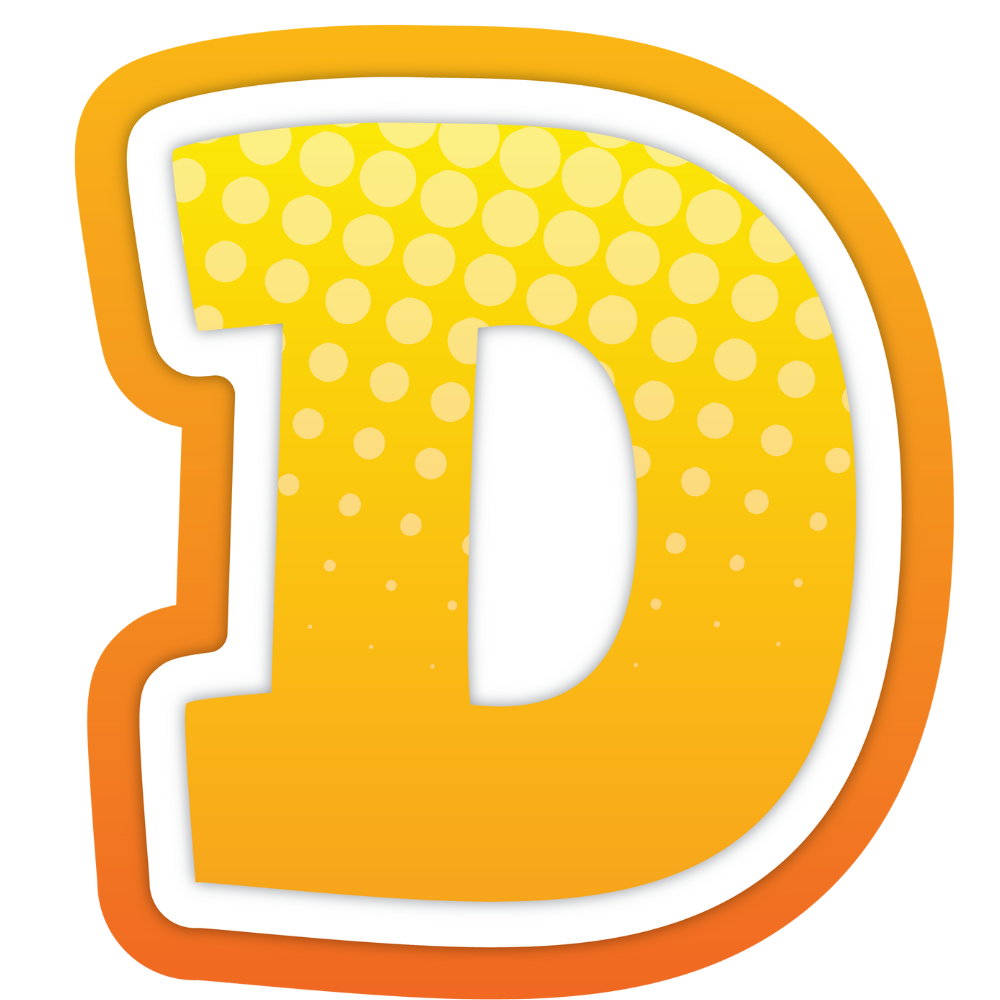 312 m
78 m
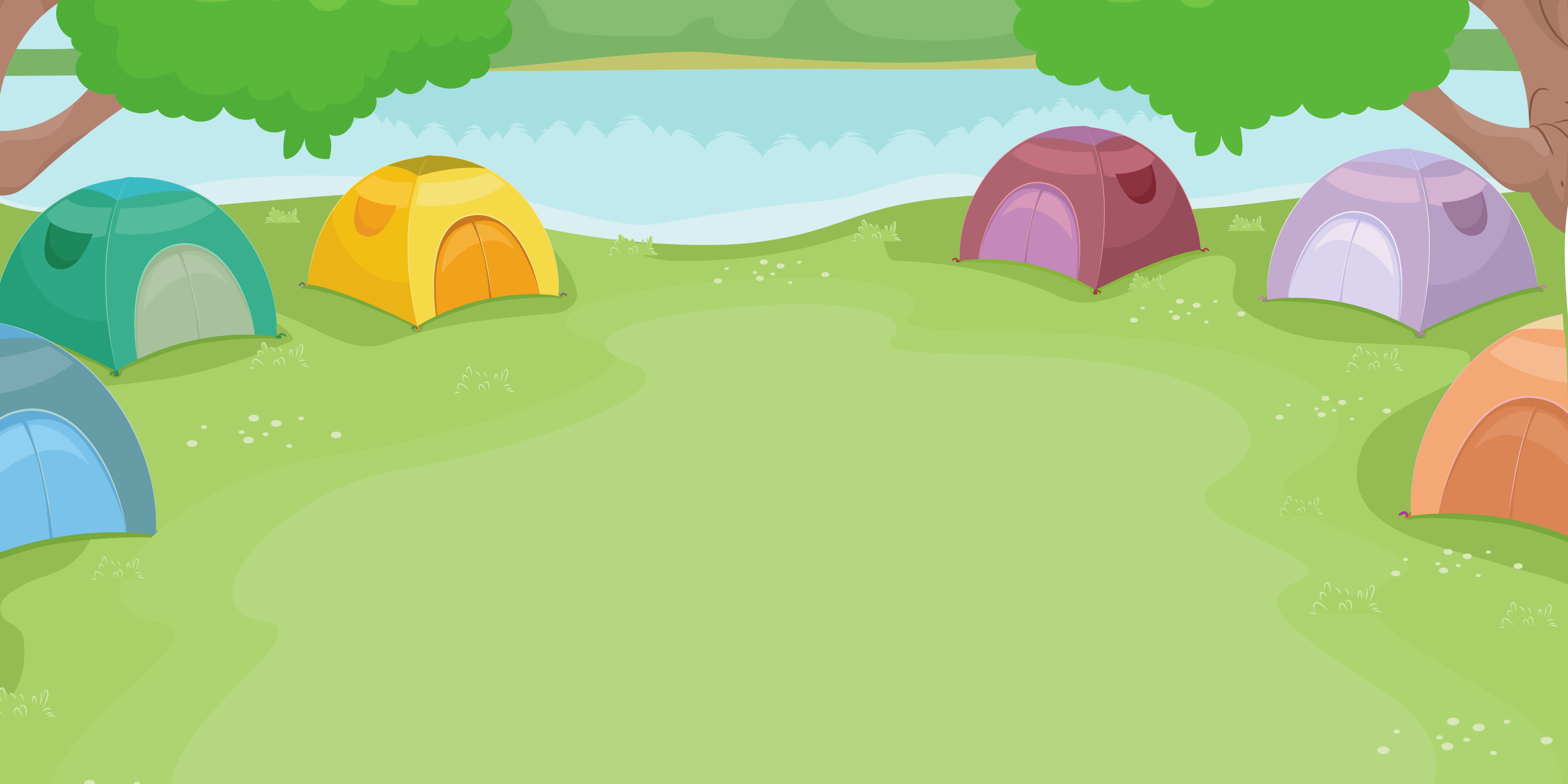 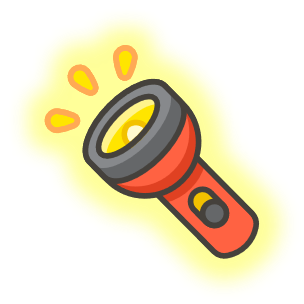 Tính cạnh của hình vuông biết chu vi hình vuông là 544 dm
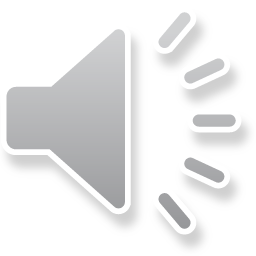 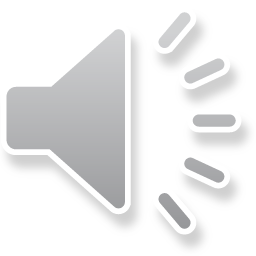 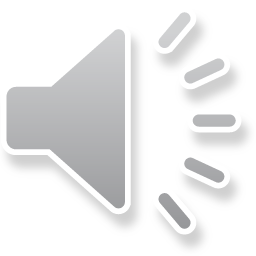 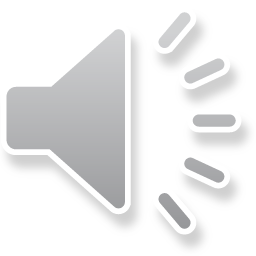 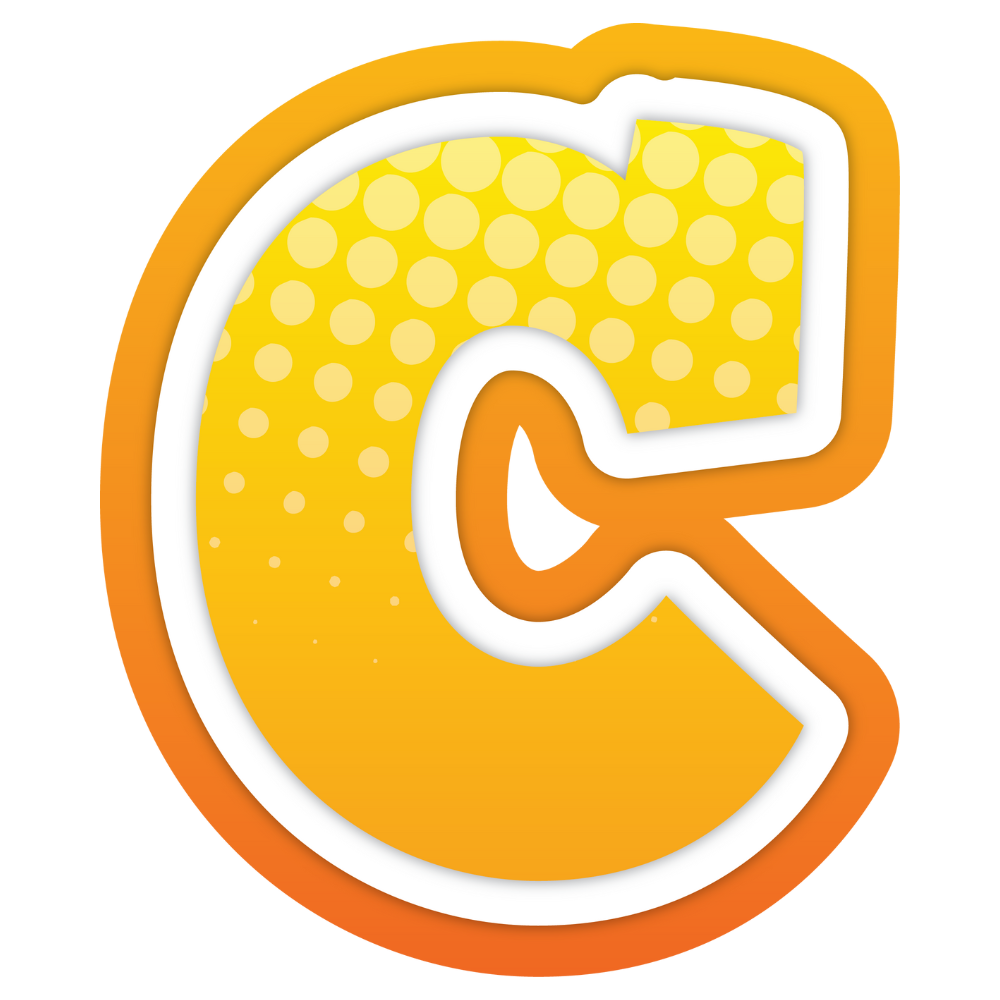 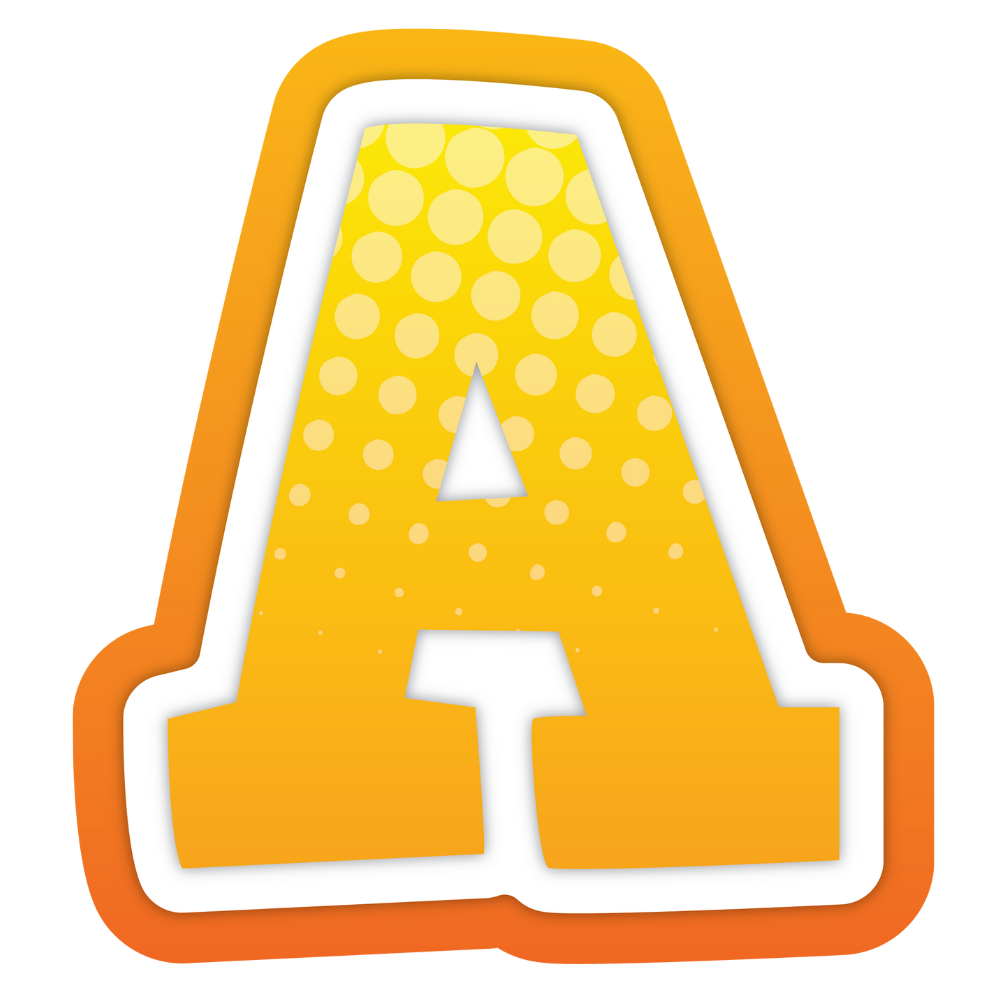 135 dm
136 dm
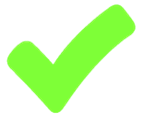 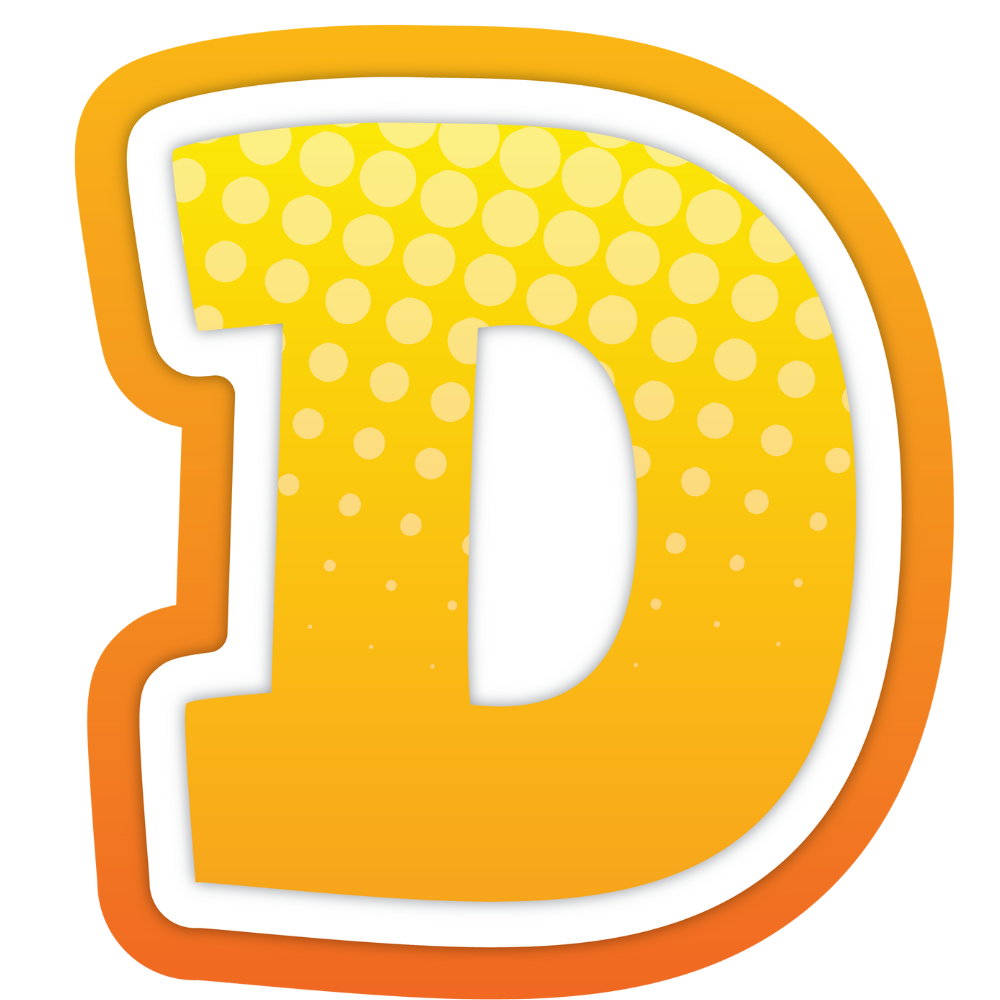 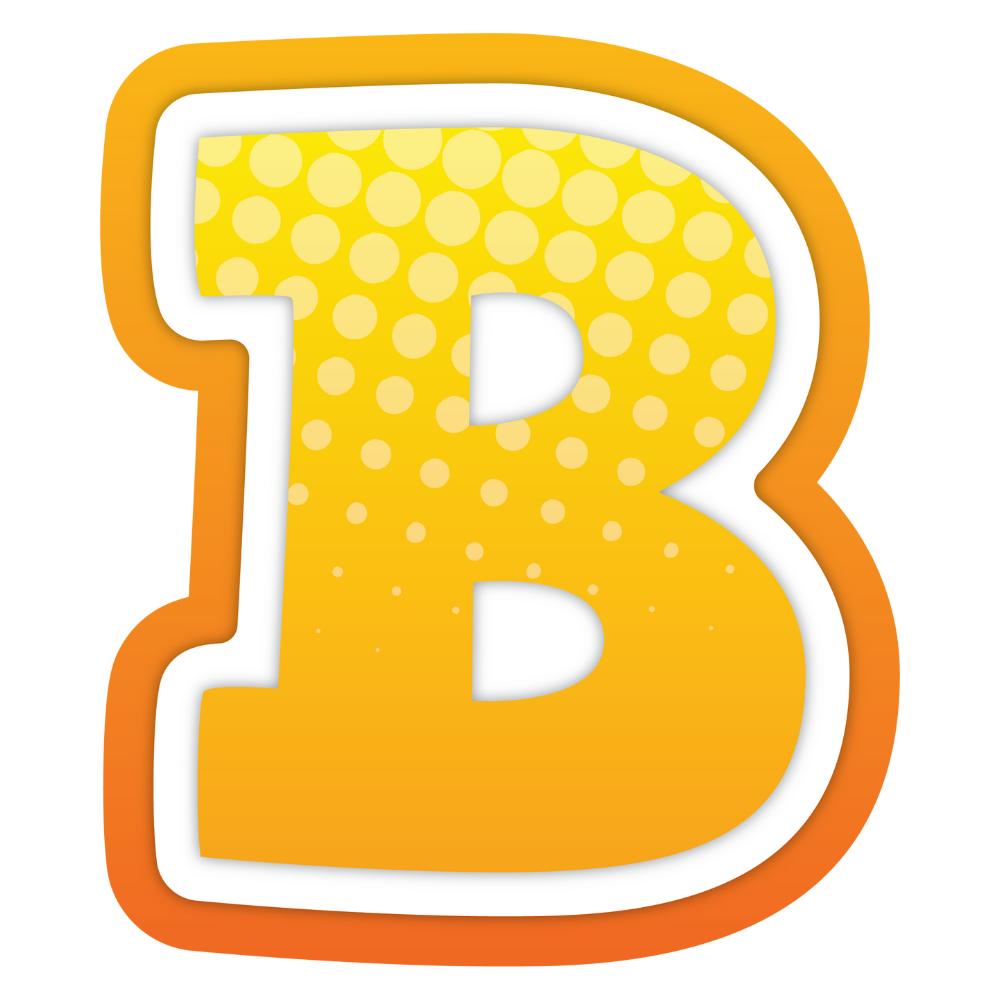 137 dm
138 dm
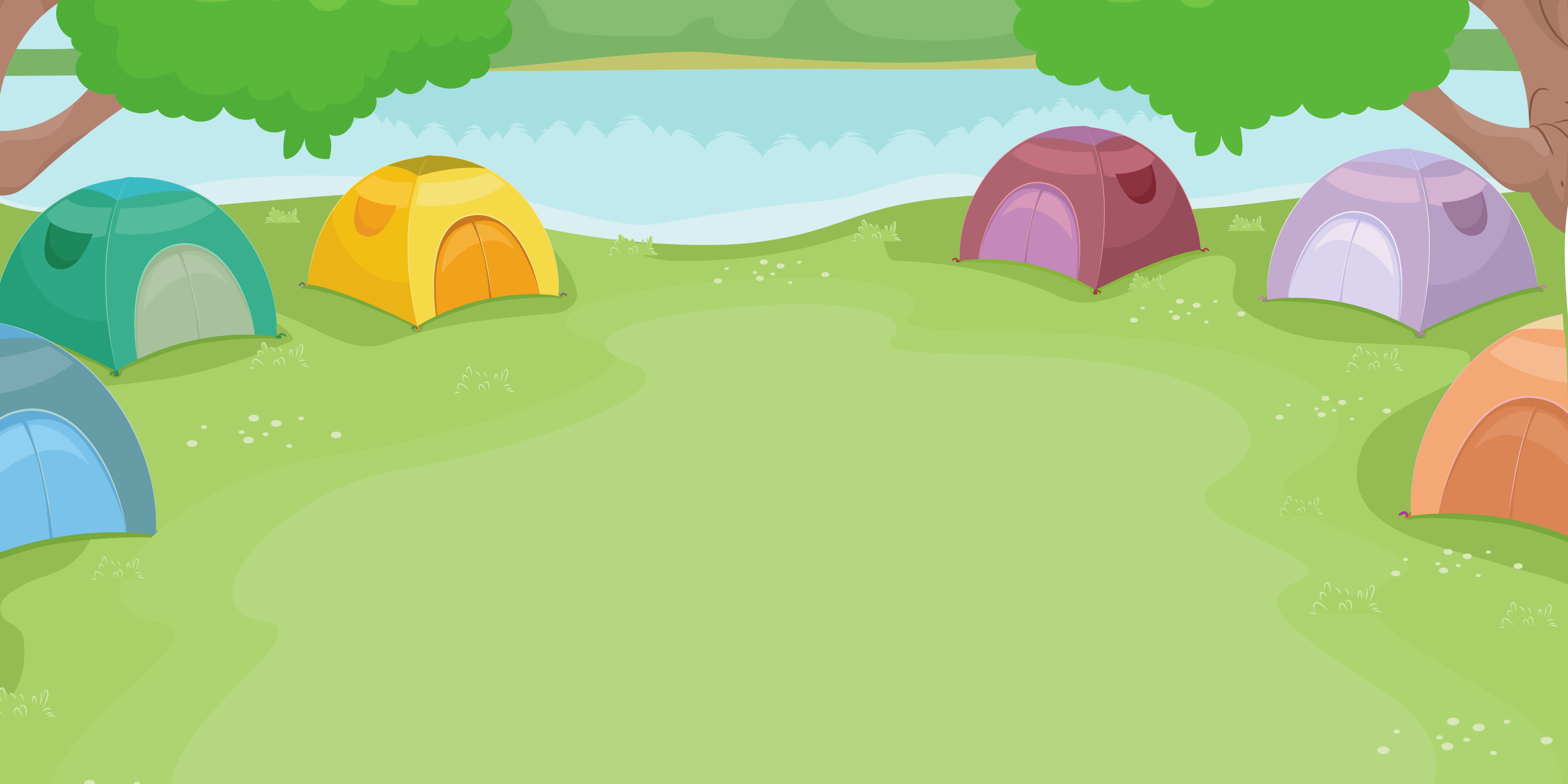 Chúng ta đã mua được một chiếc ống nhòm, việc chuẩn bị những vật dụng còn lại sẽ tiếp tục ở tiết sau nhé!
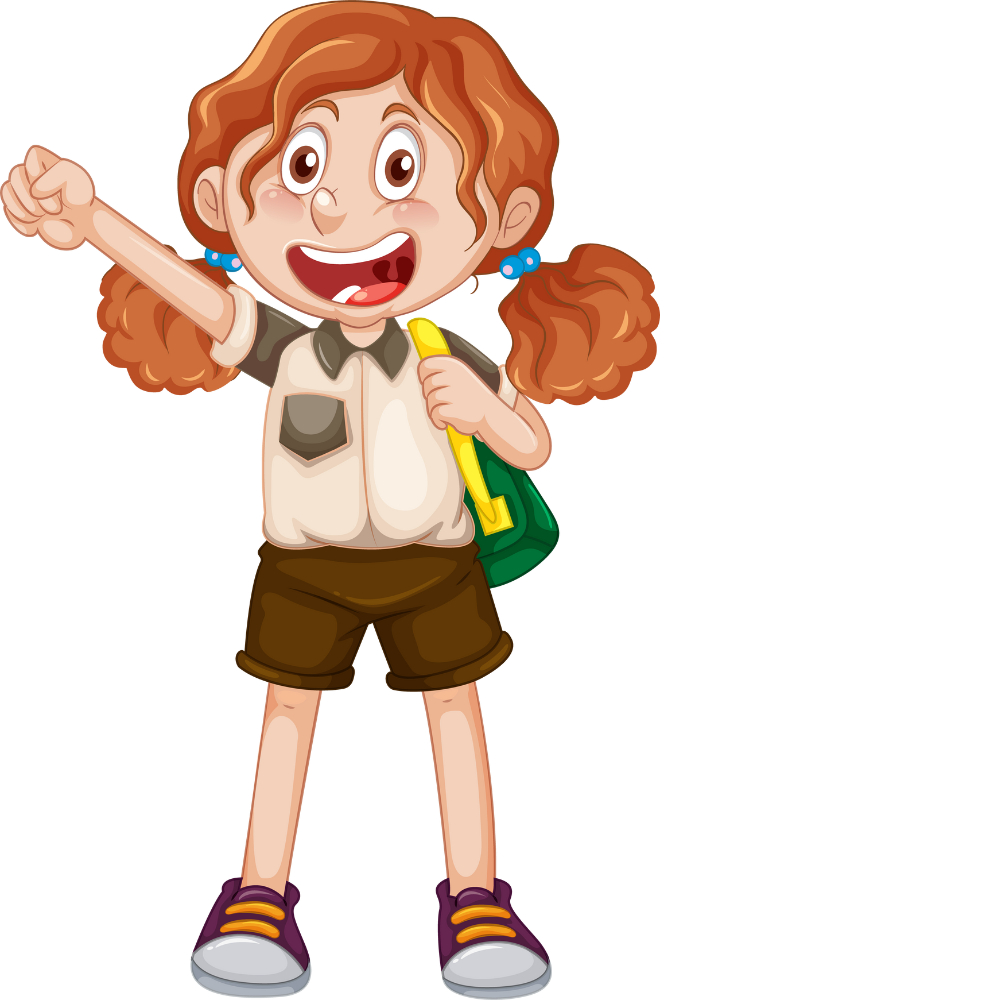 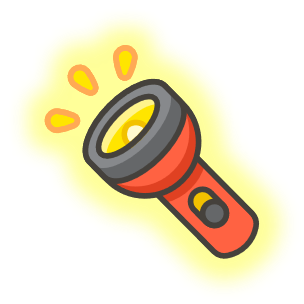 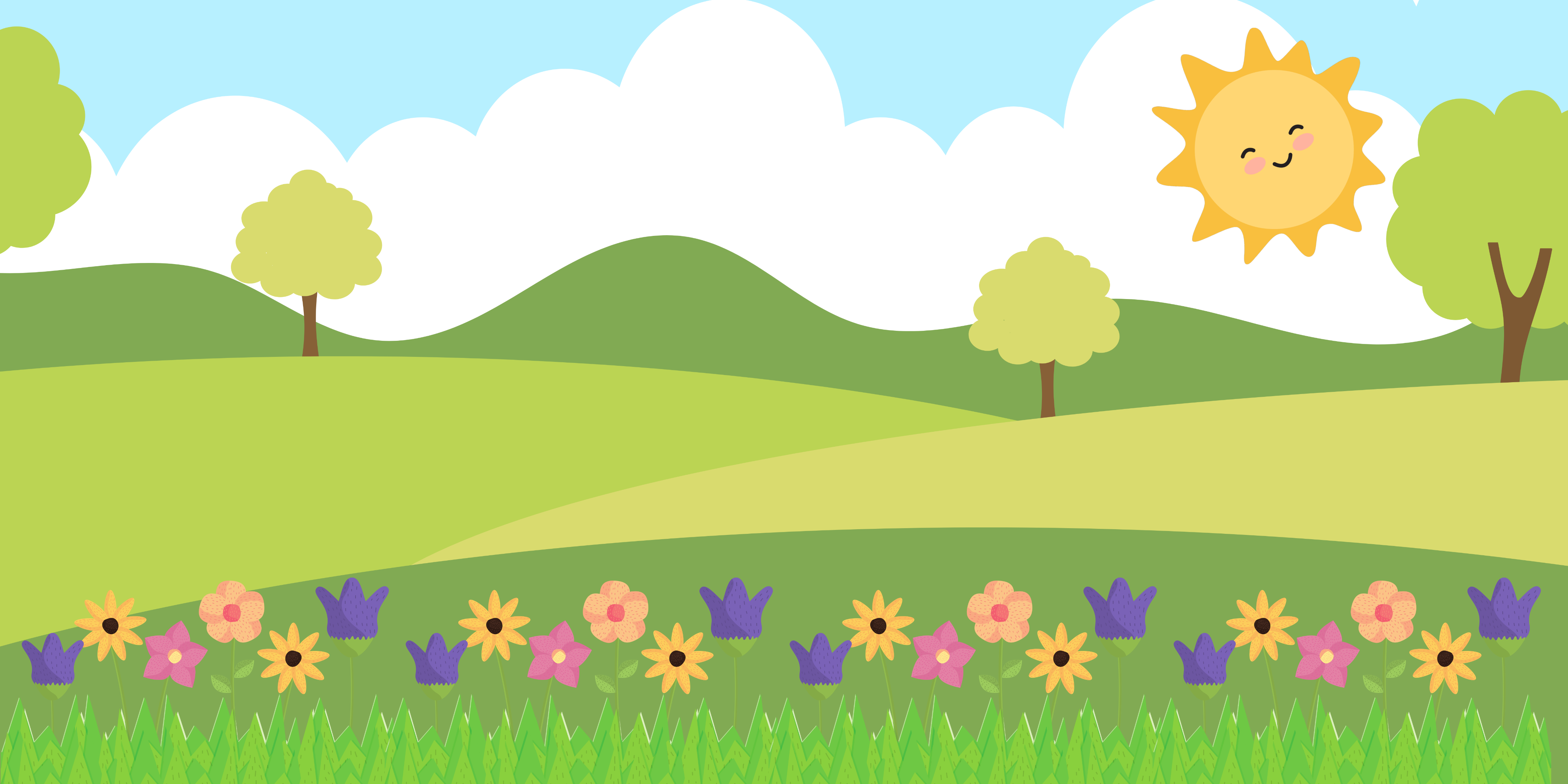 TẠM BIỆT VÀ 
HẸN GẶP LẠI
TẠM BIỆT VÀ 
HẸN GẶP LẠI
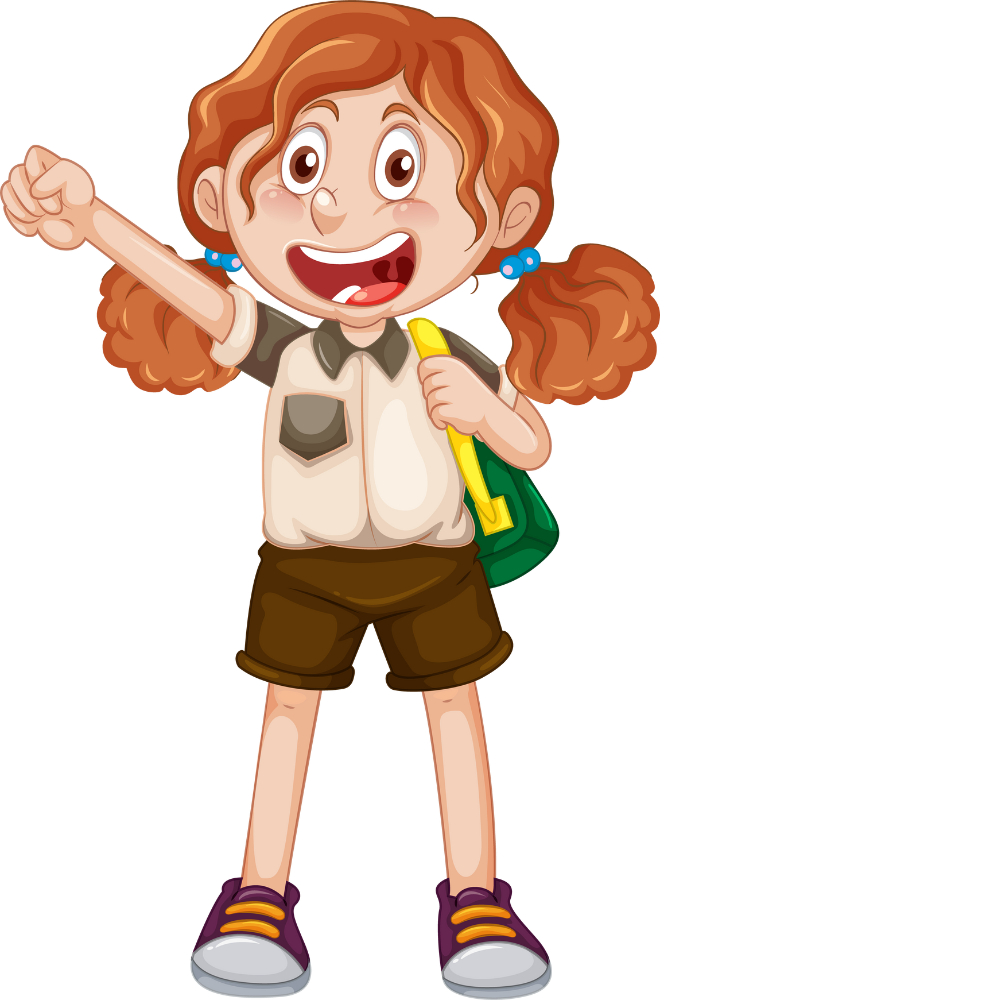 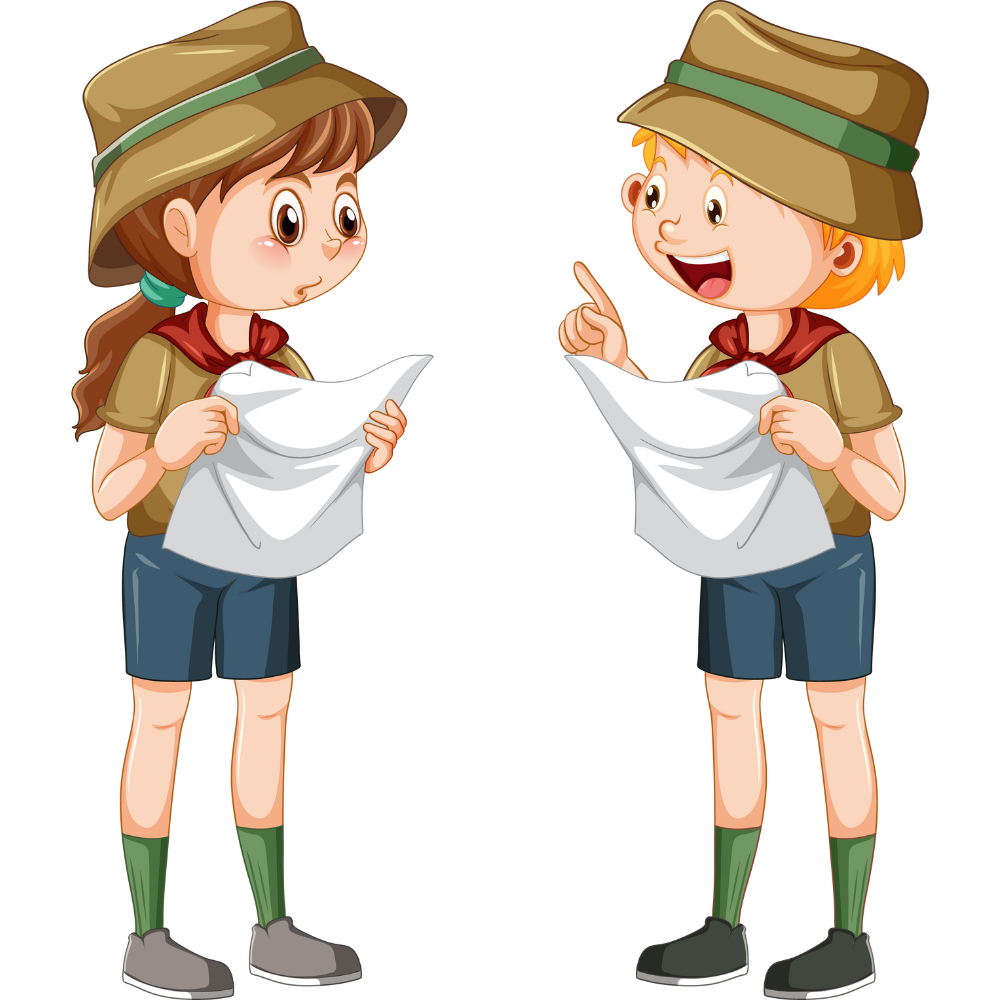